Sprawozdanie z działalności Rady Seniorów                          MiG  Czerniejewo                        za rok 2024
15.05.2024  I Sesja VI Kadencji RS MiG Czerniejewo
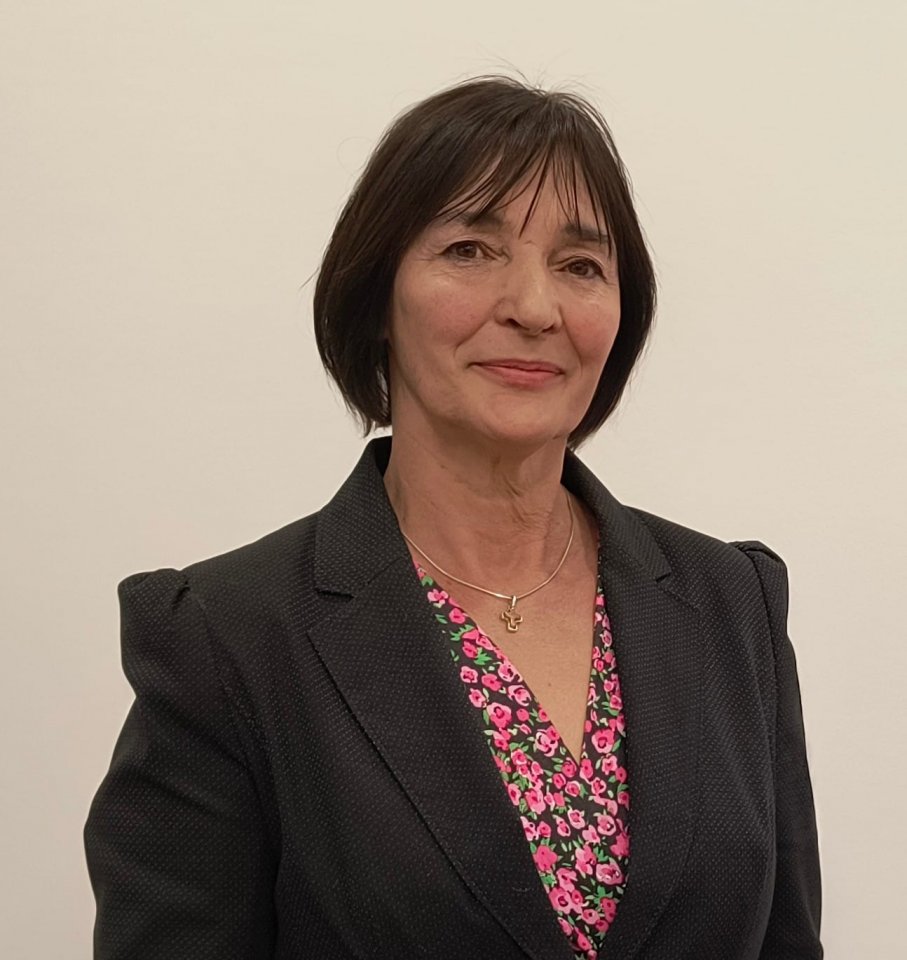 Przewodnicząca
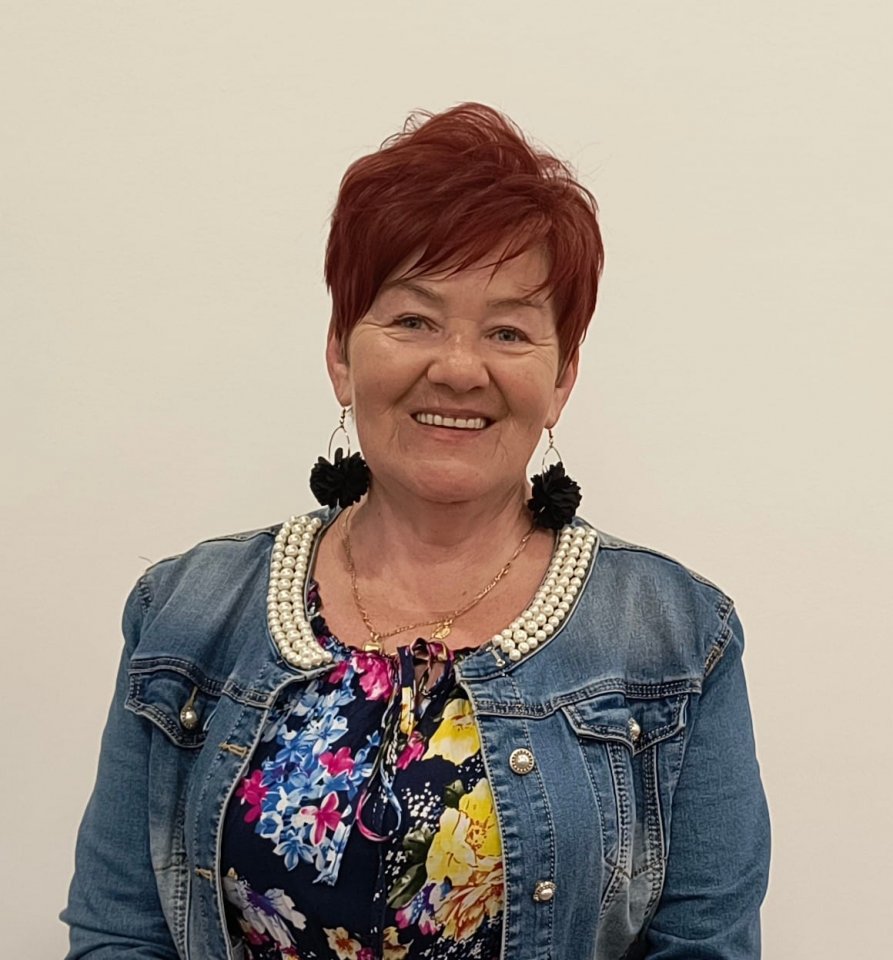 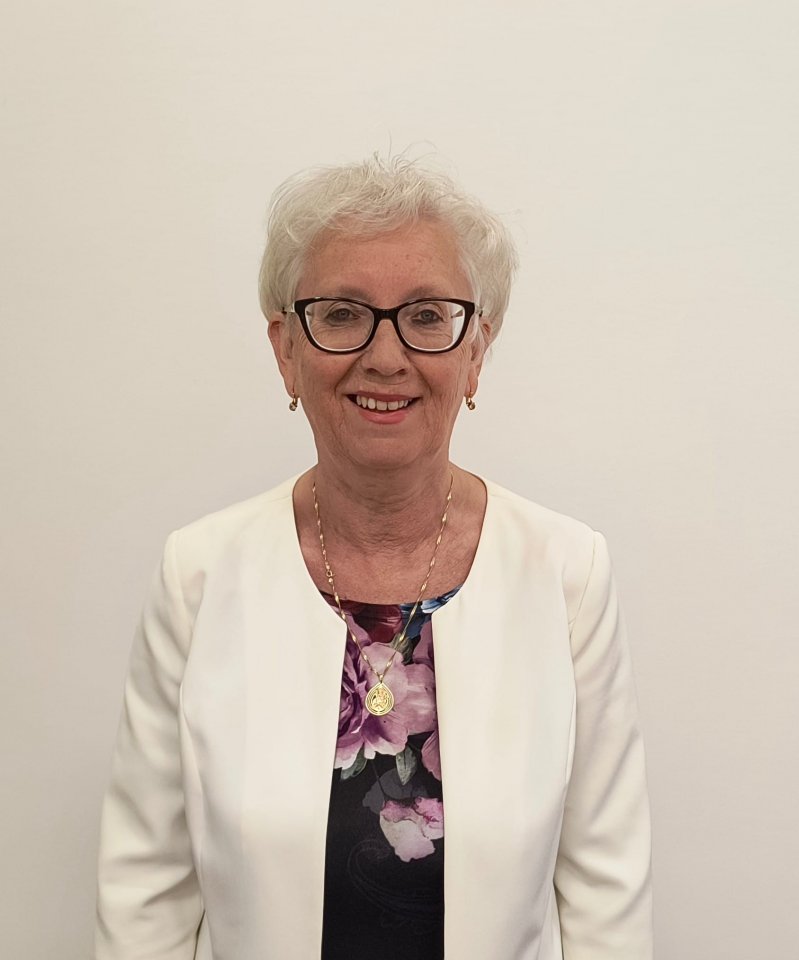 Wiceprzewodniczące
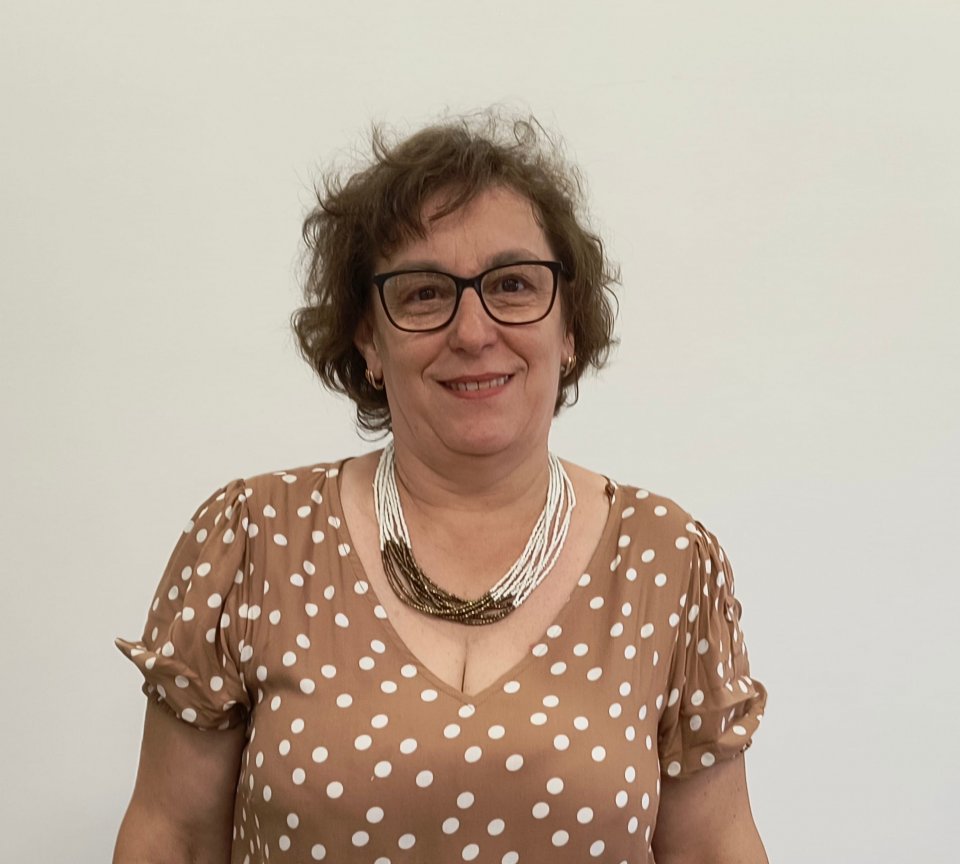 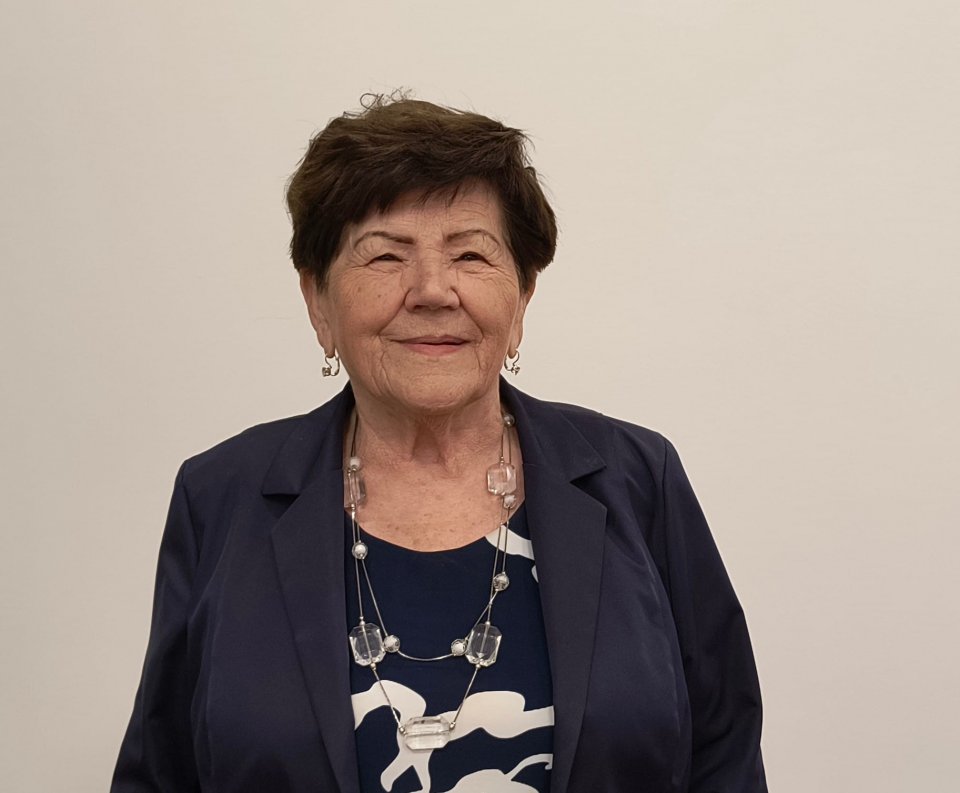 Kronikarz
Sekretarz
Senioralia 2024
17.05.2024
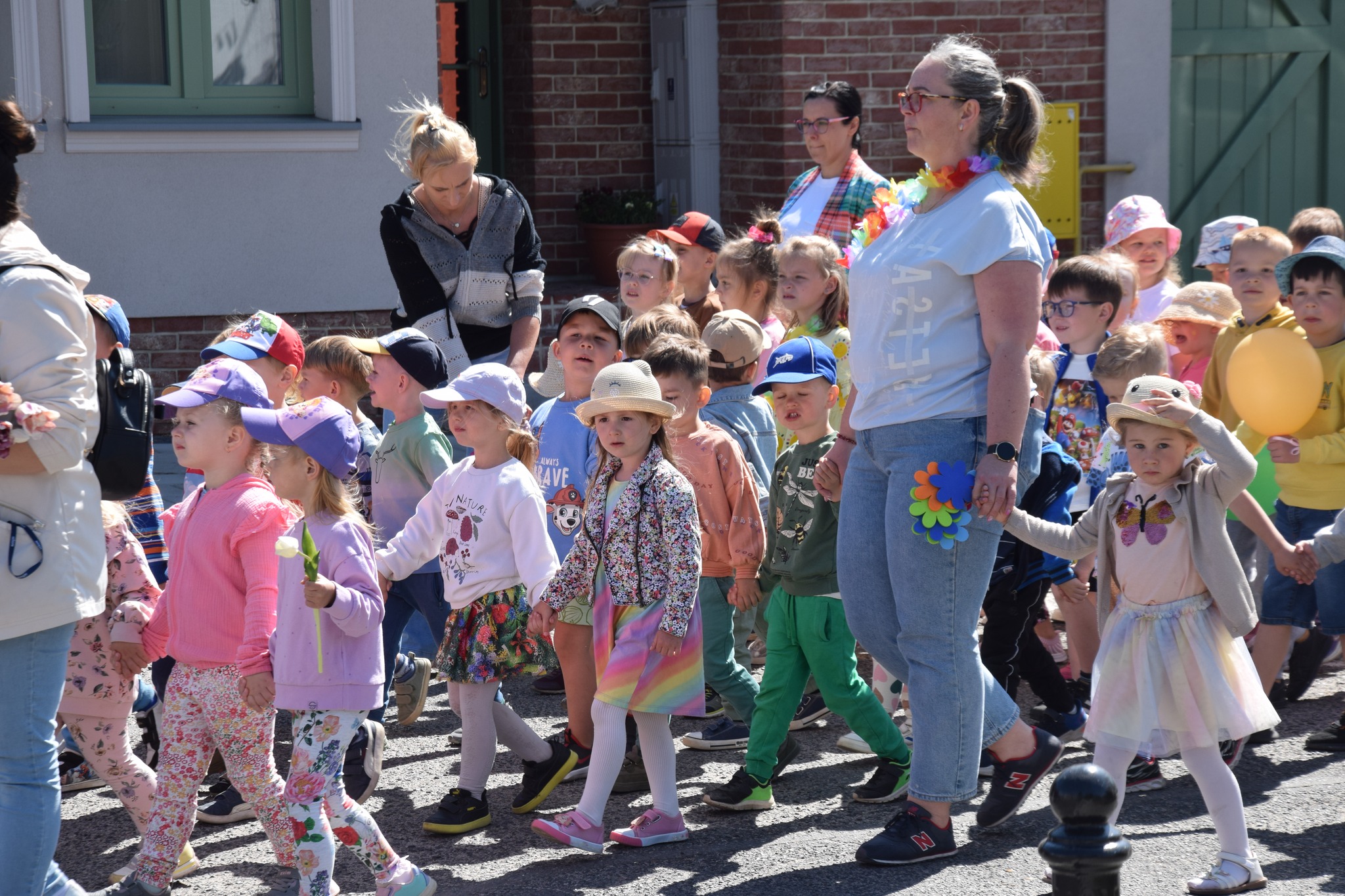 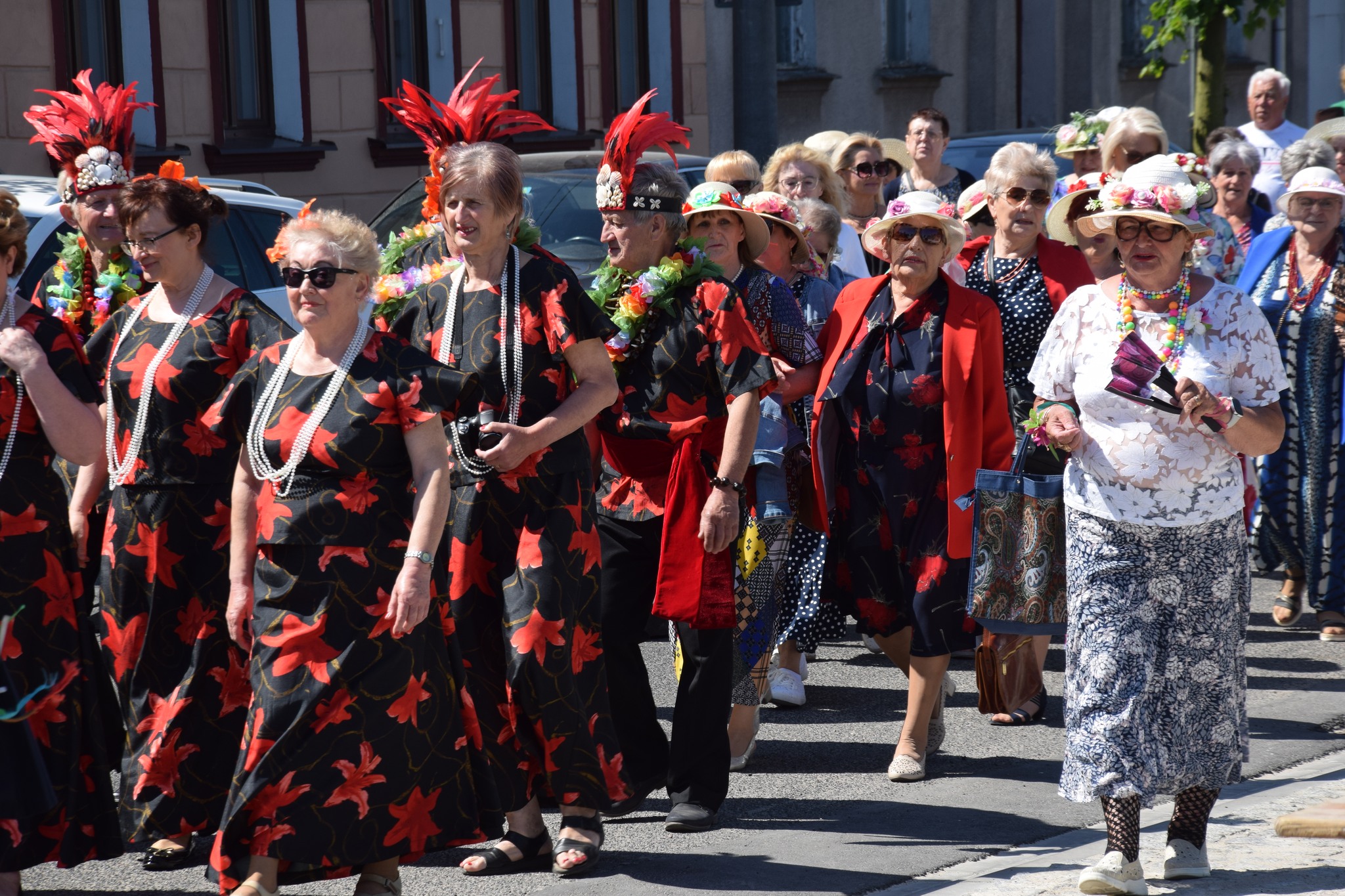 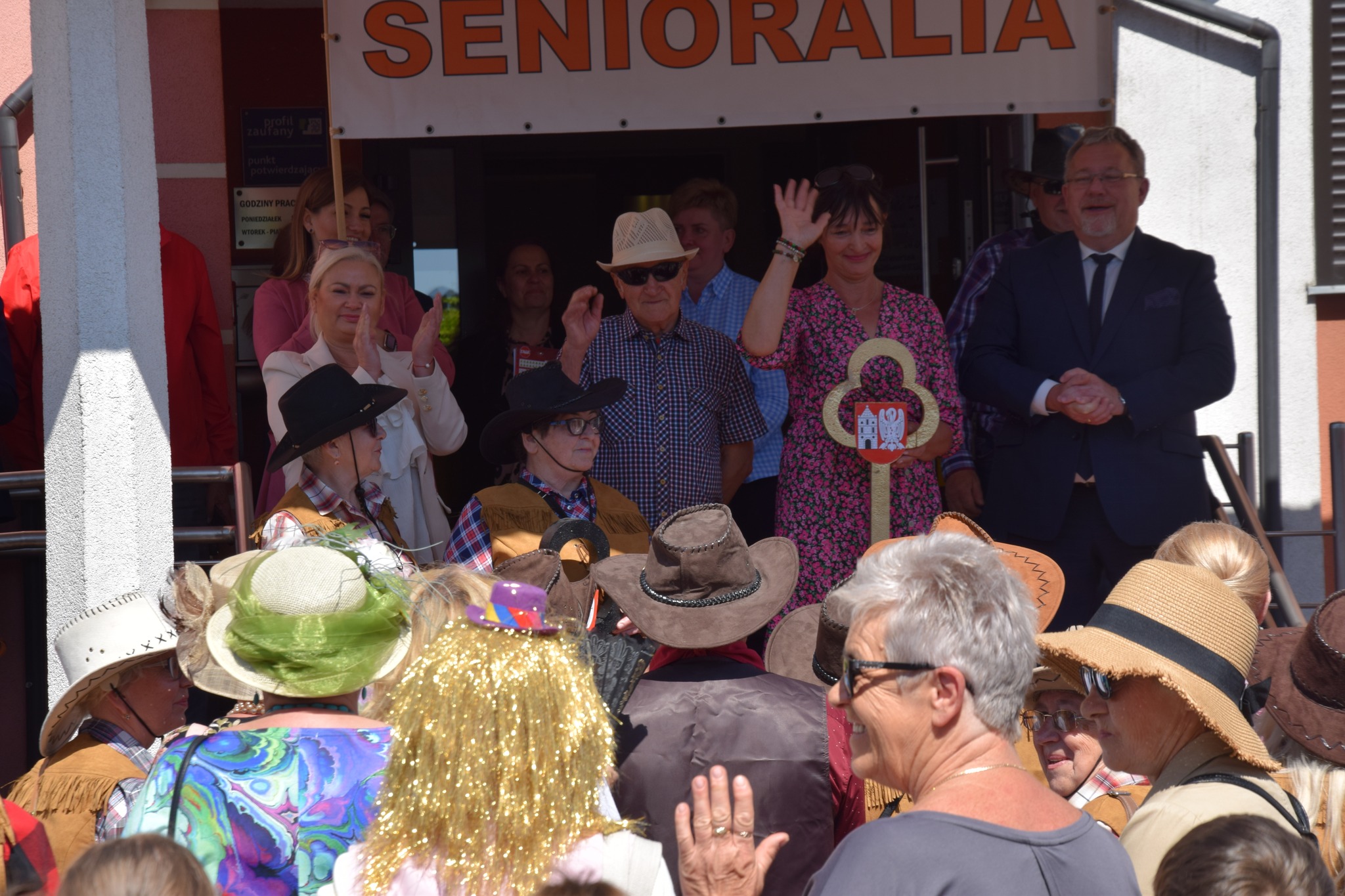 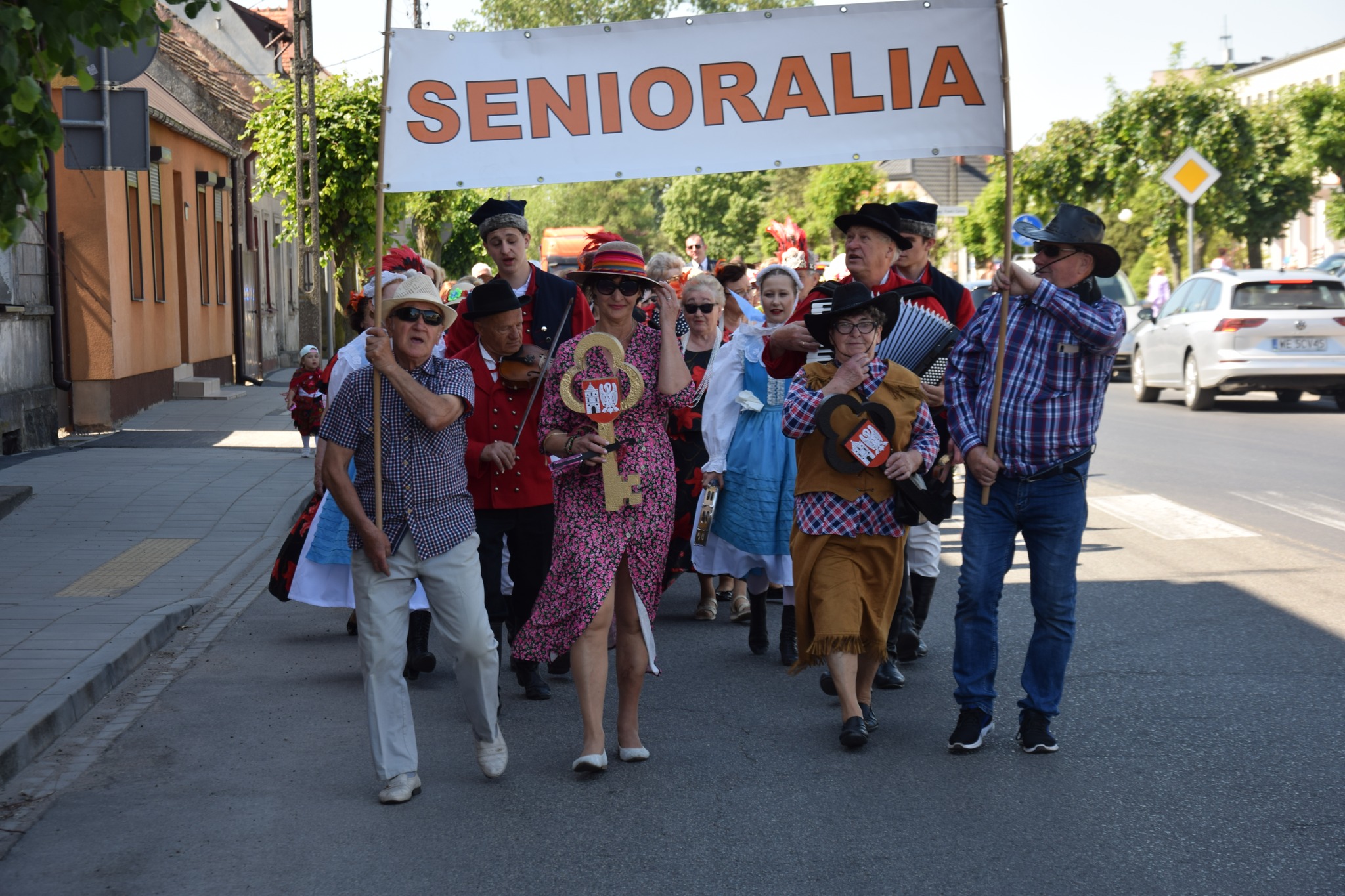 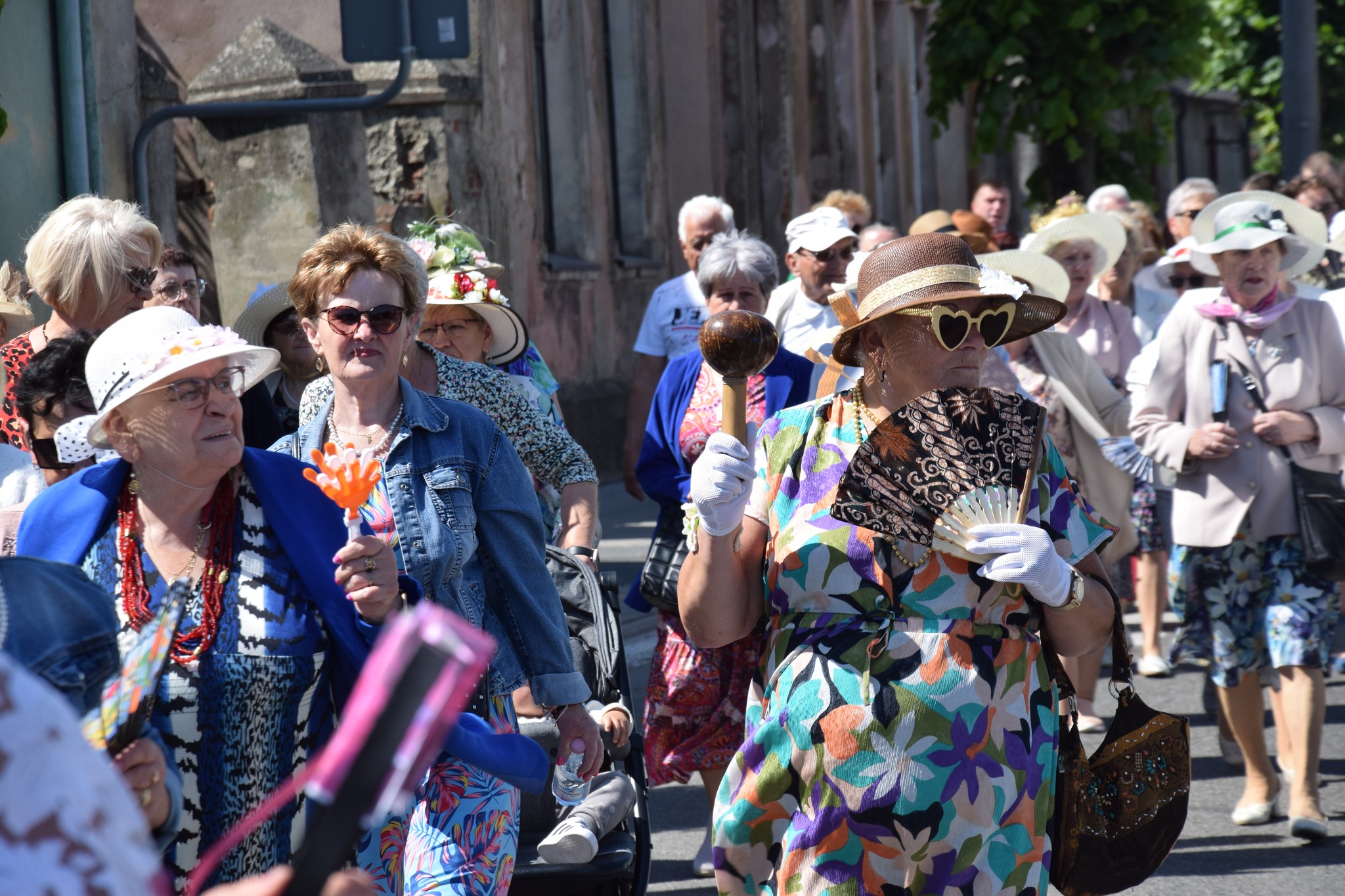 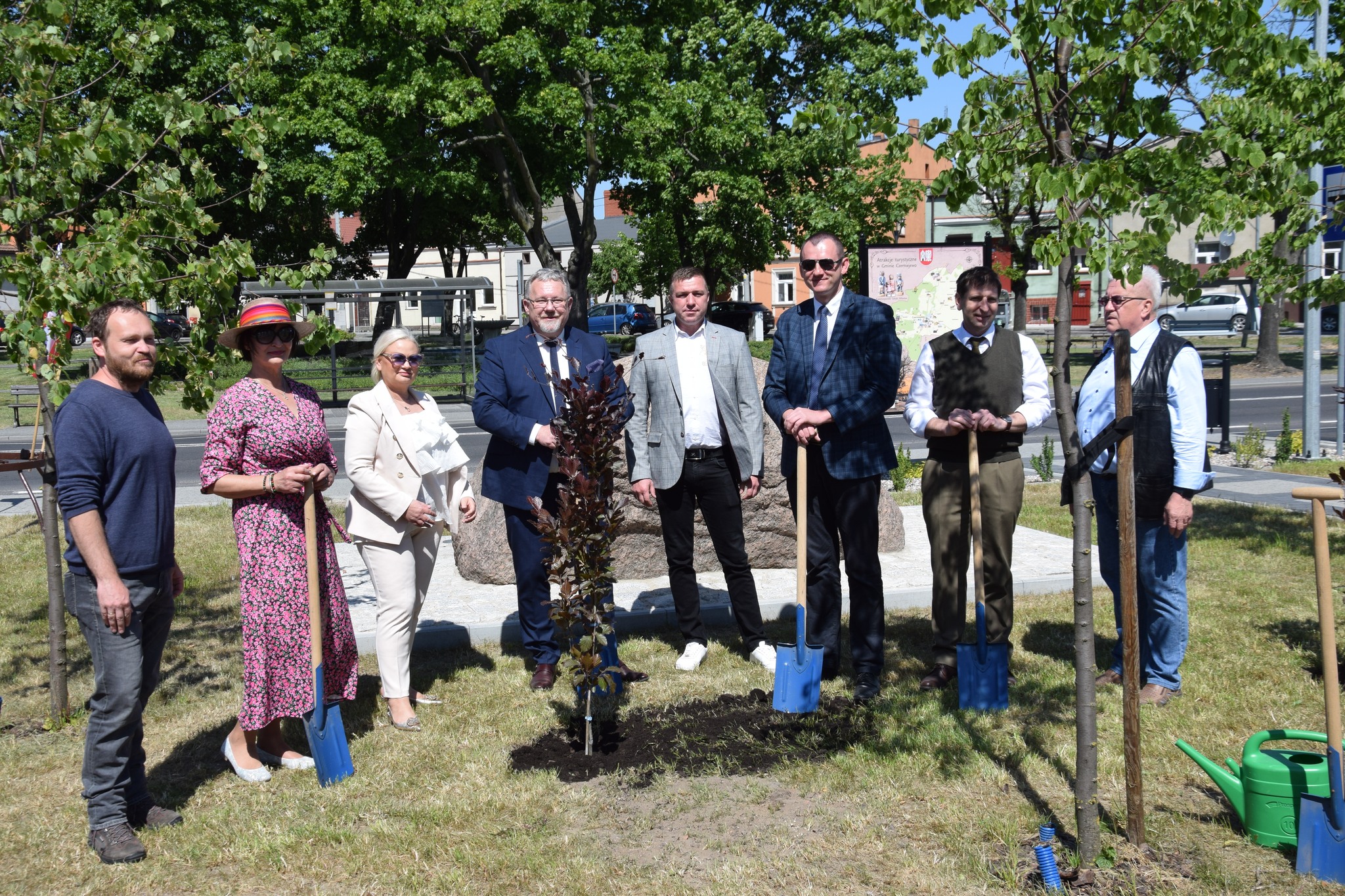 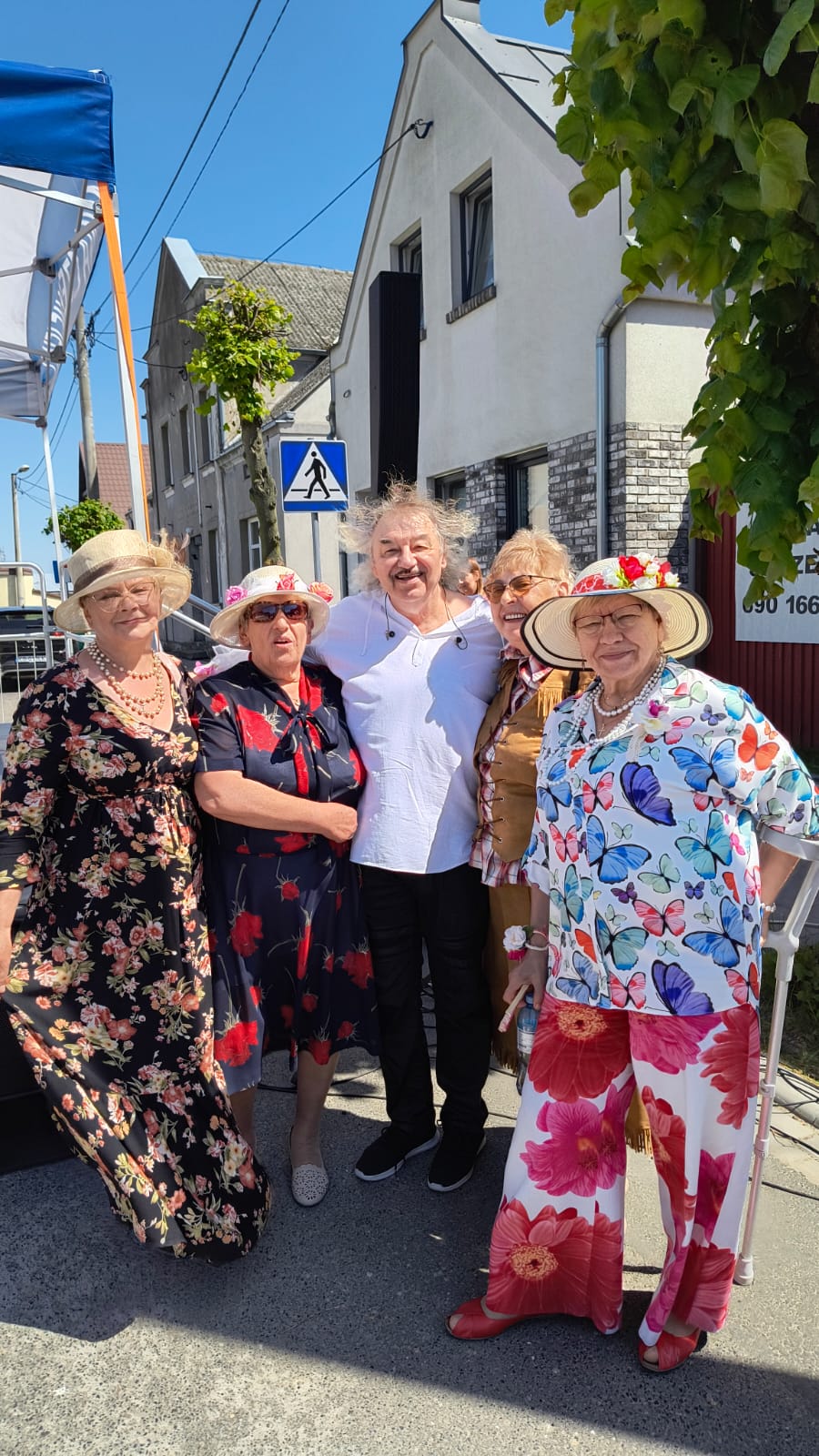 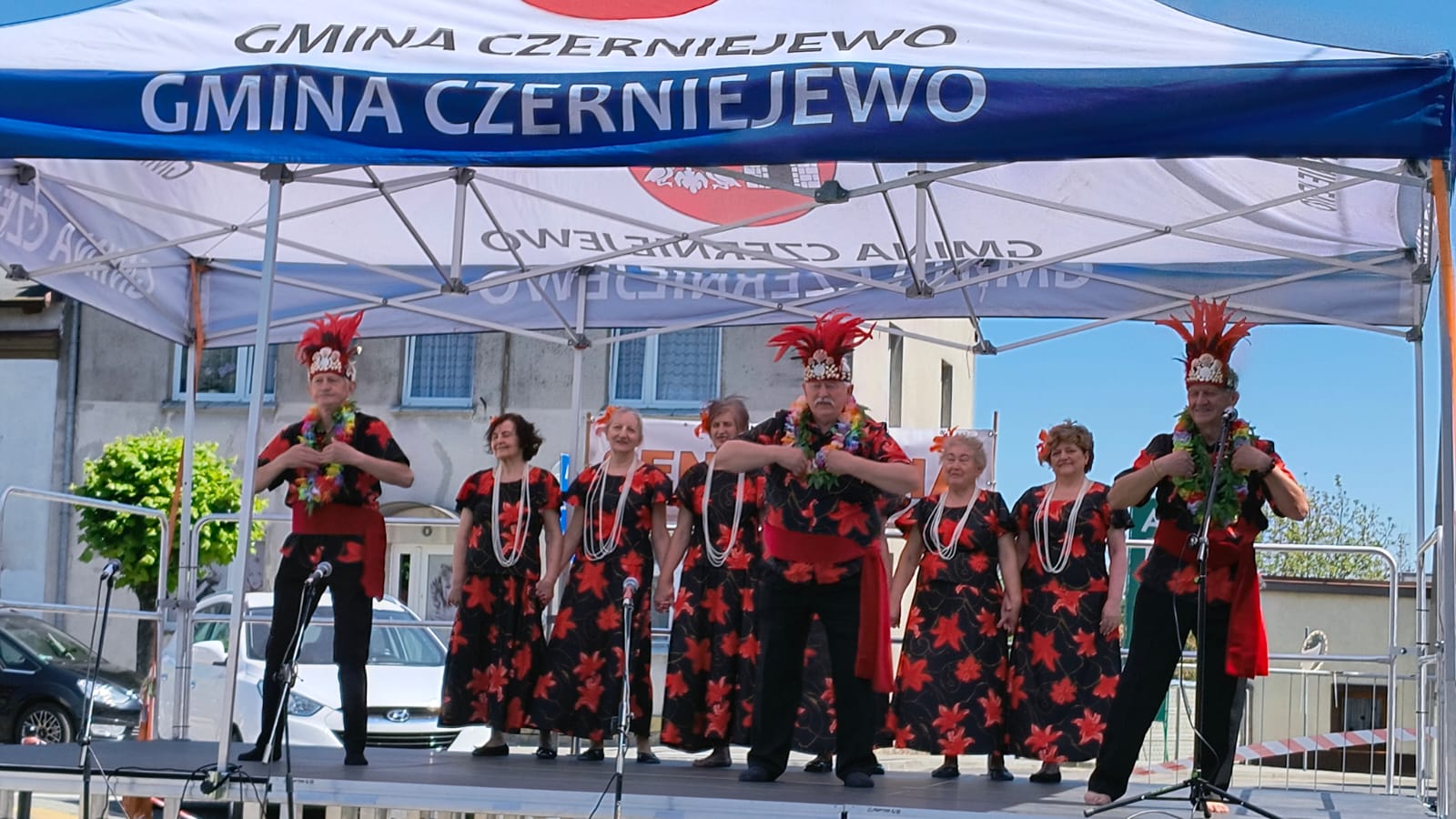 18.05.2024 - Graby
Spotkania Senioralne
14.11.2024 – Światowy i Ogólnopolski Dzień Seniora –  Żydowo
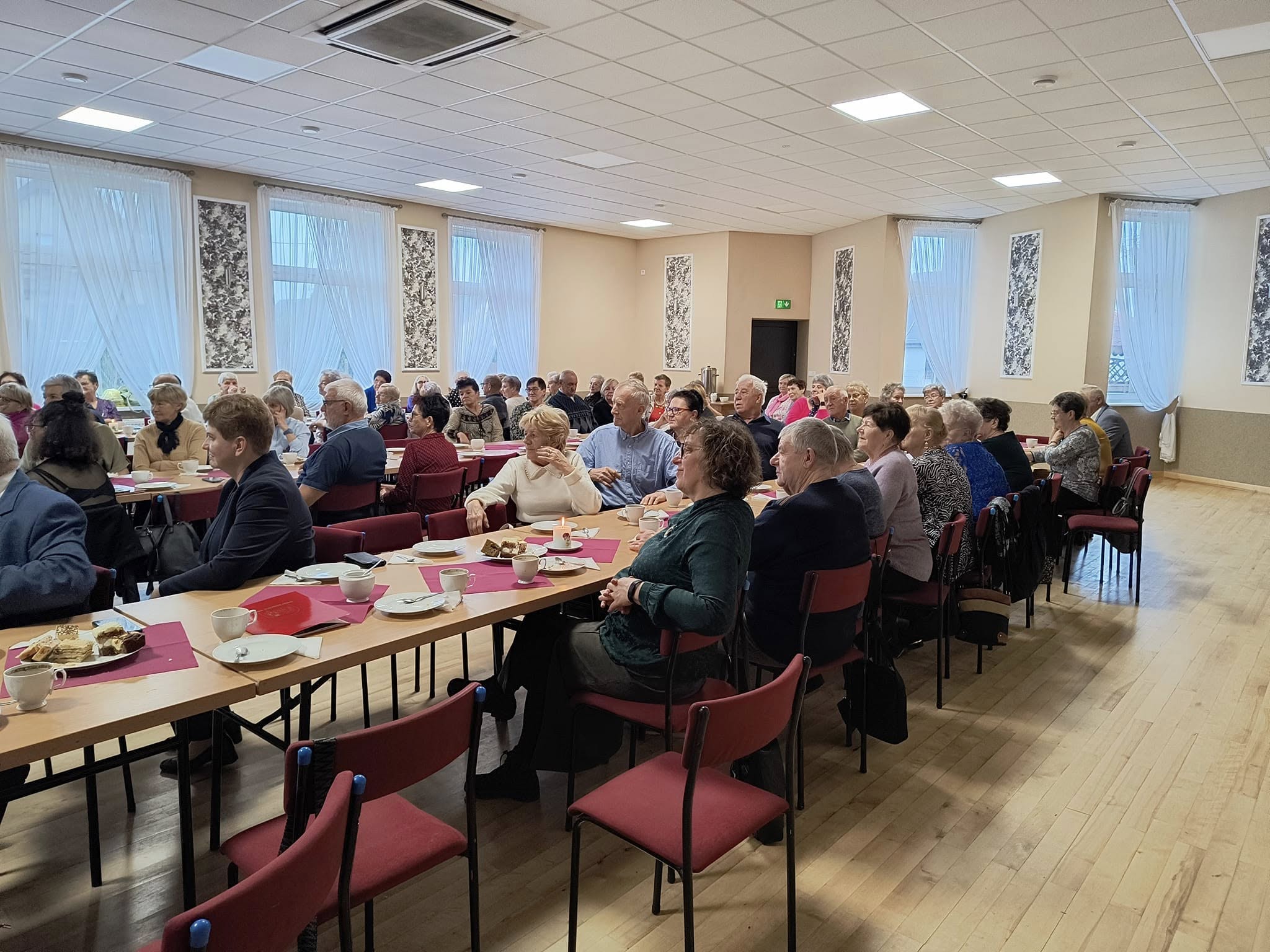 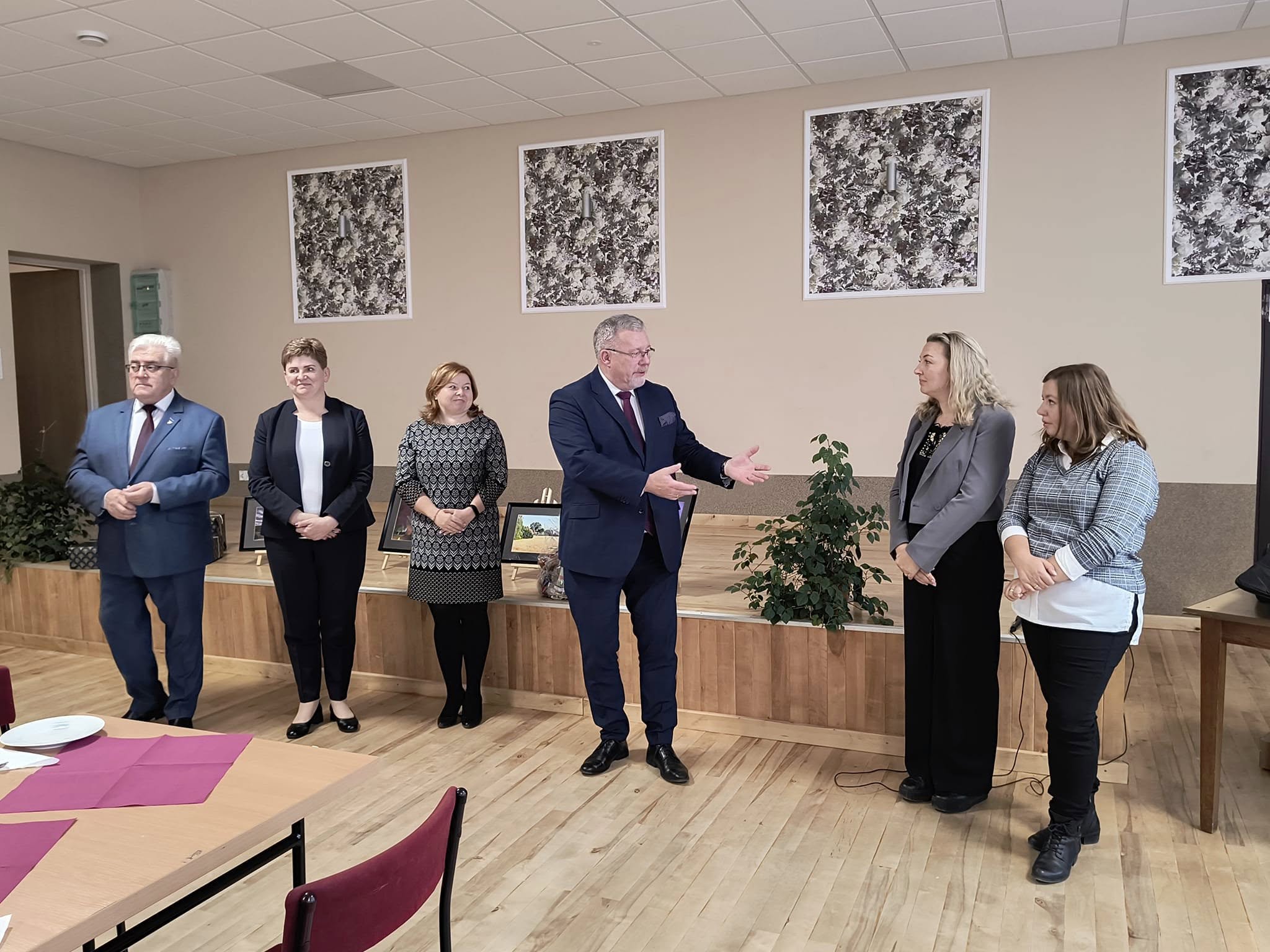 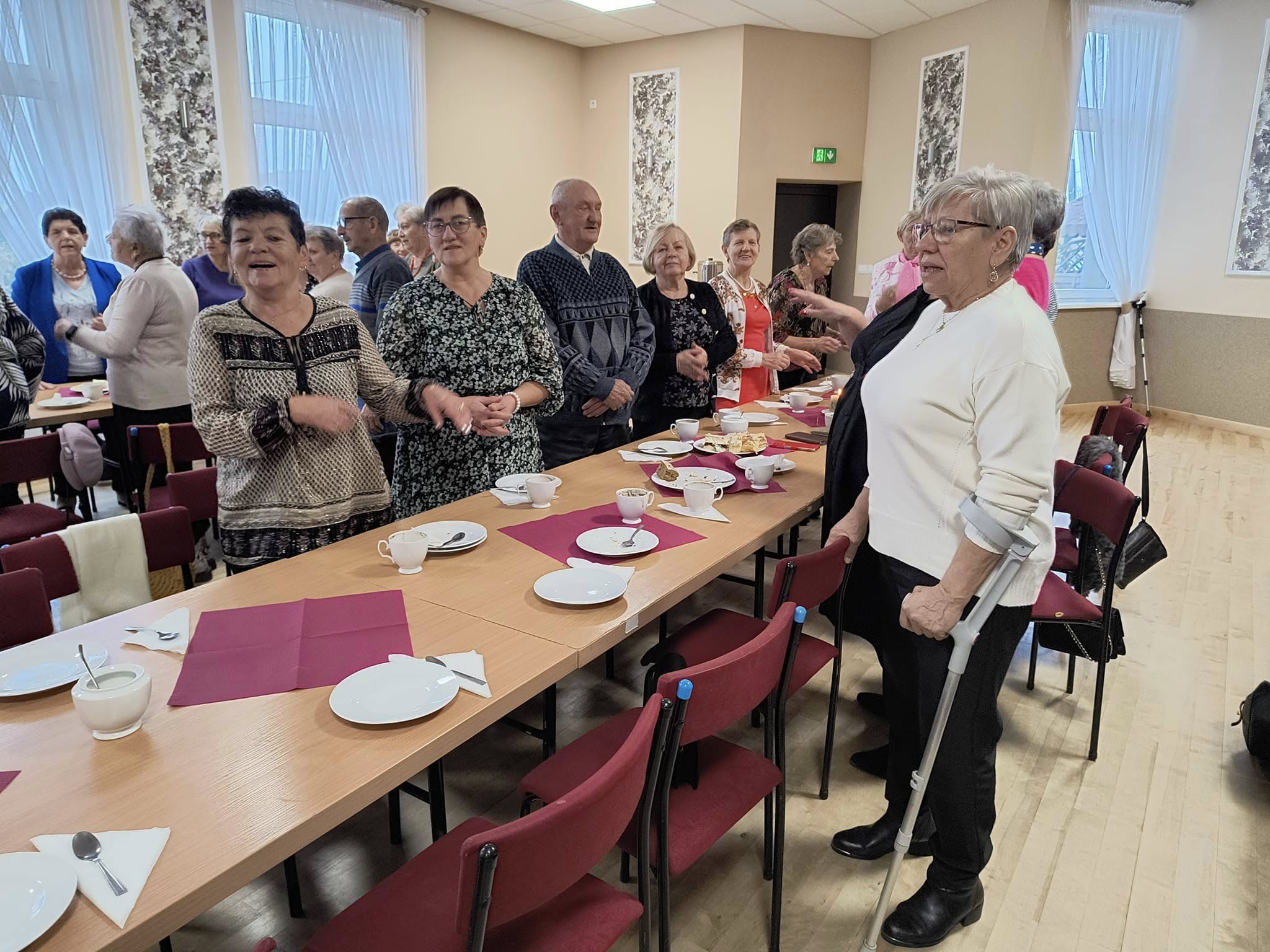 Spotkania Senioralne
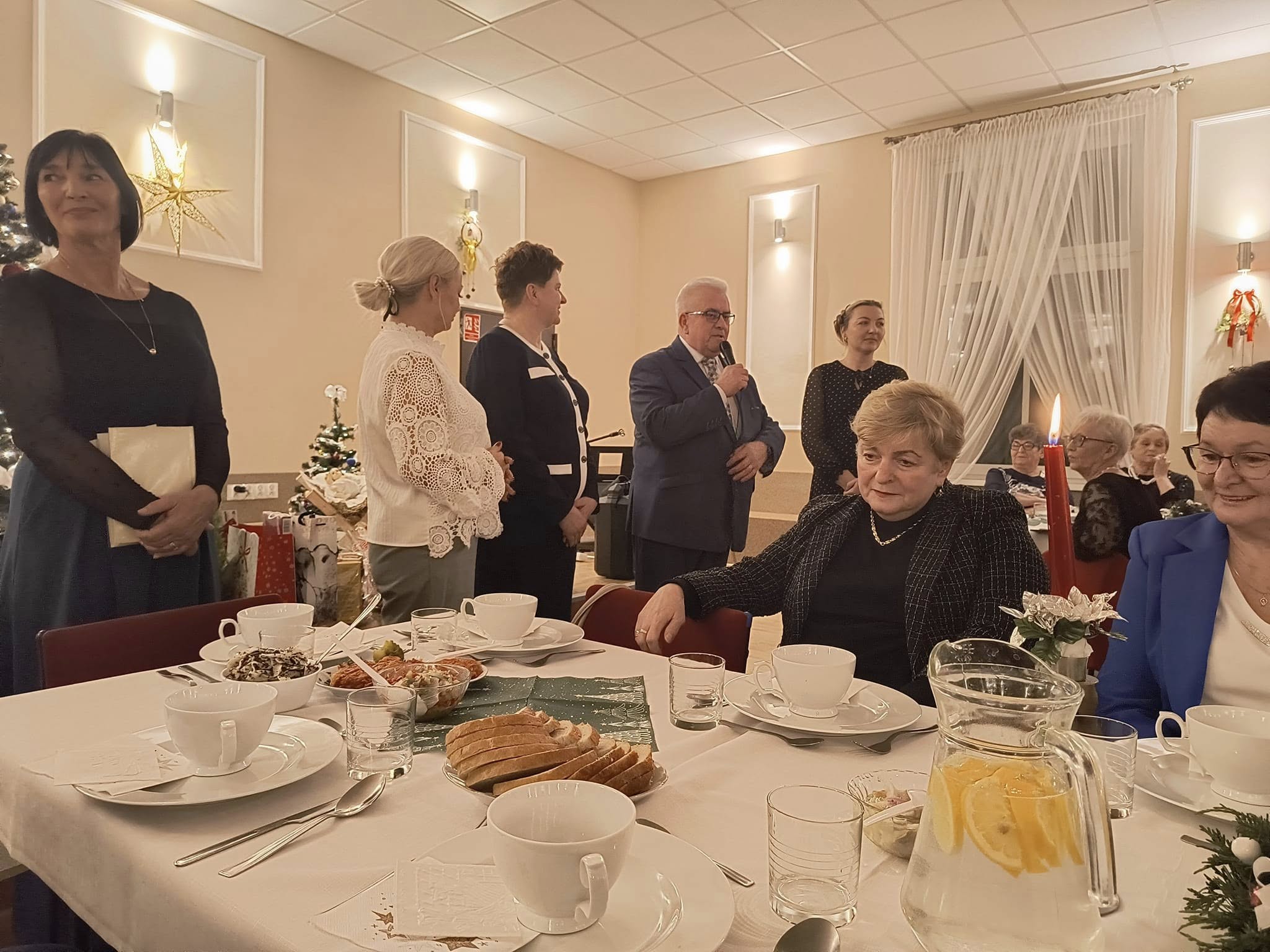 11.12.2024 – Wigilijne, Gminne Spotkanie Seniorów
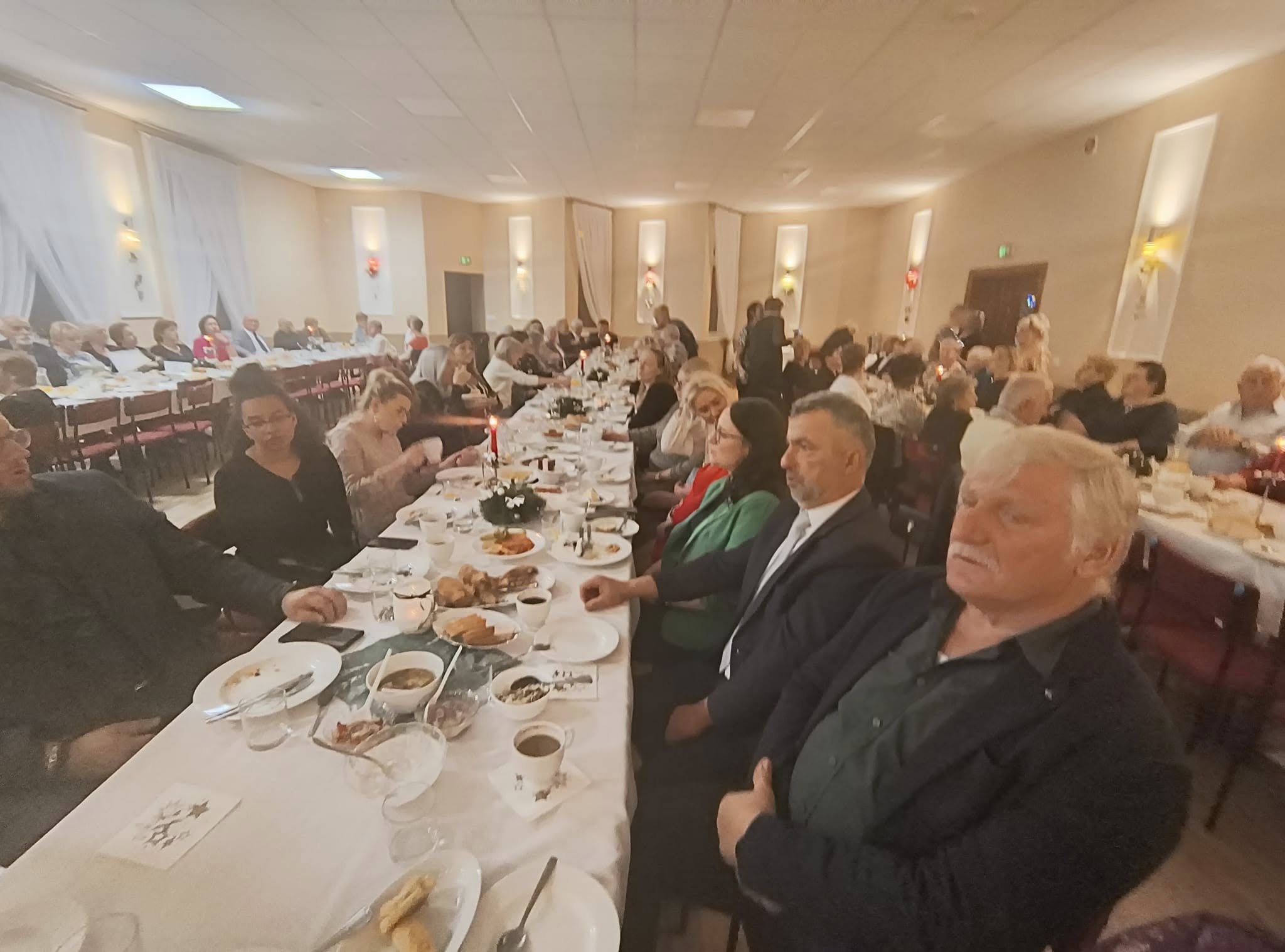 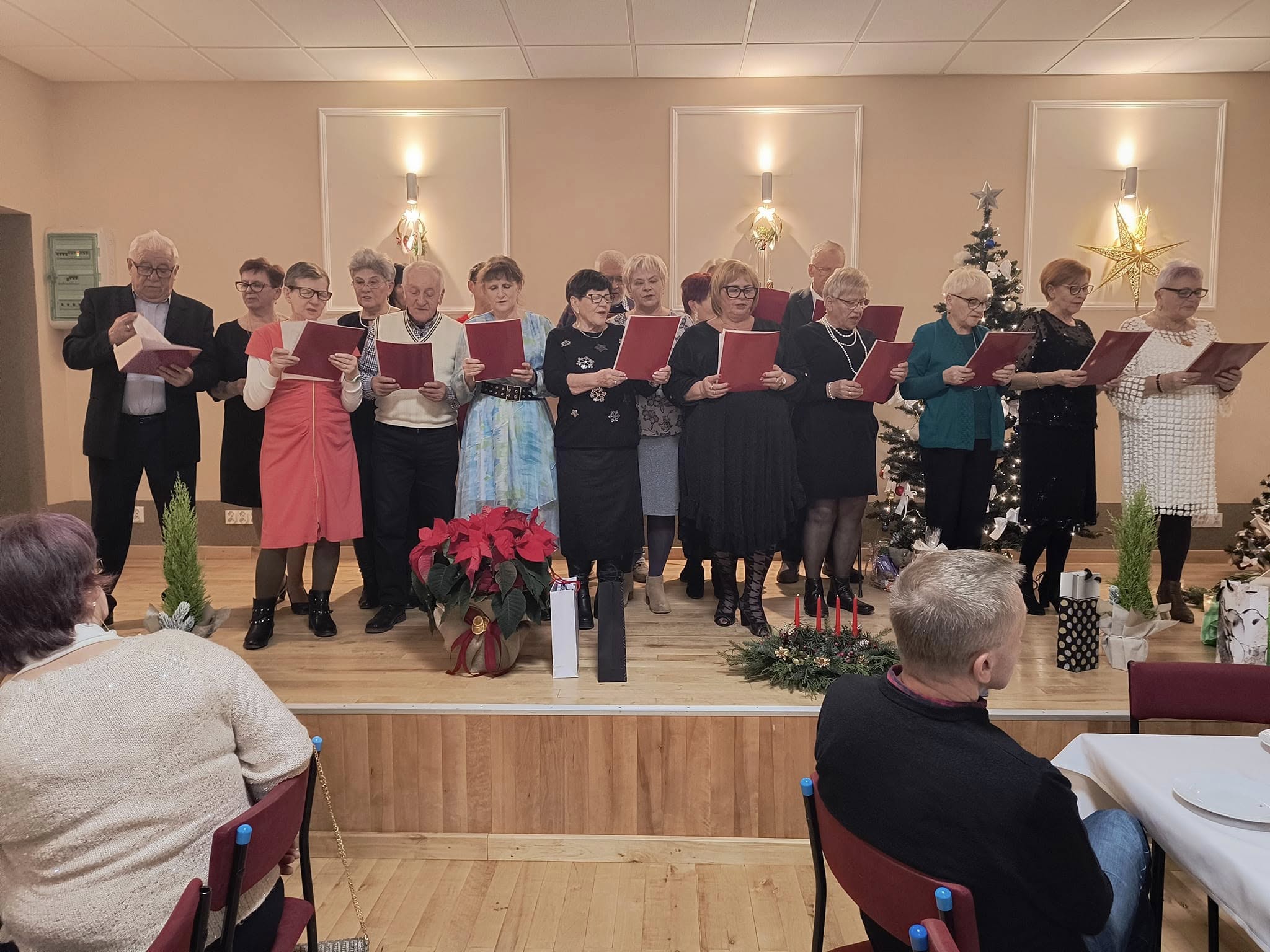 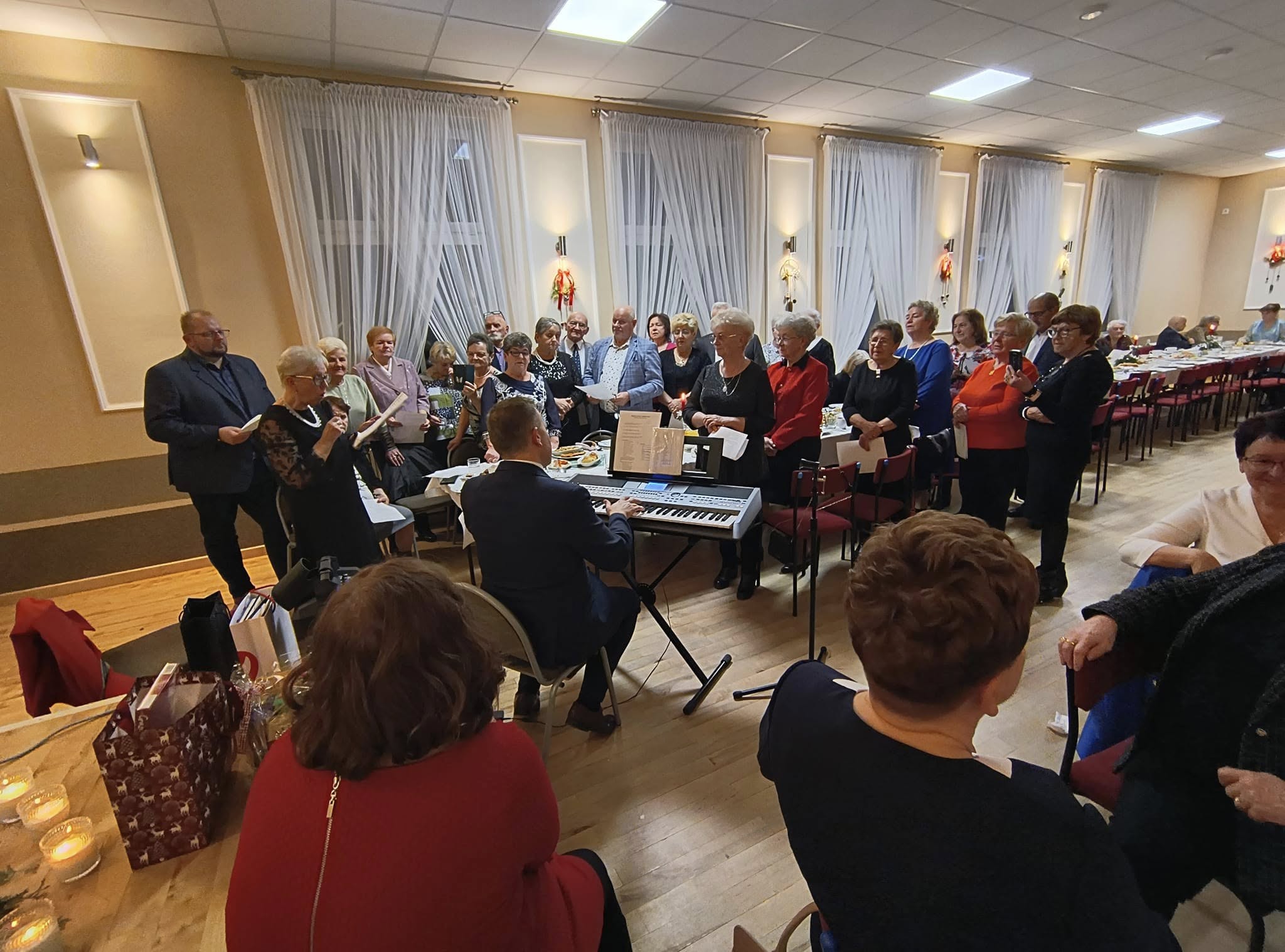 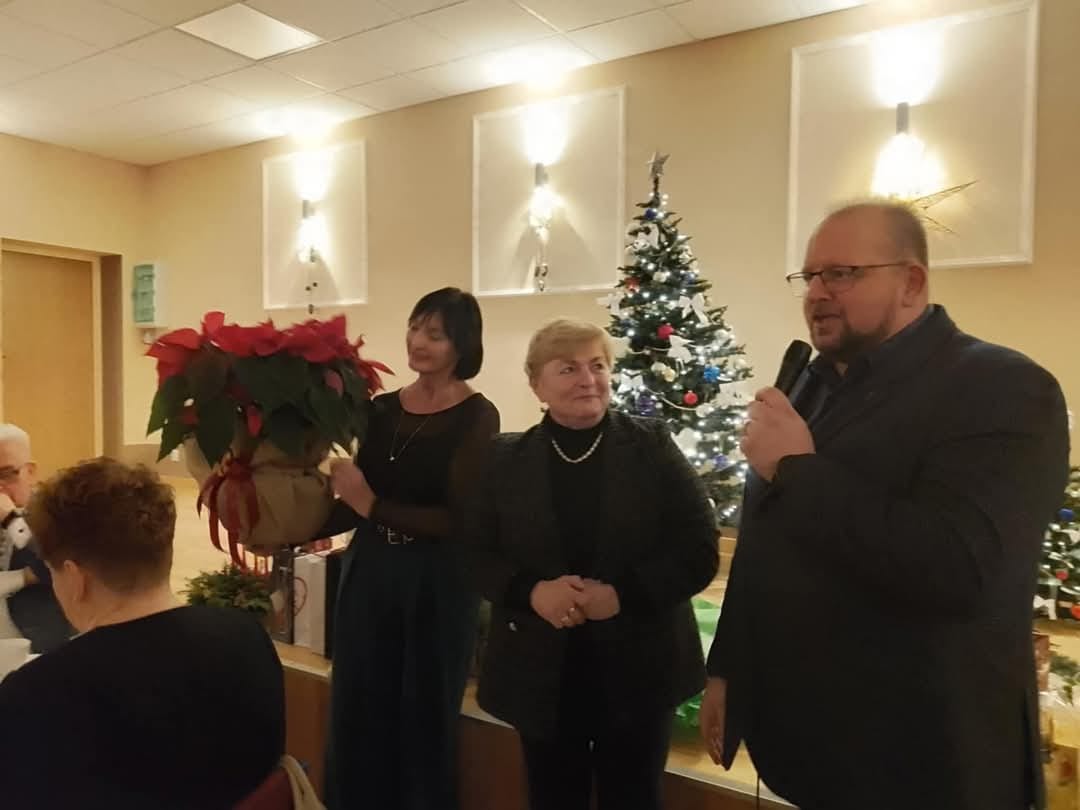 Spartakiada
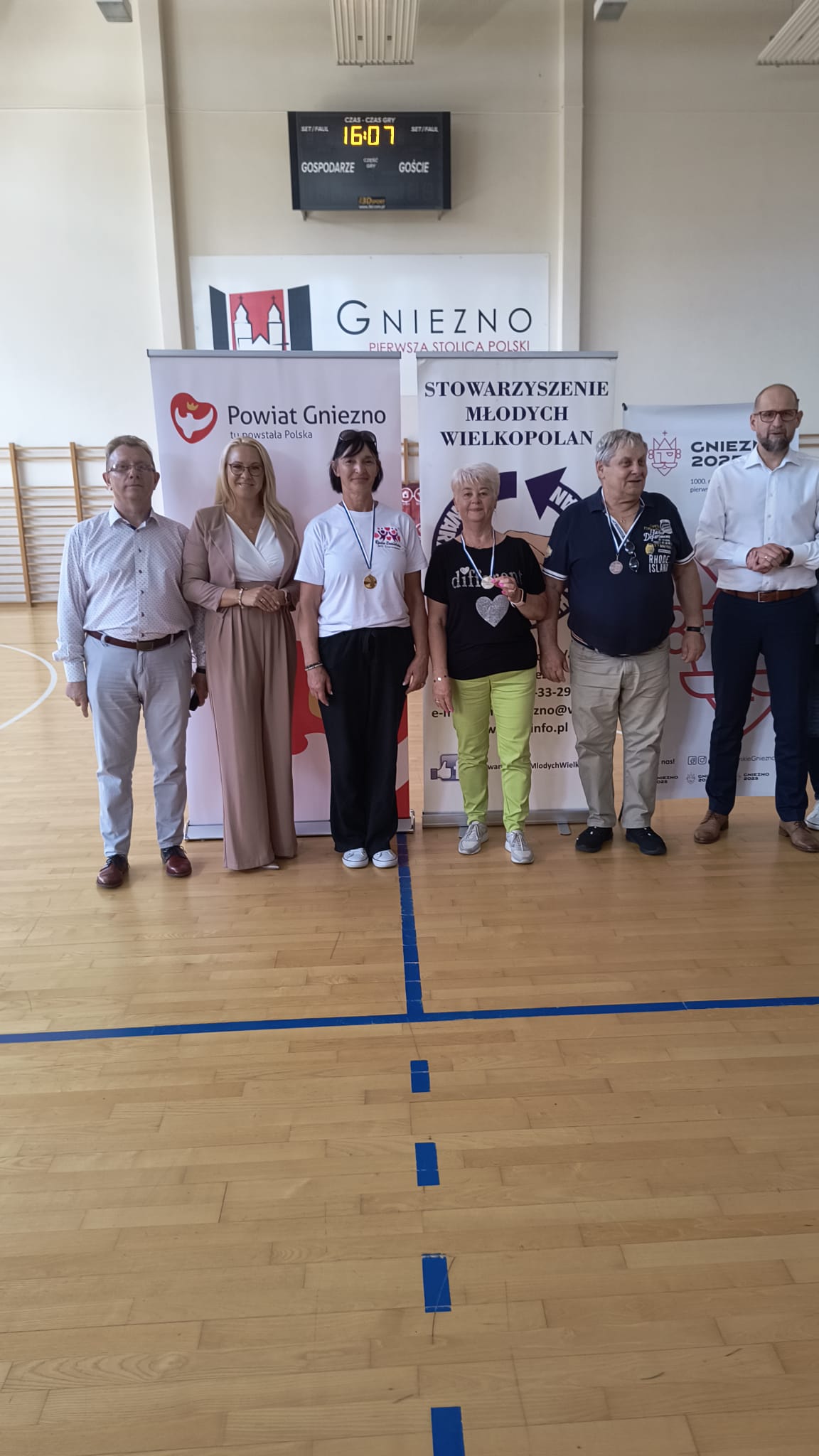 20.06.2024 – Gniezno
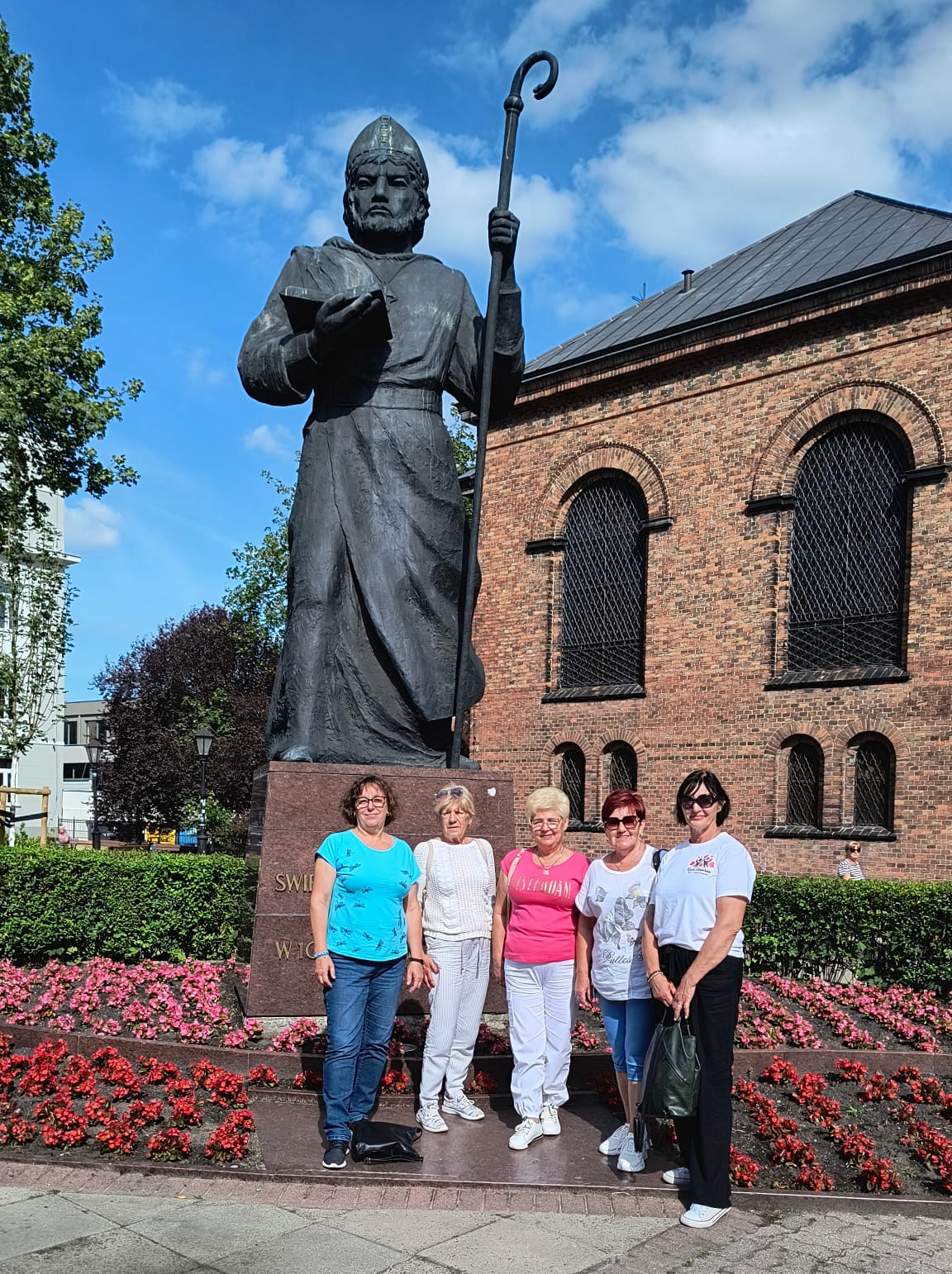 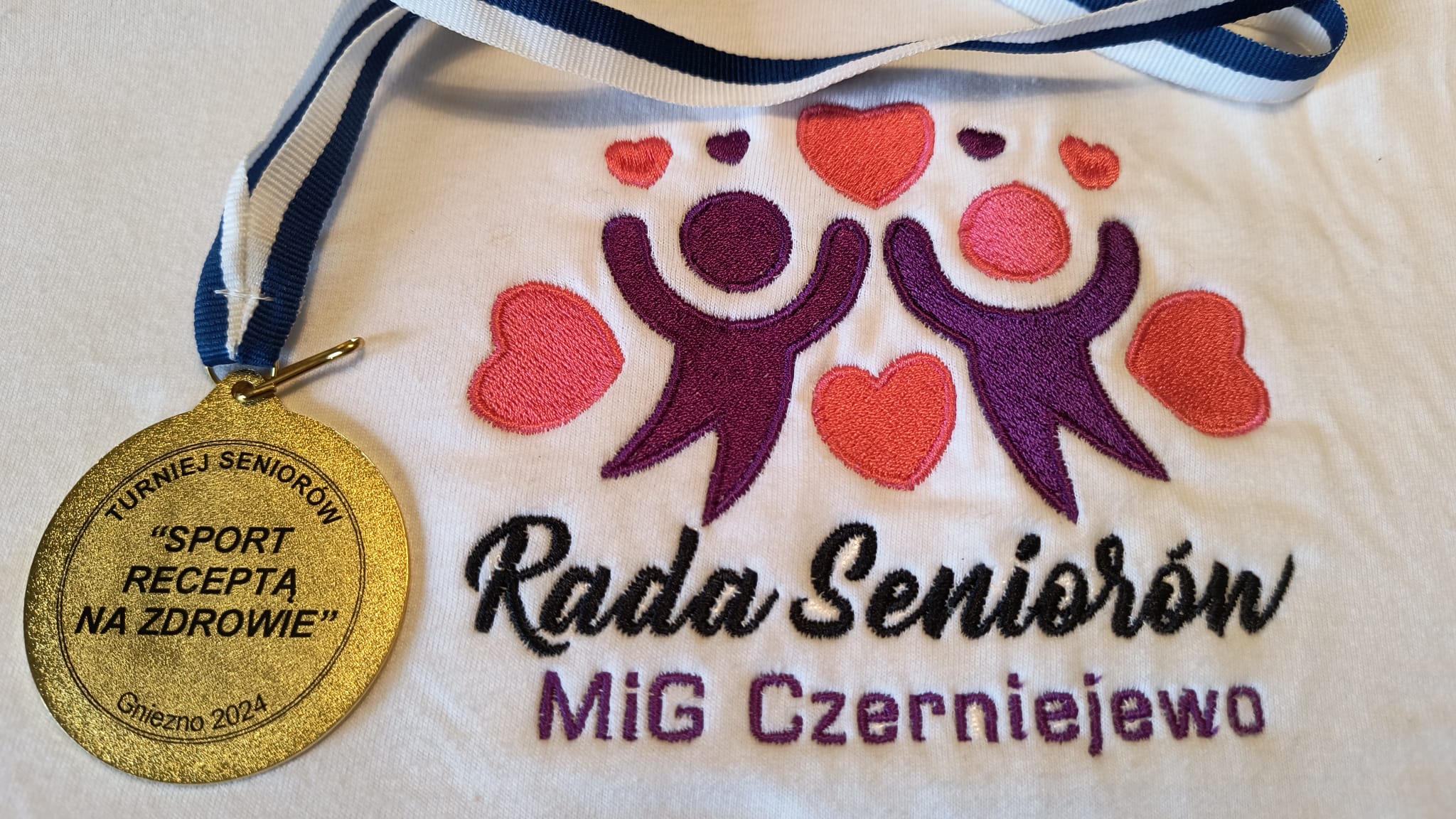 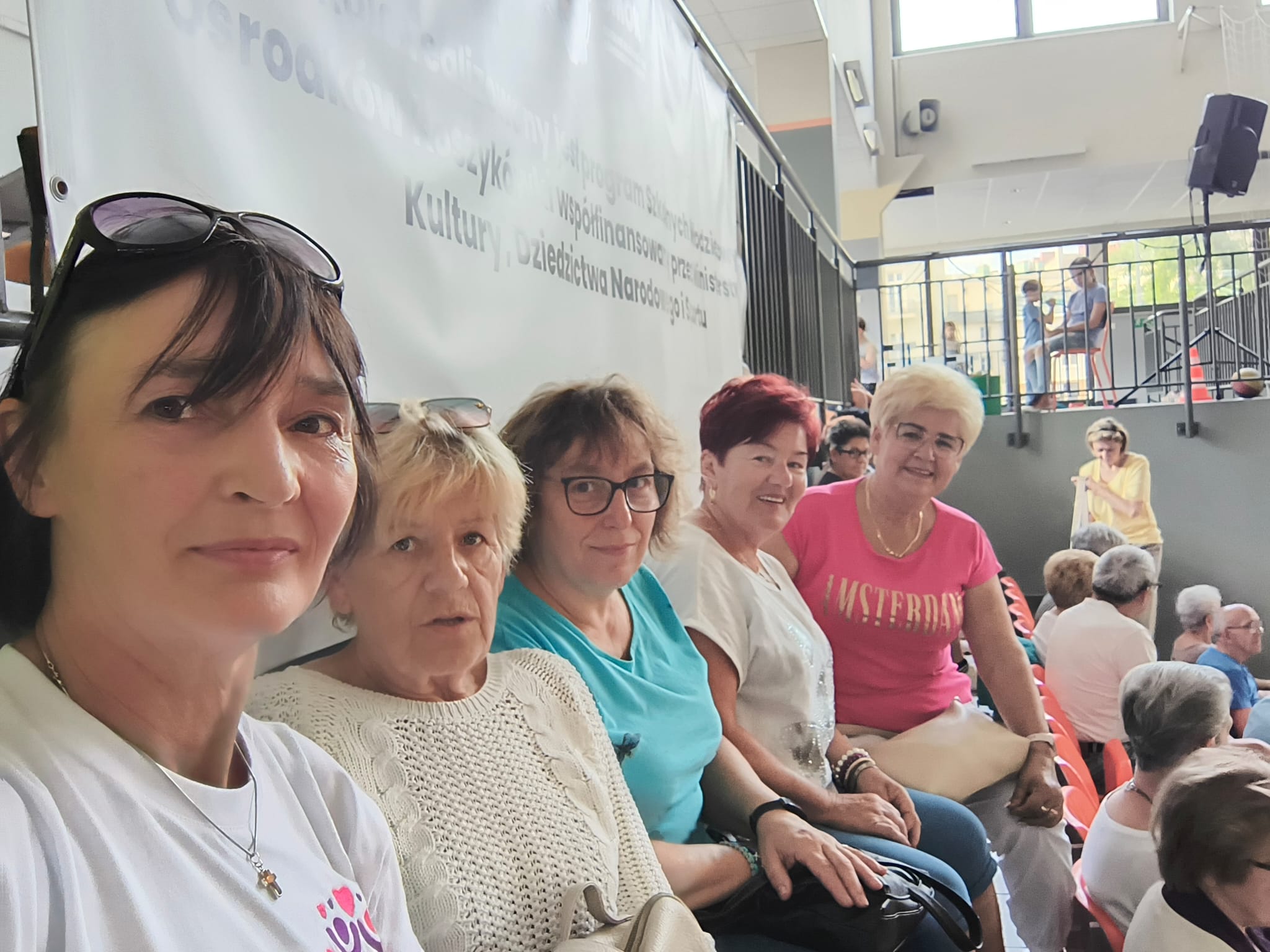 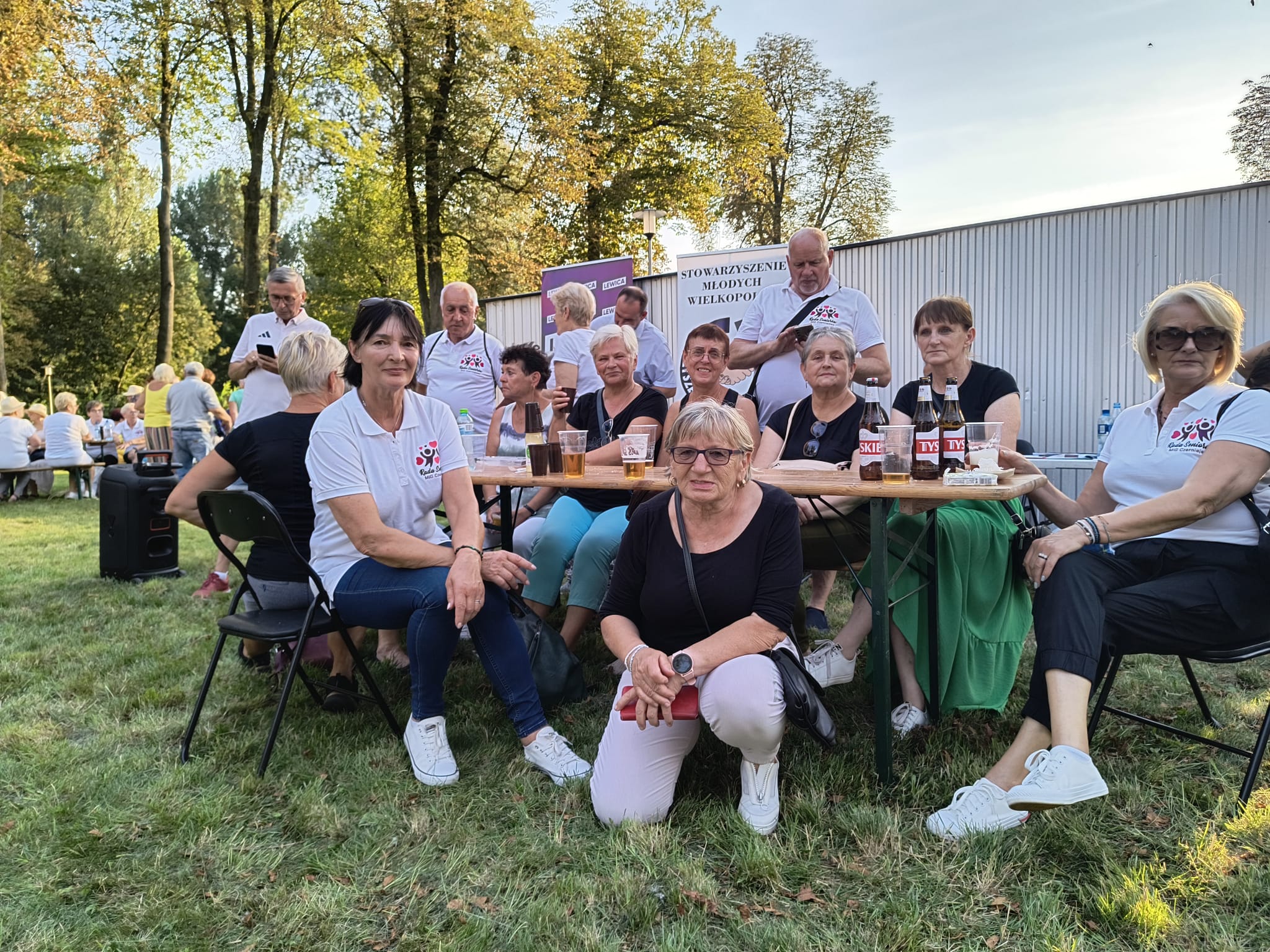 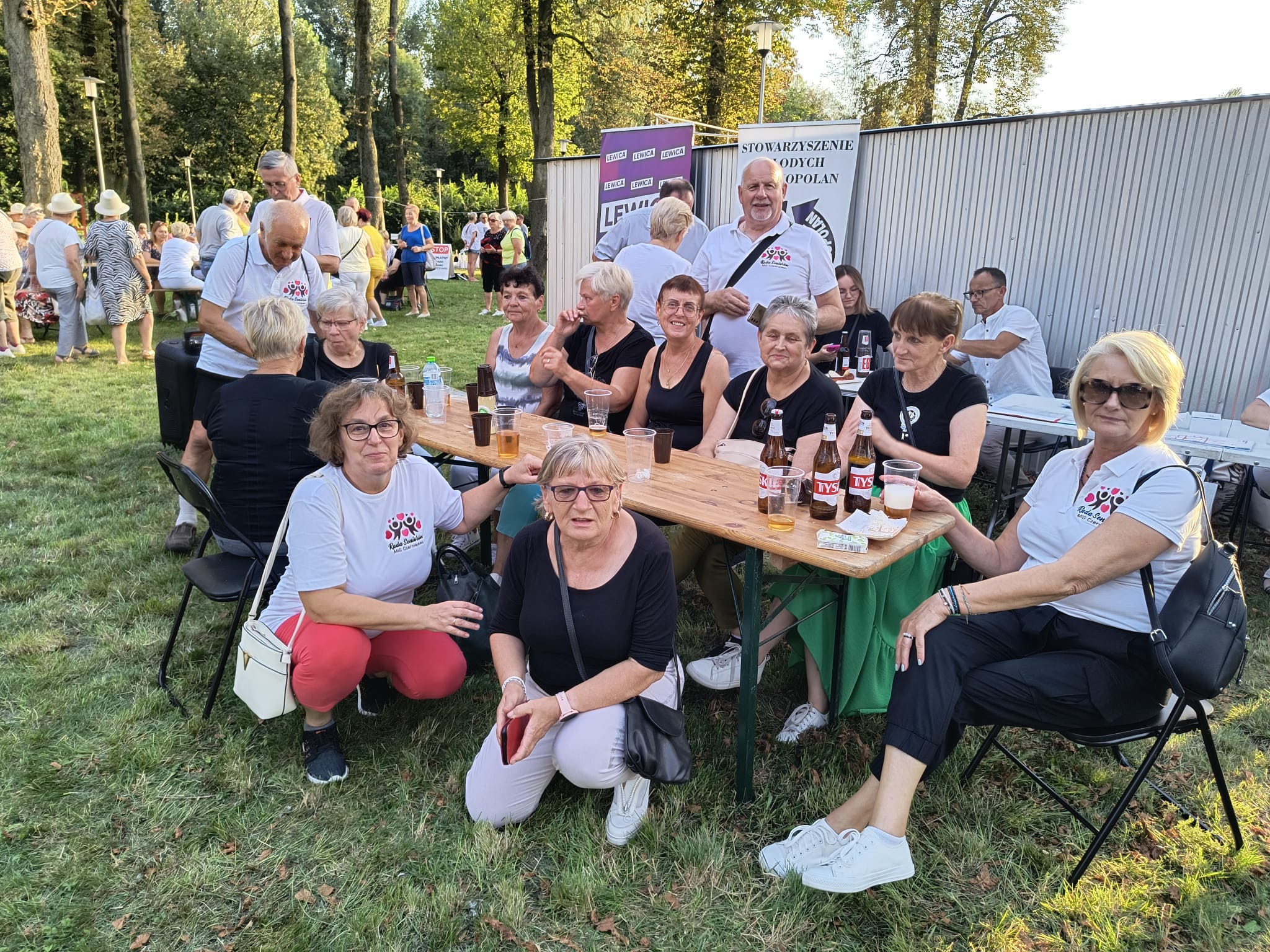 Spartakiada
4.09.2024 – Gniezno
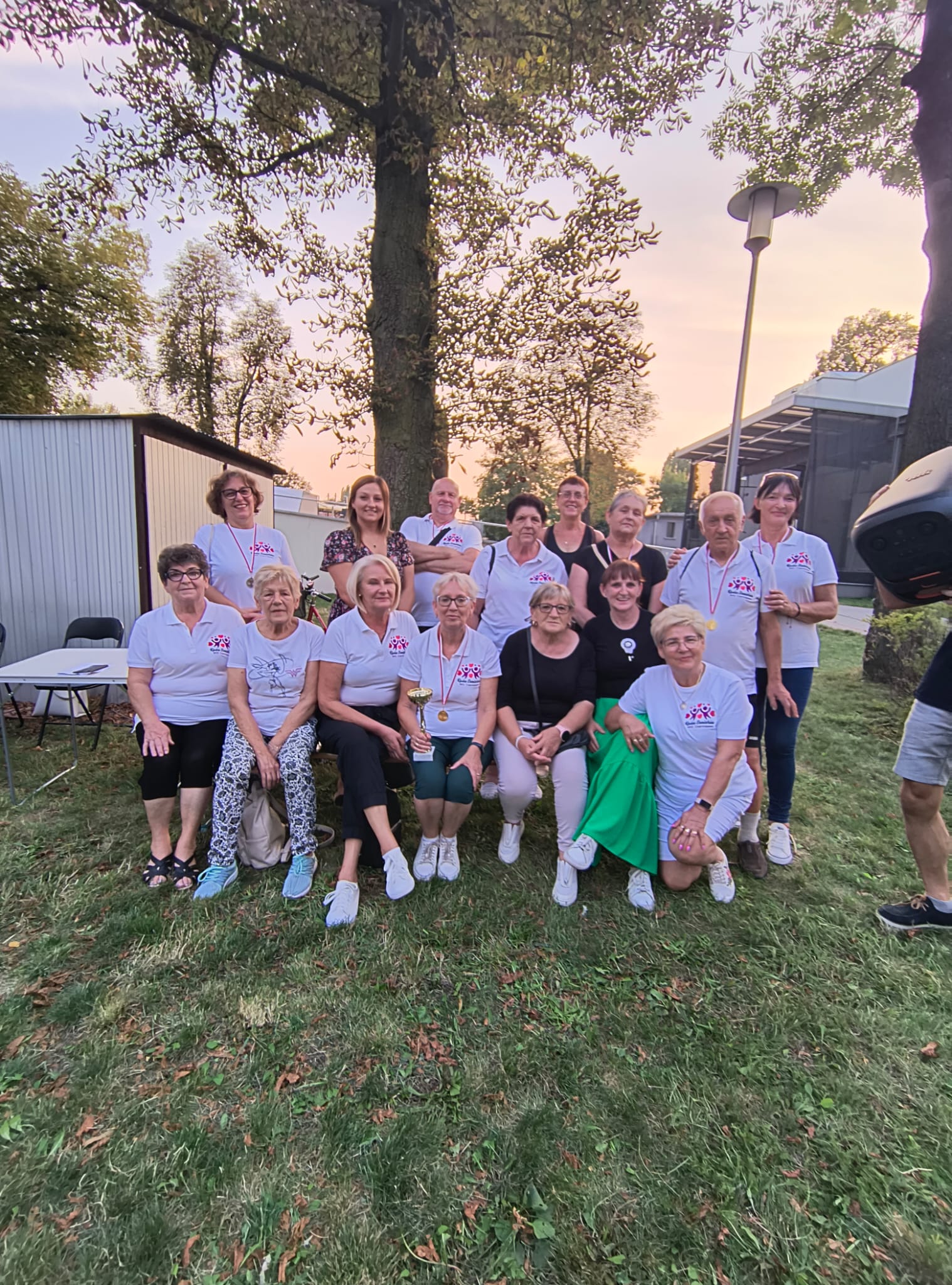 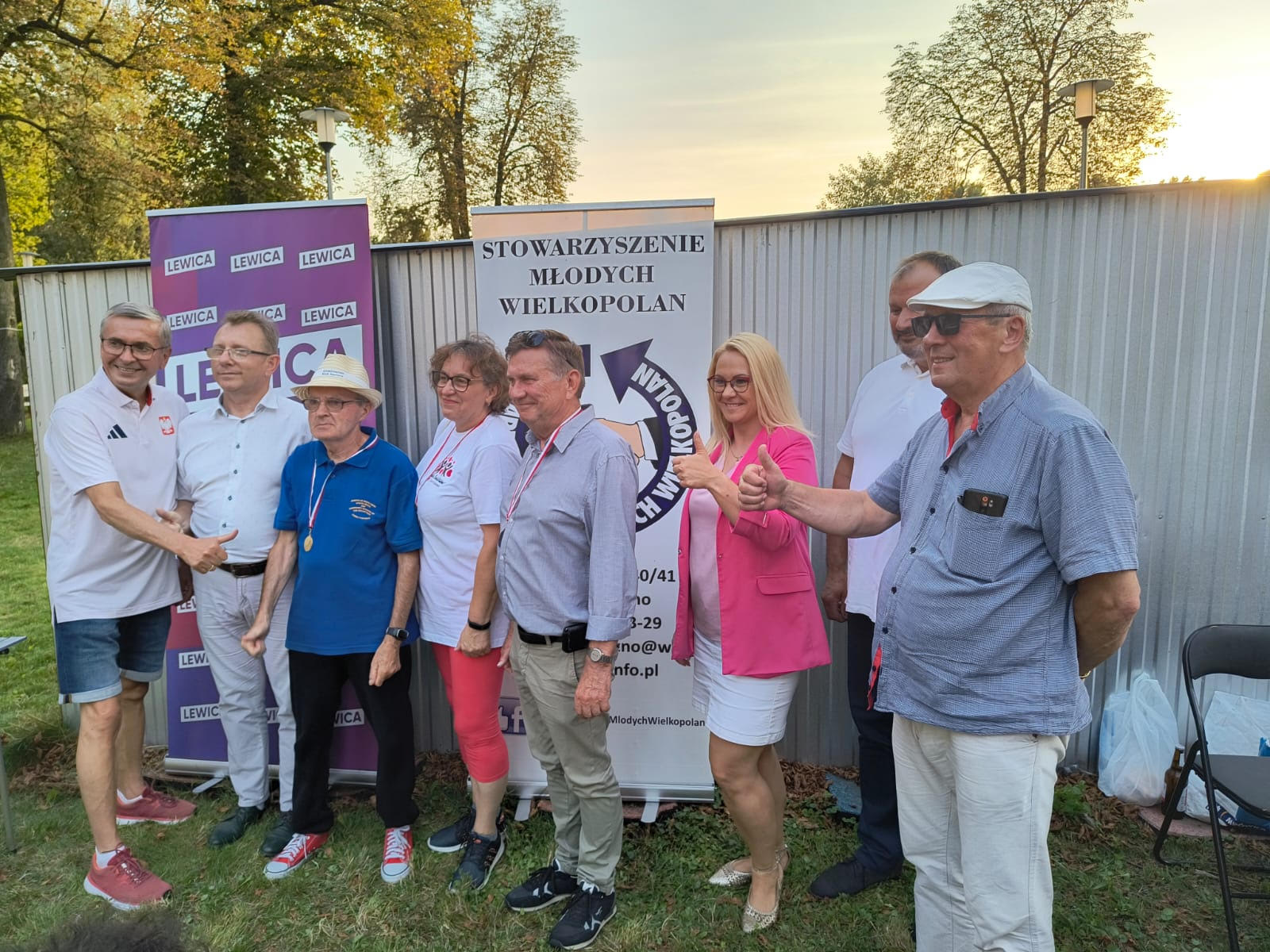 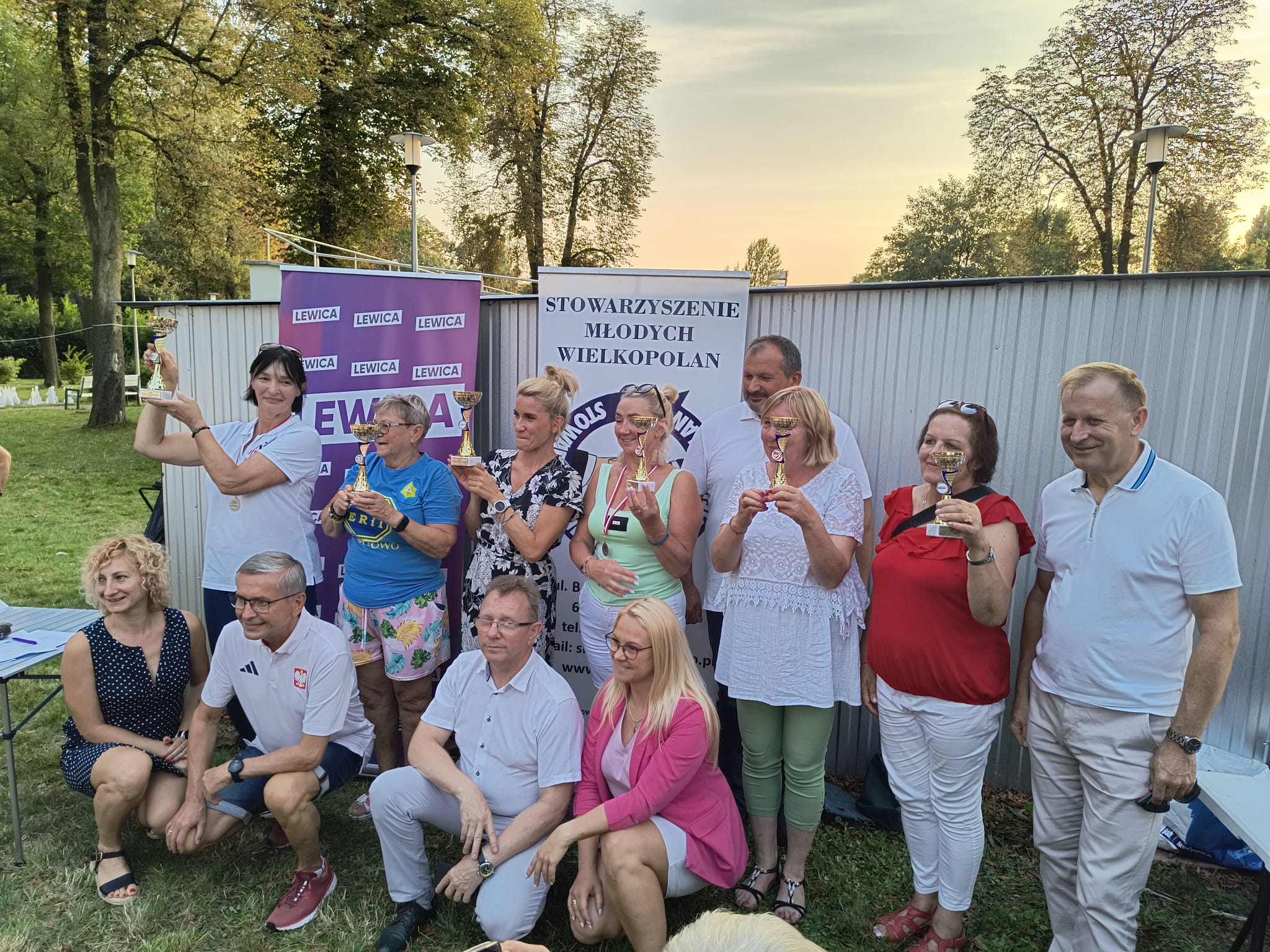 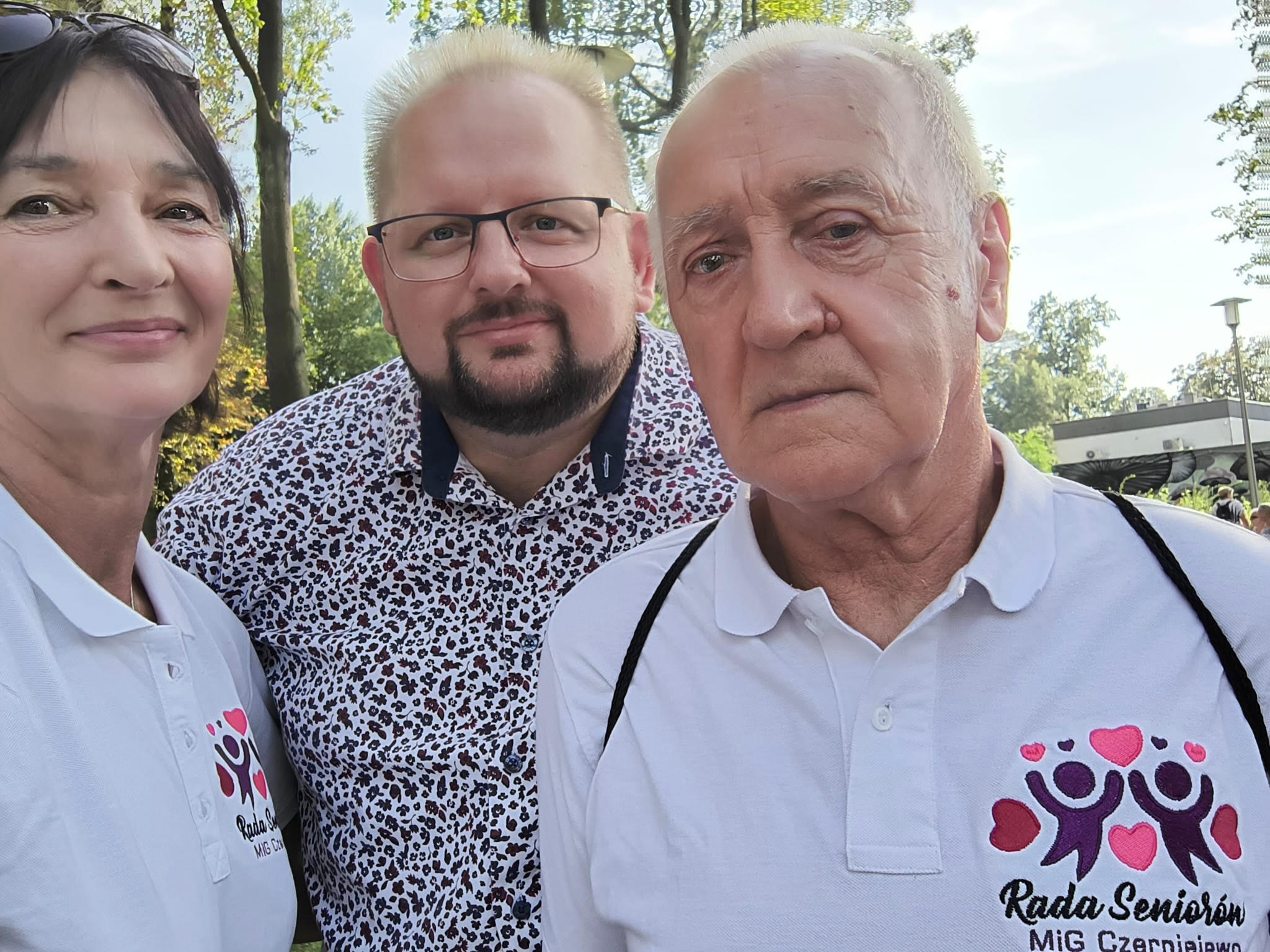 Spotkanie WielkopolskichRad Seniorów
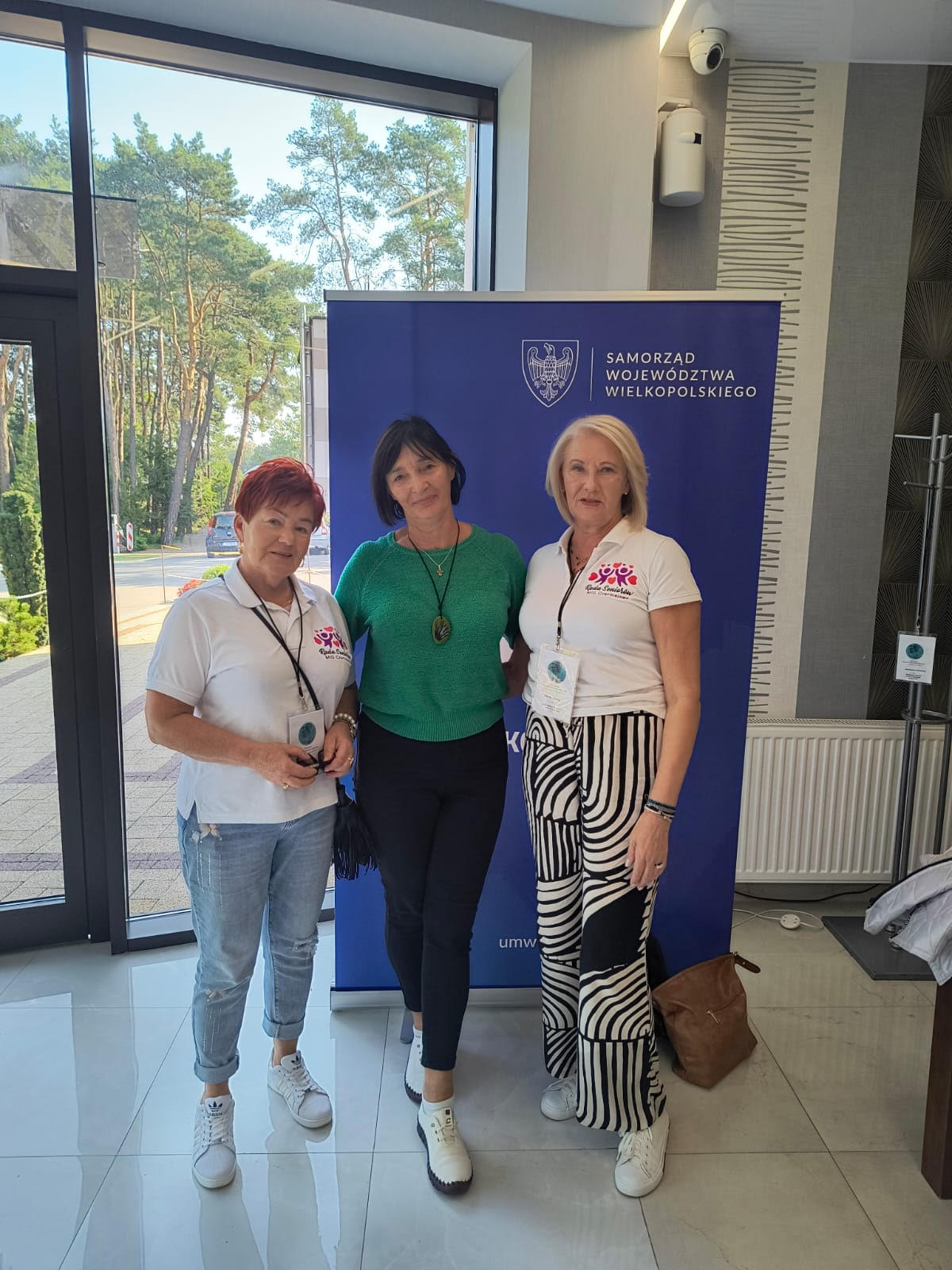 18 -20.09.2024

Organizator Zjazdu Seniorów:
Regionalny Ośrodek Polityki
Społecznej w Poznaniu
Wycieczki organizowane przez Radę Seniorów
Wycieczka do Wielkopolskiego  Parku Etnograficznego
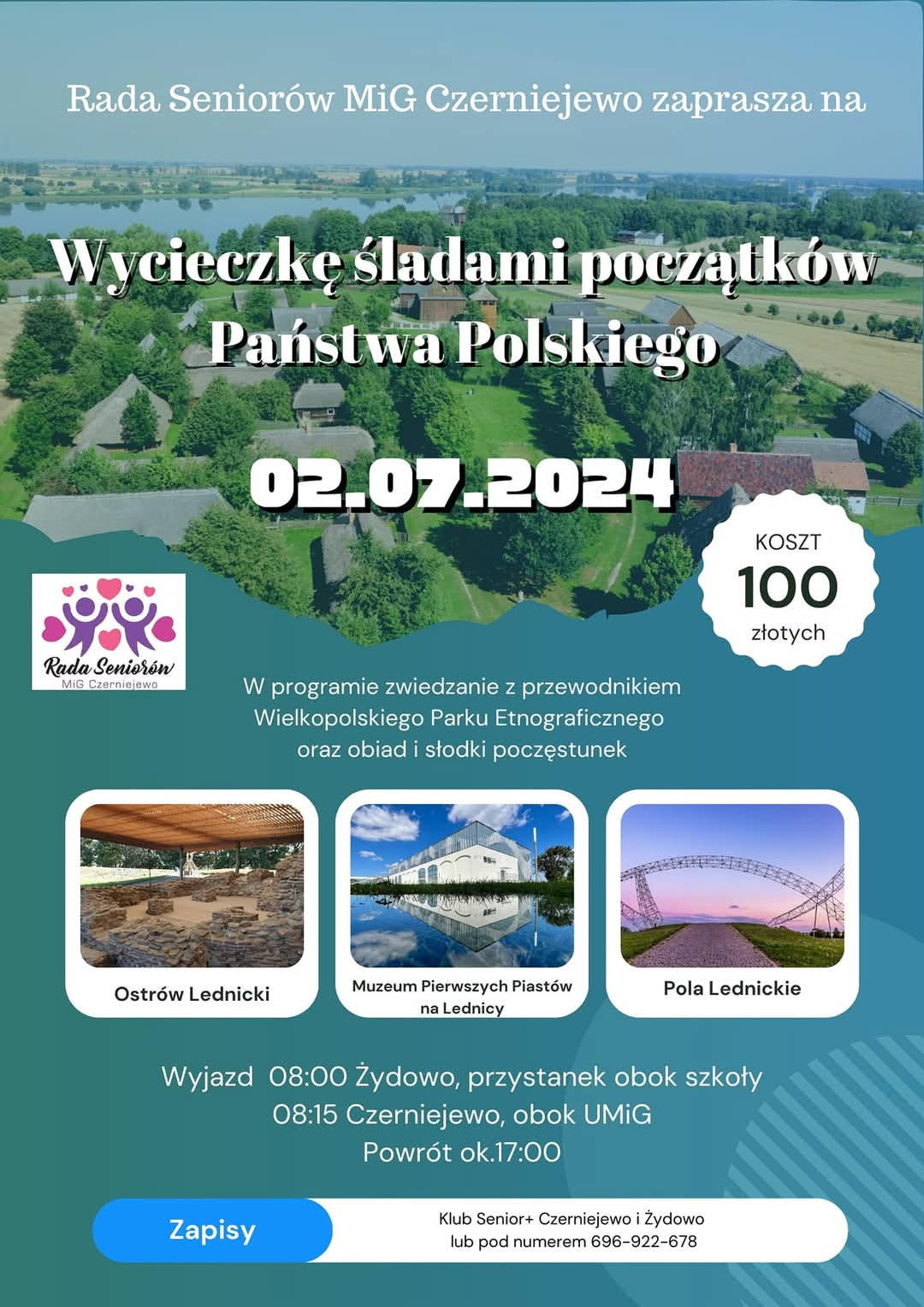 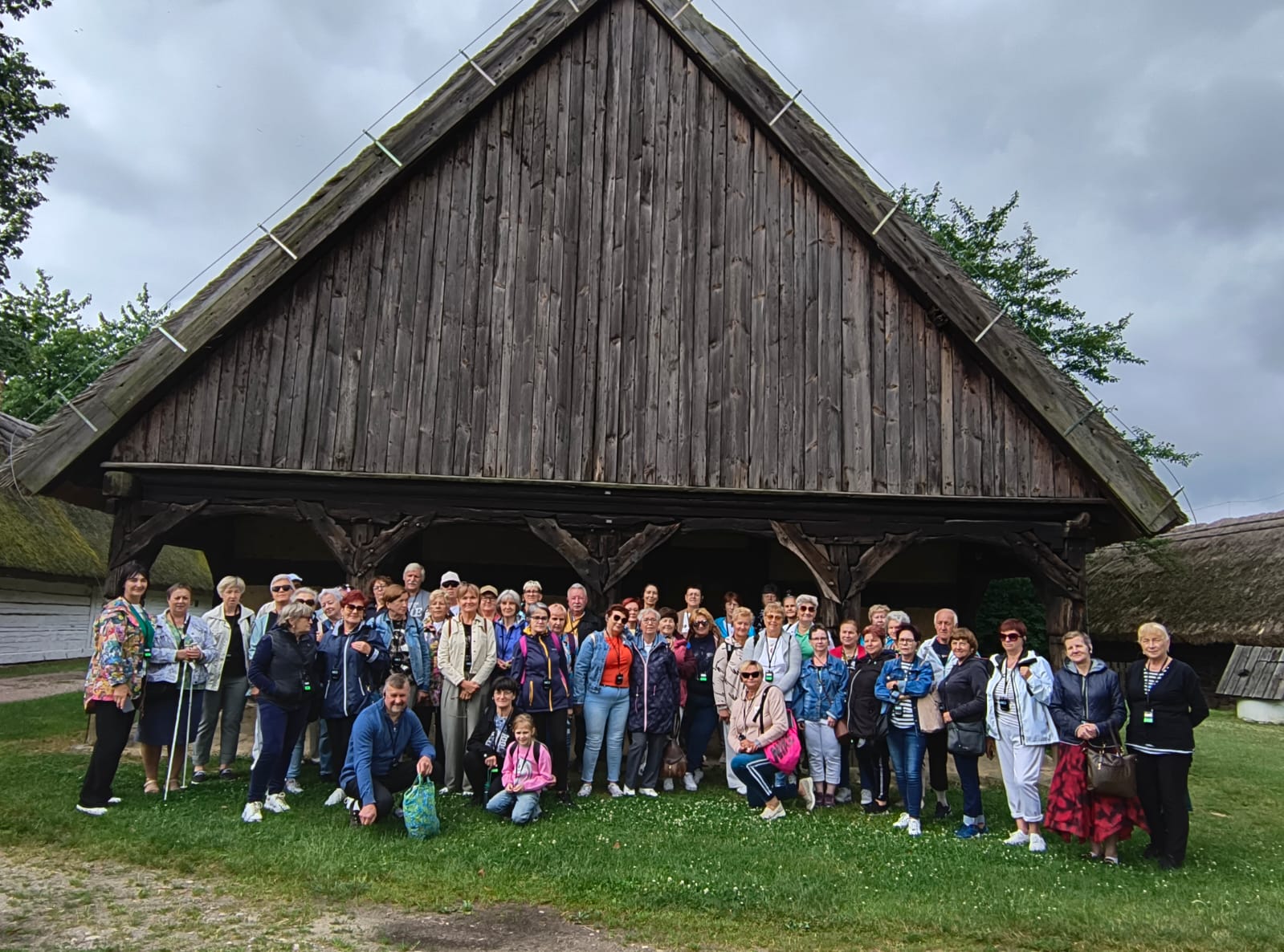 2.07.2024
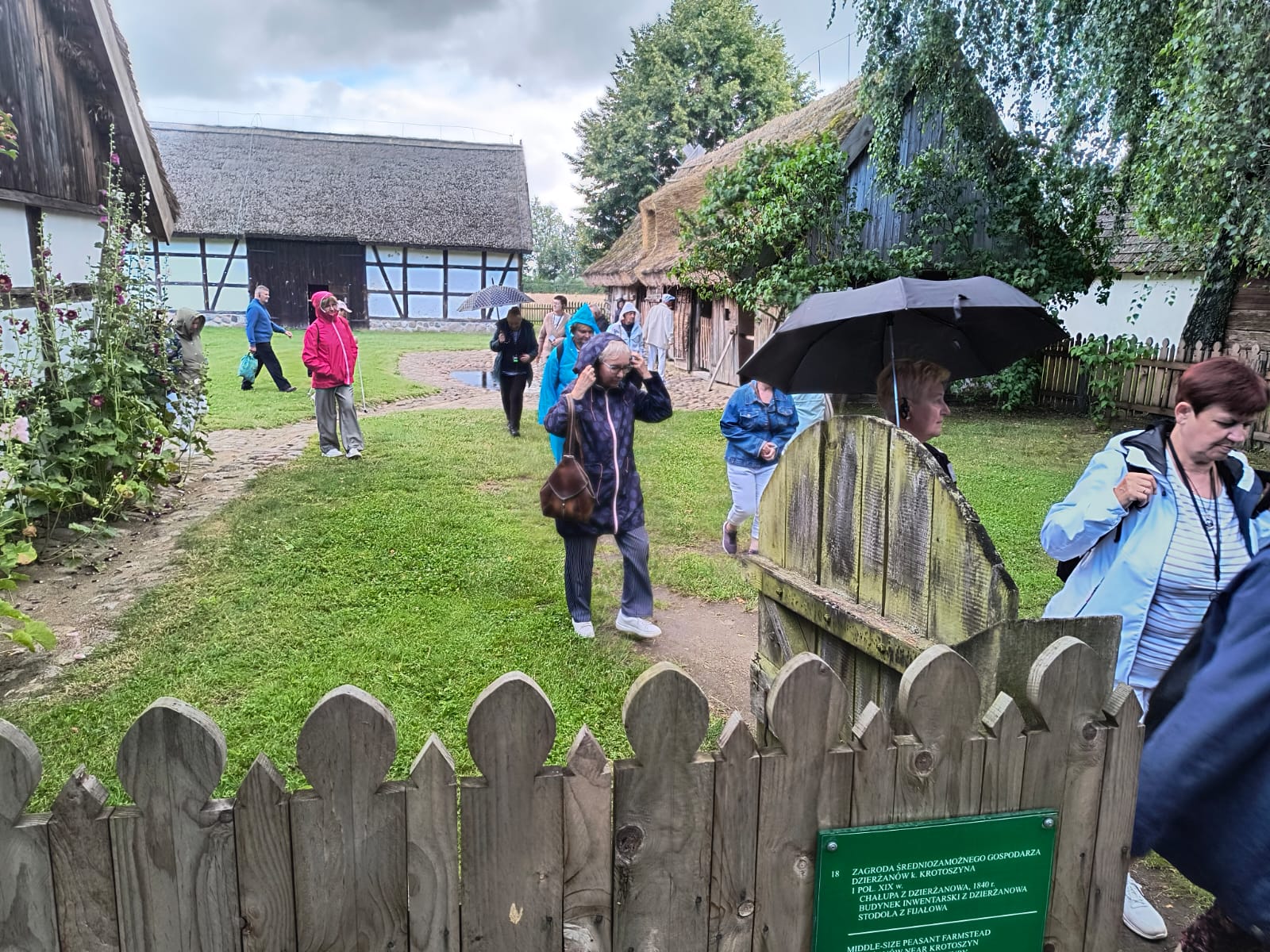 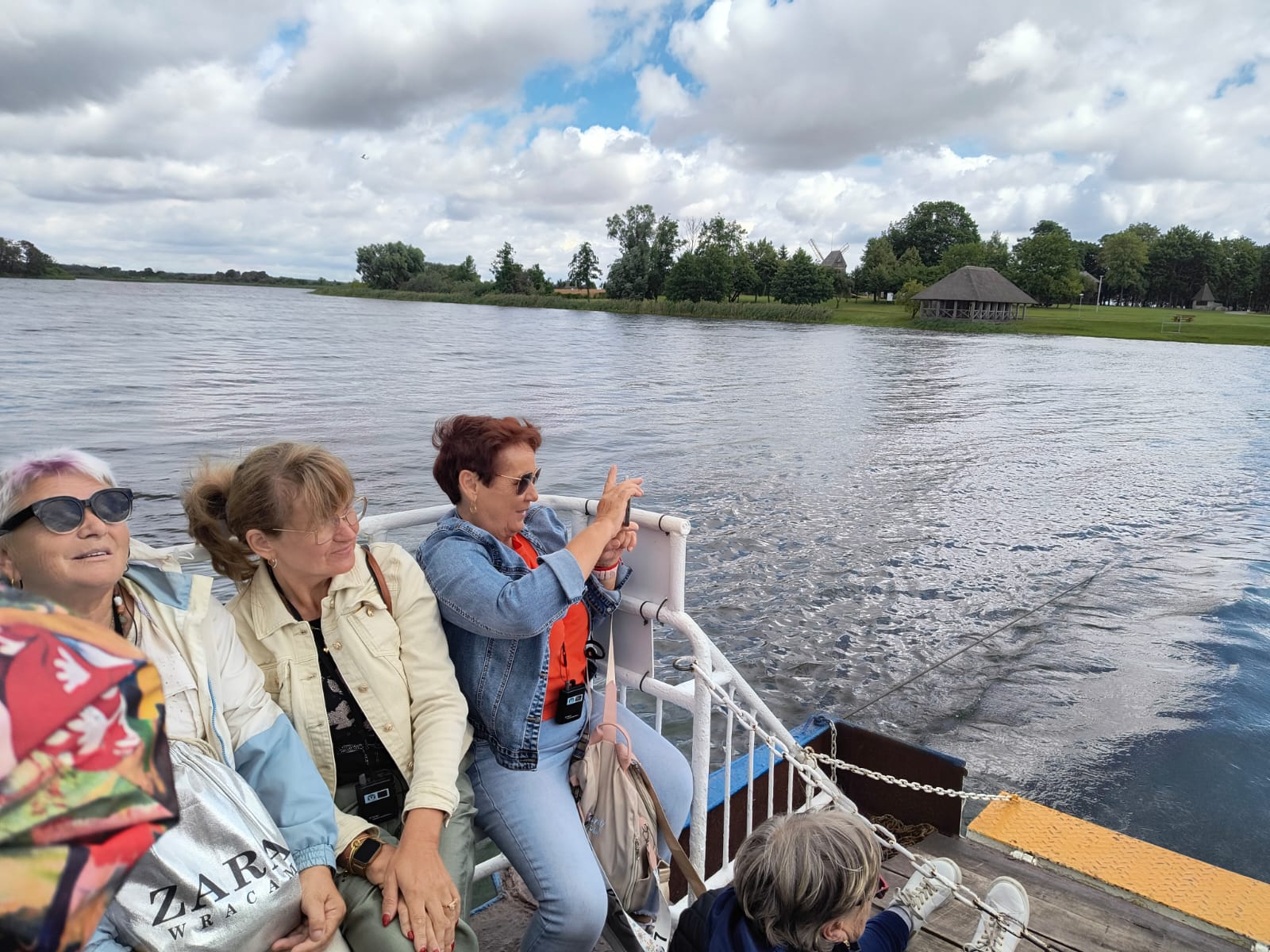 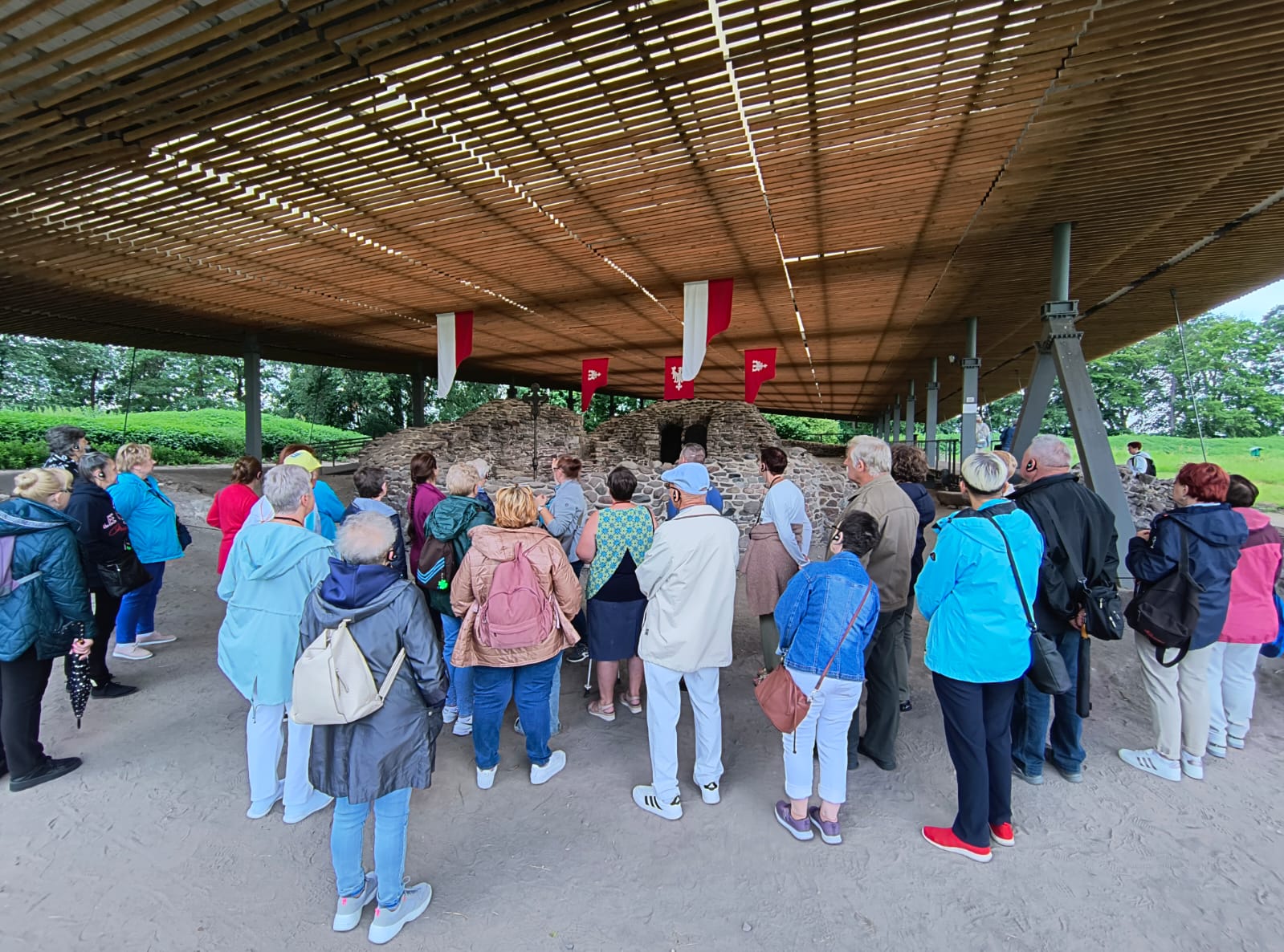 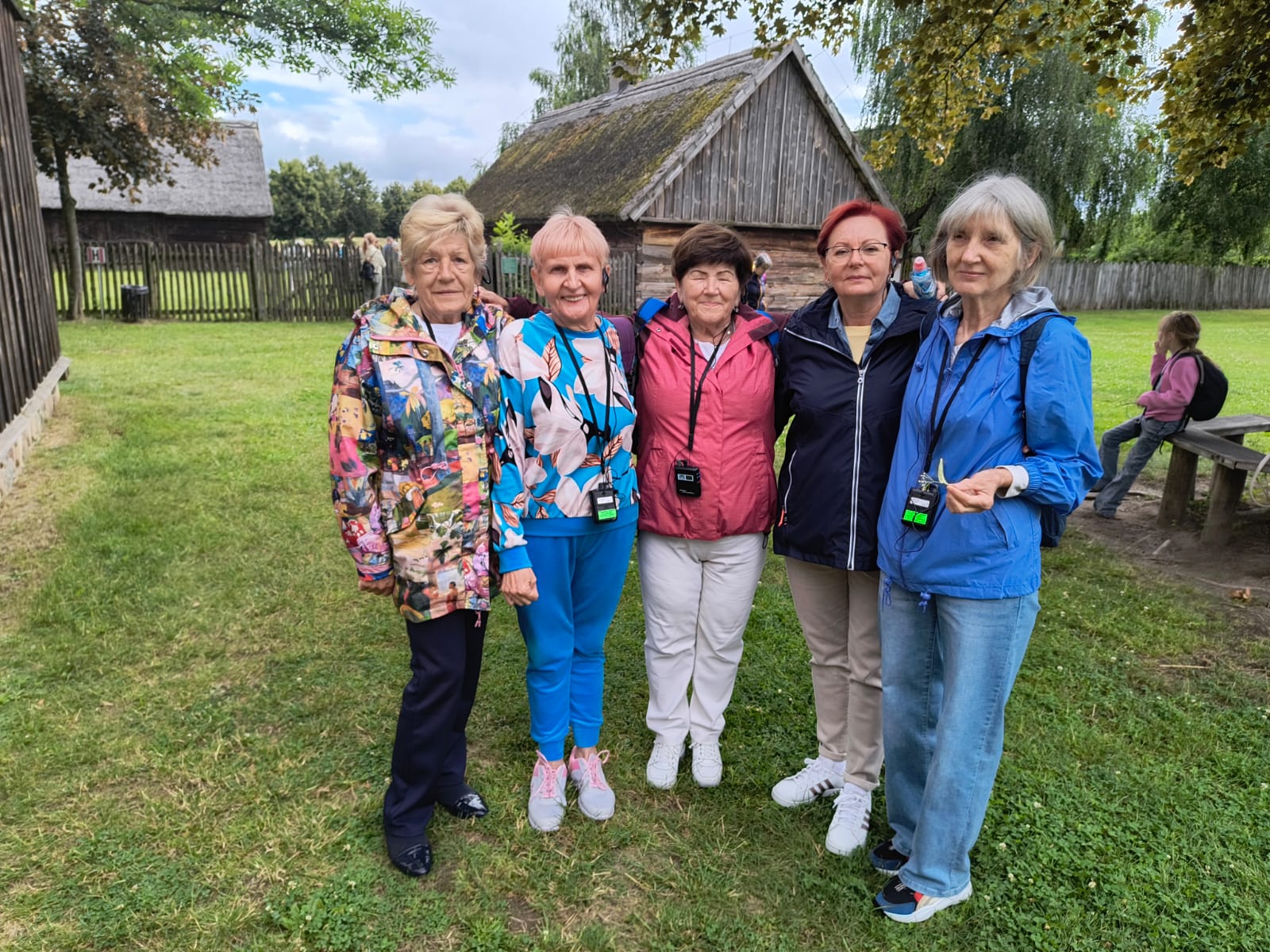 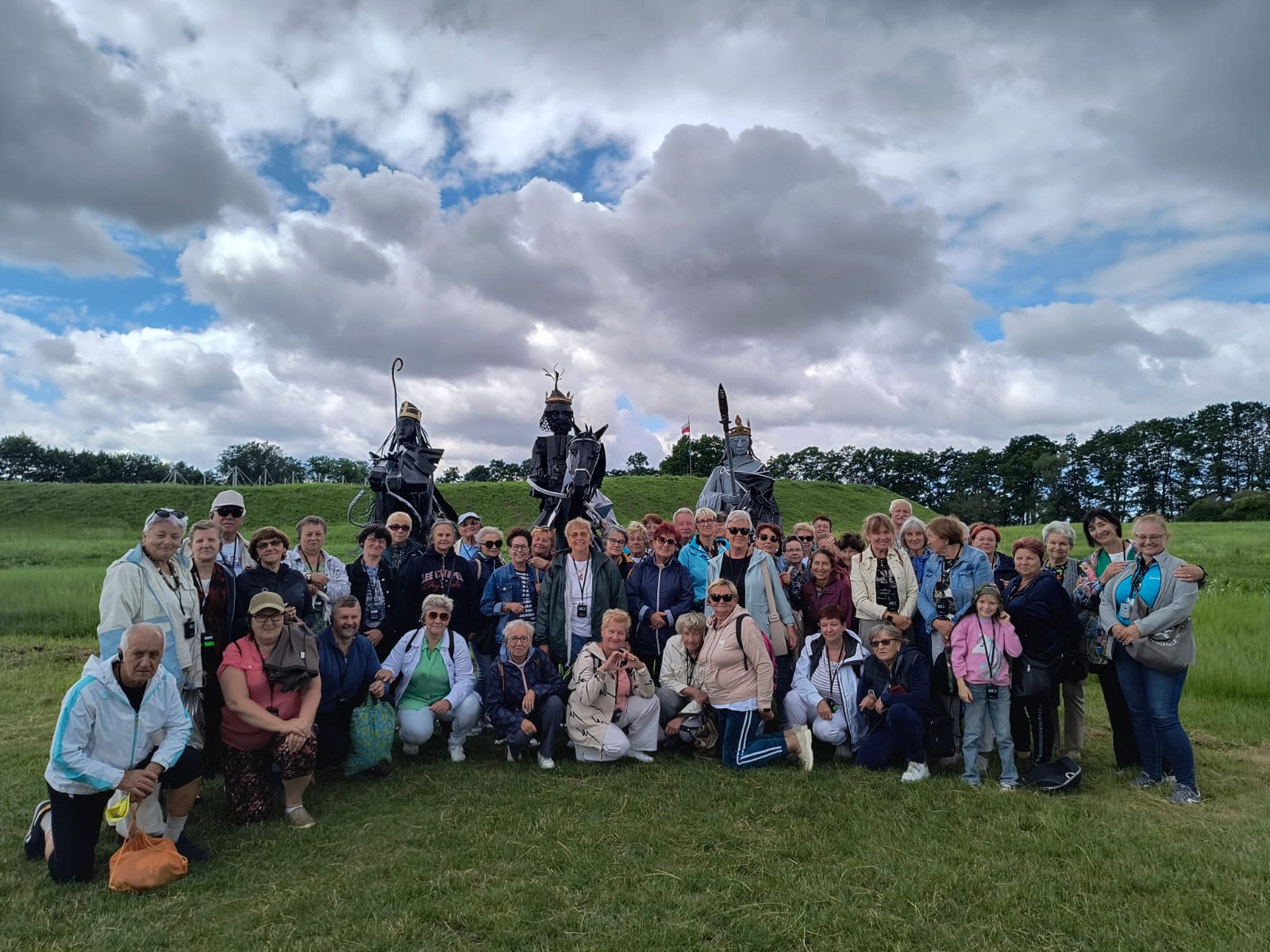 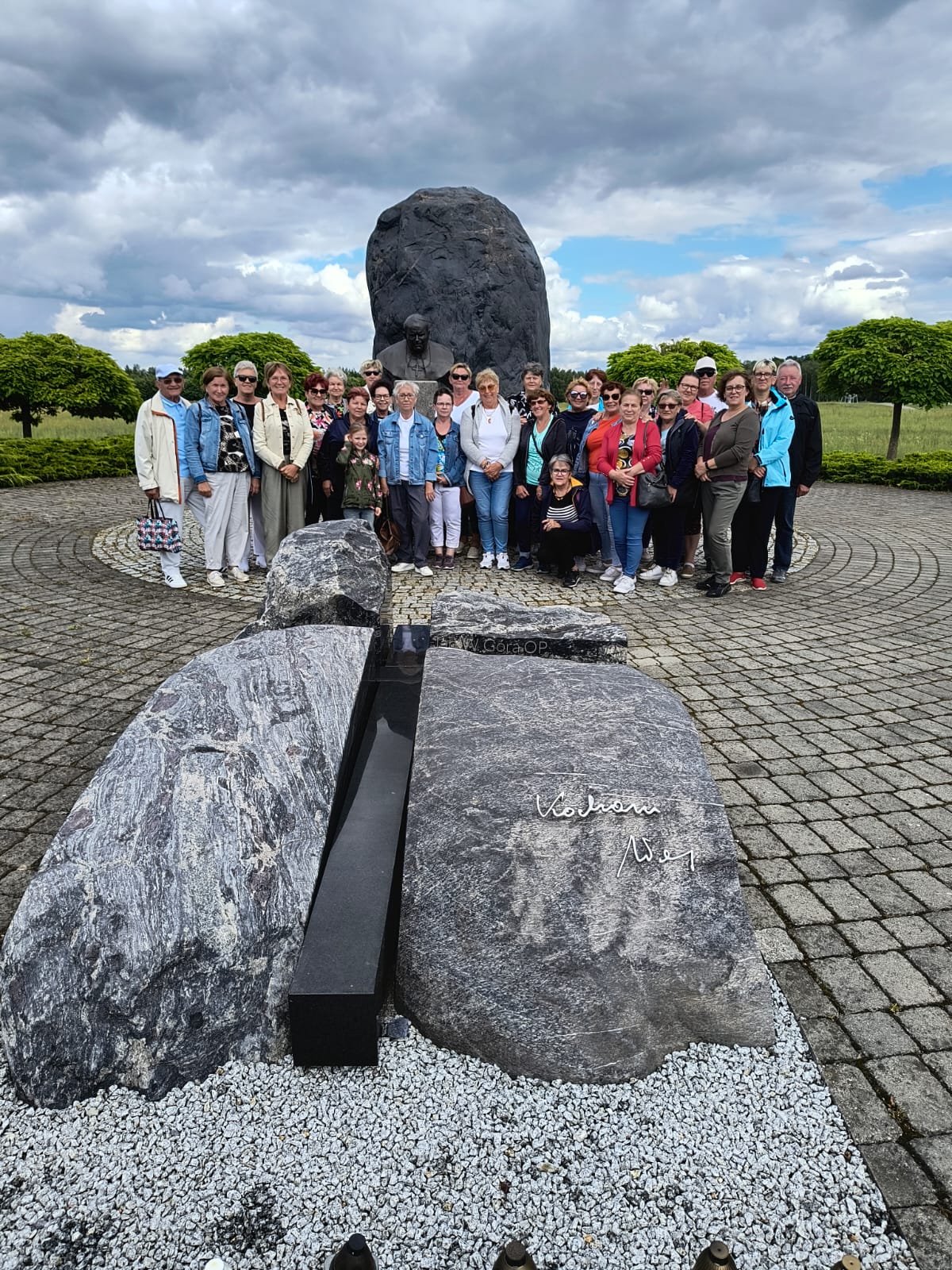 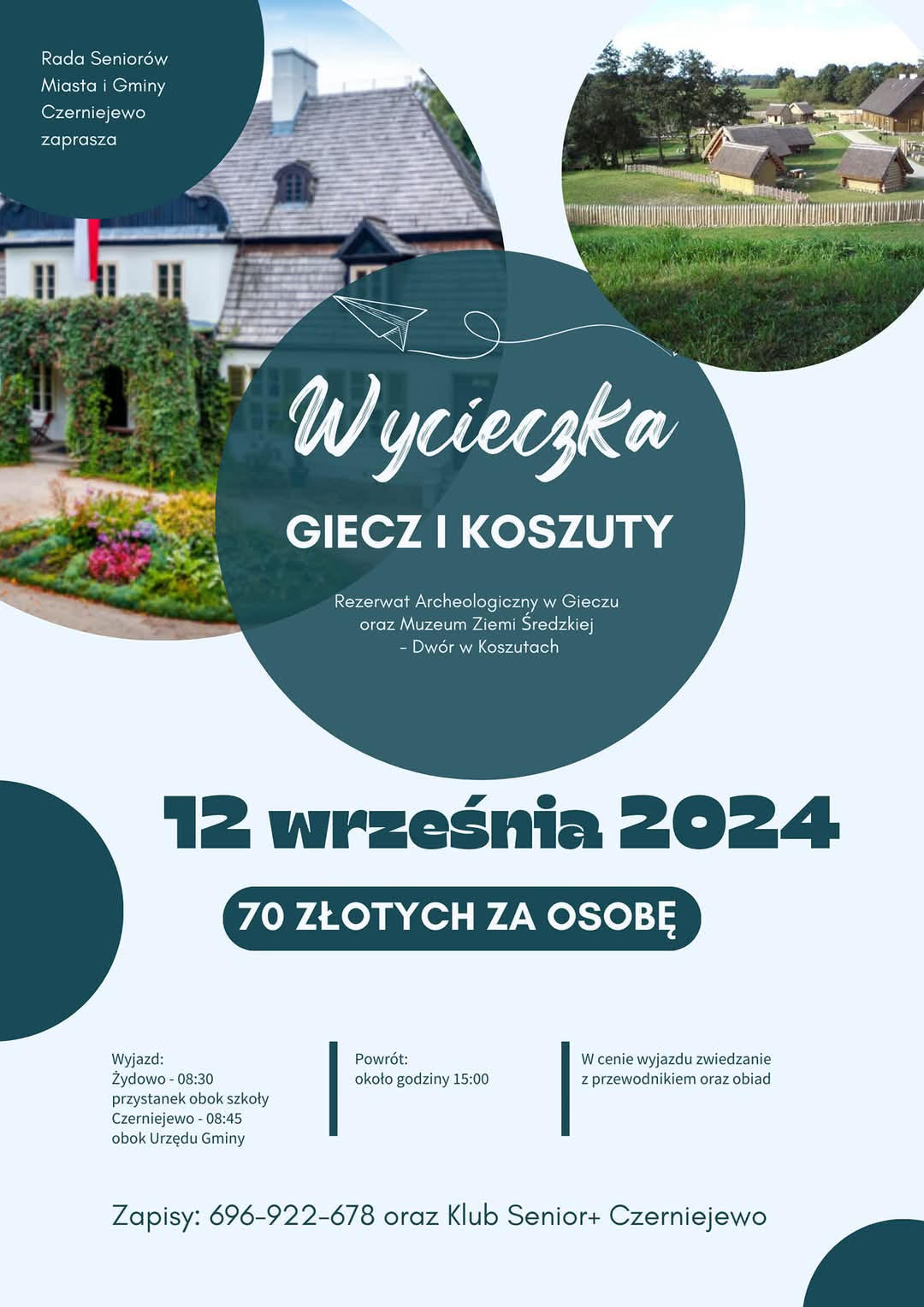 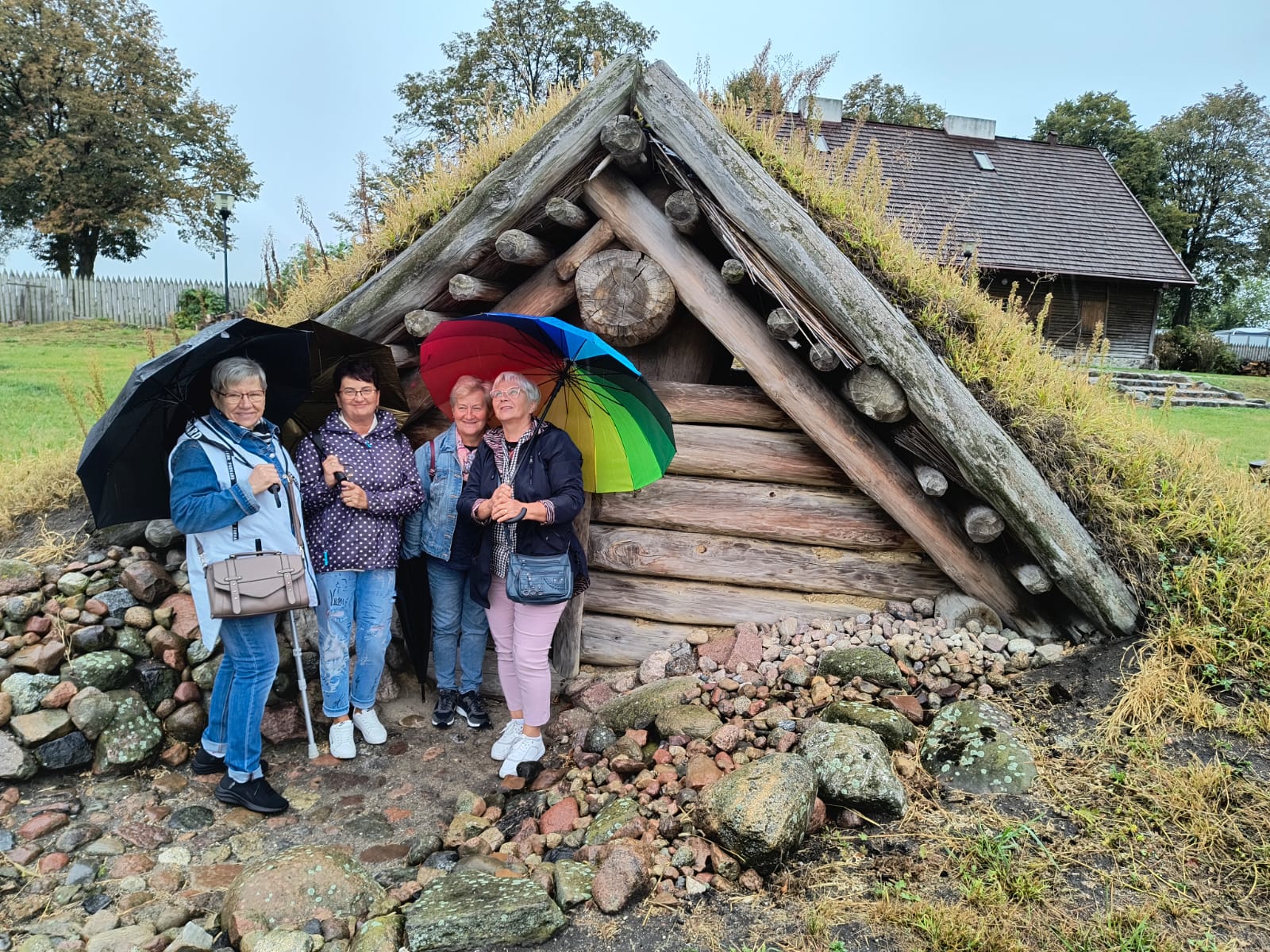 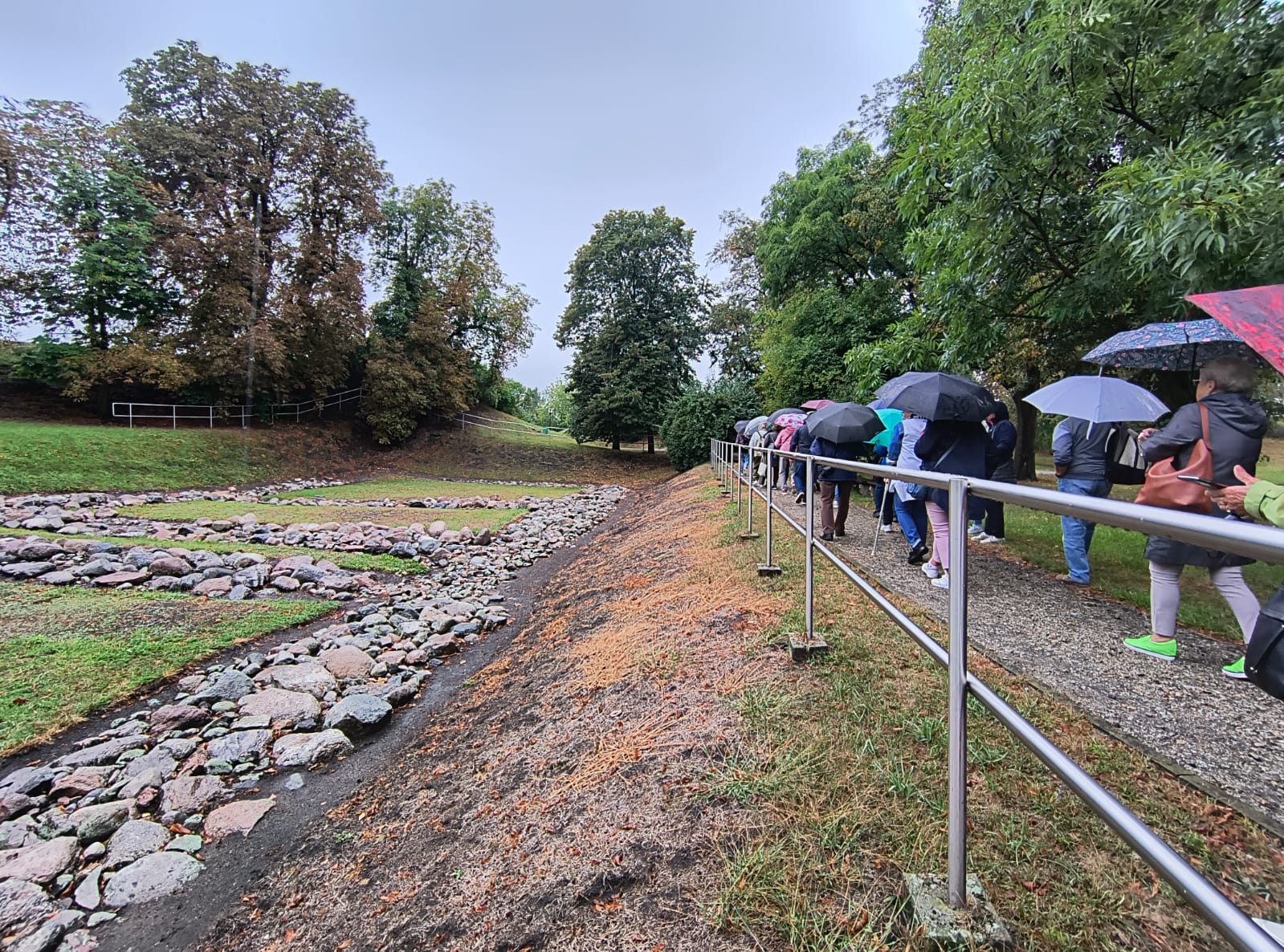 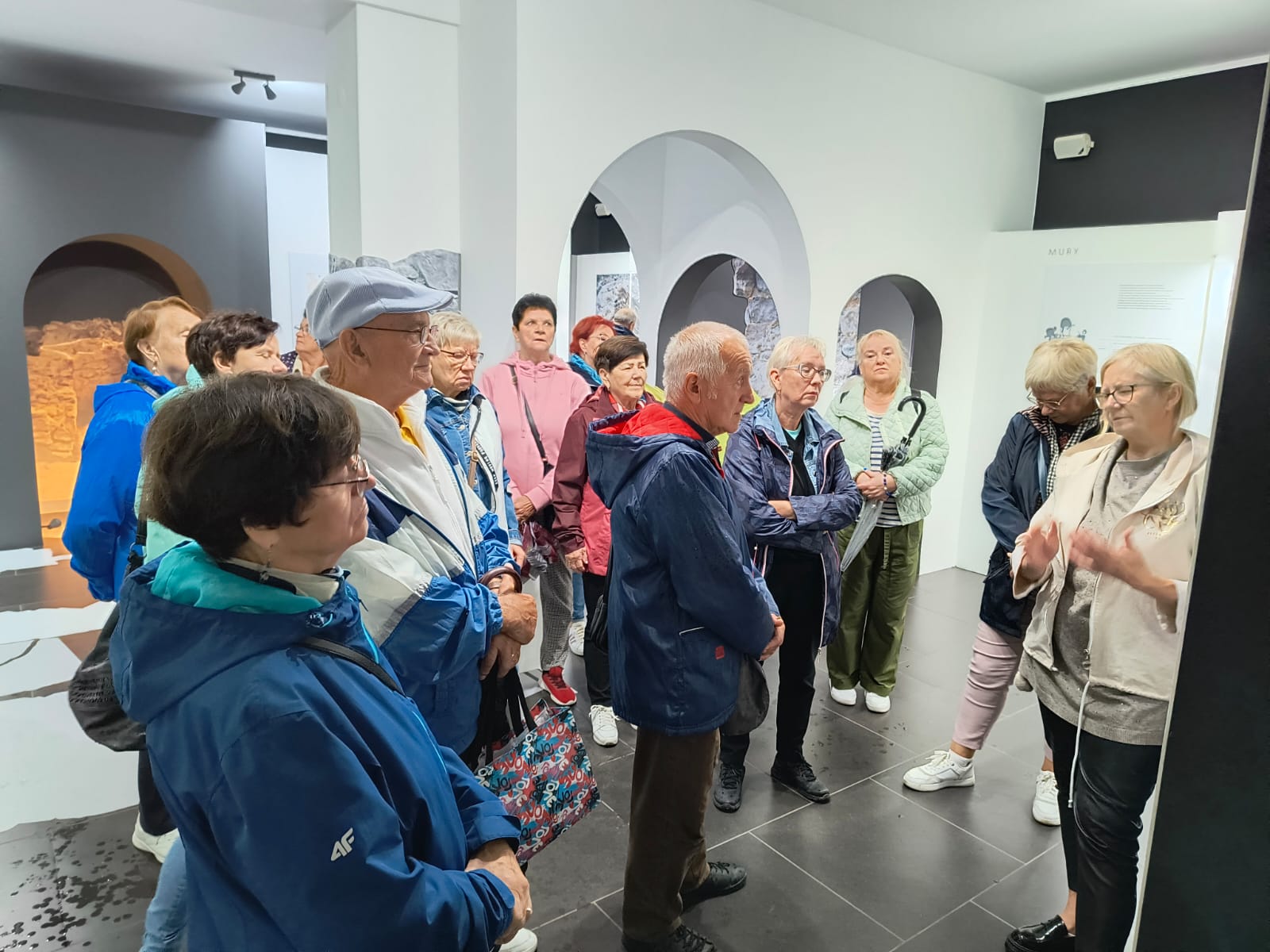 12.09.2024
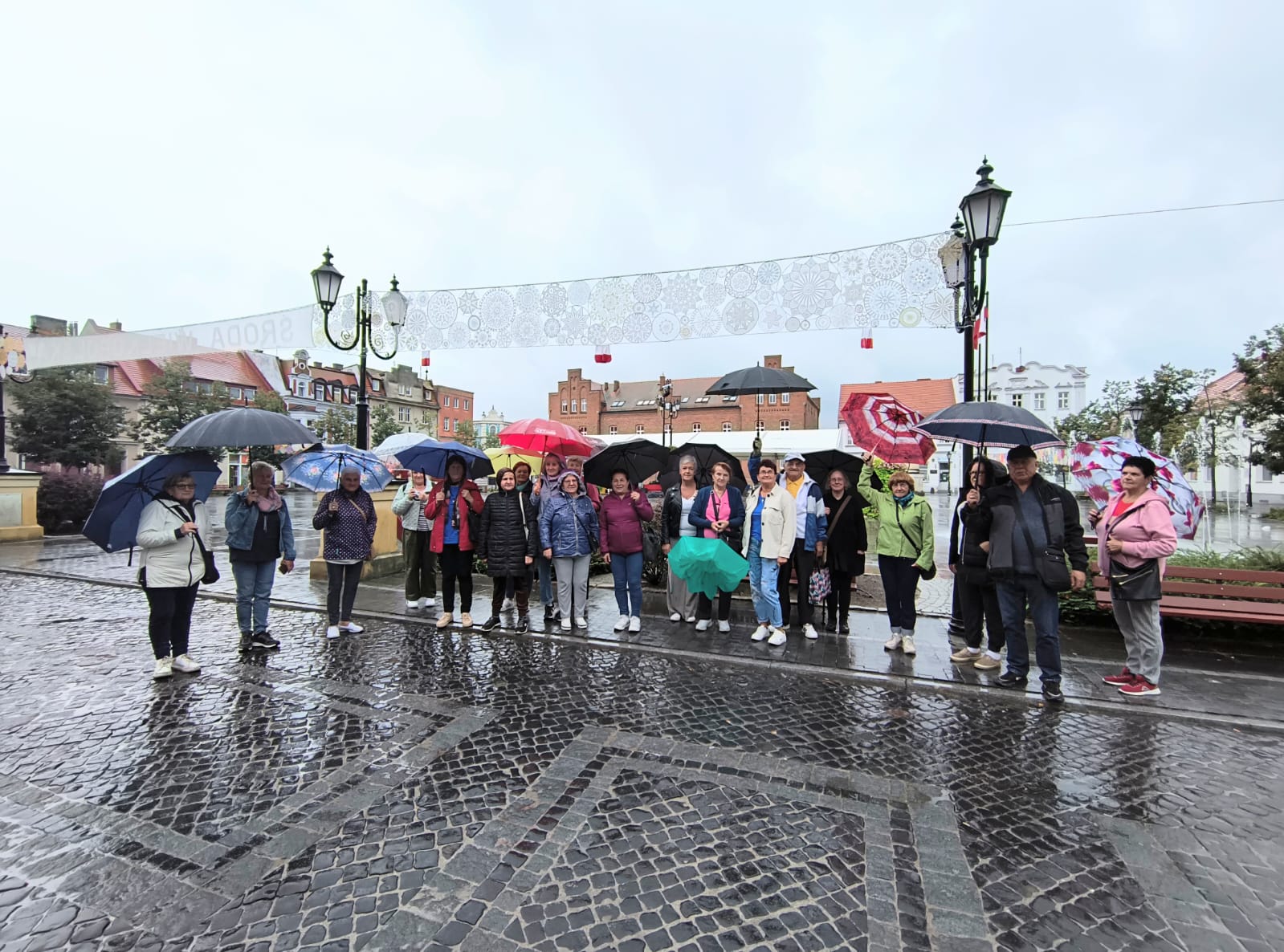 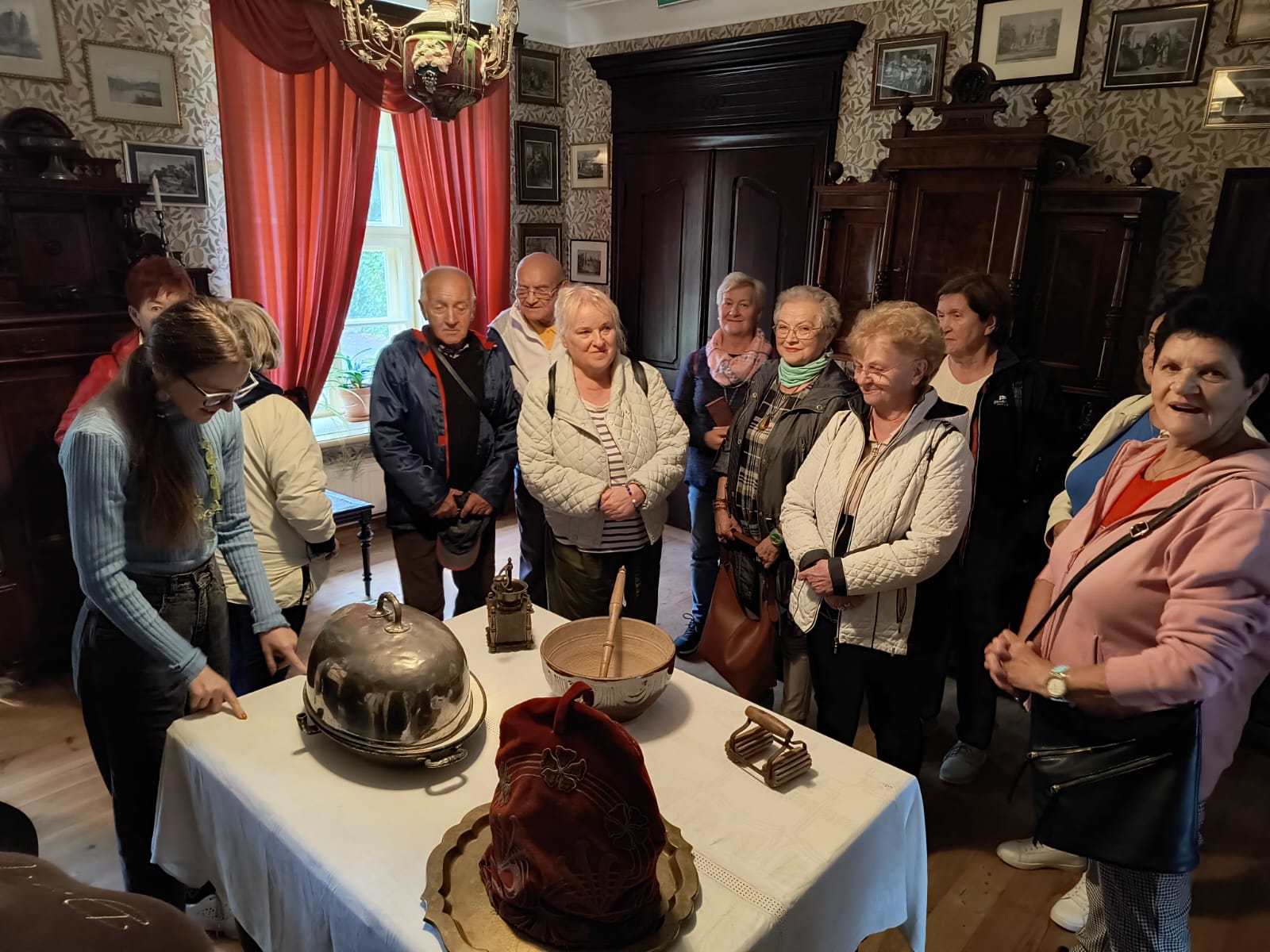 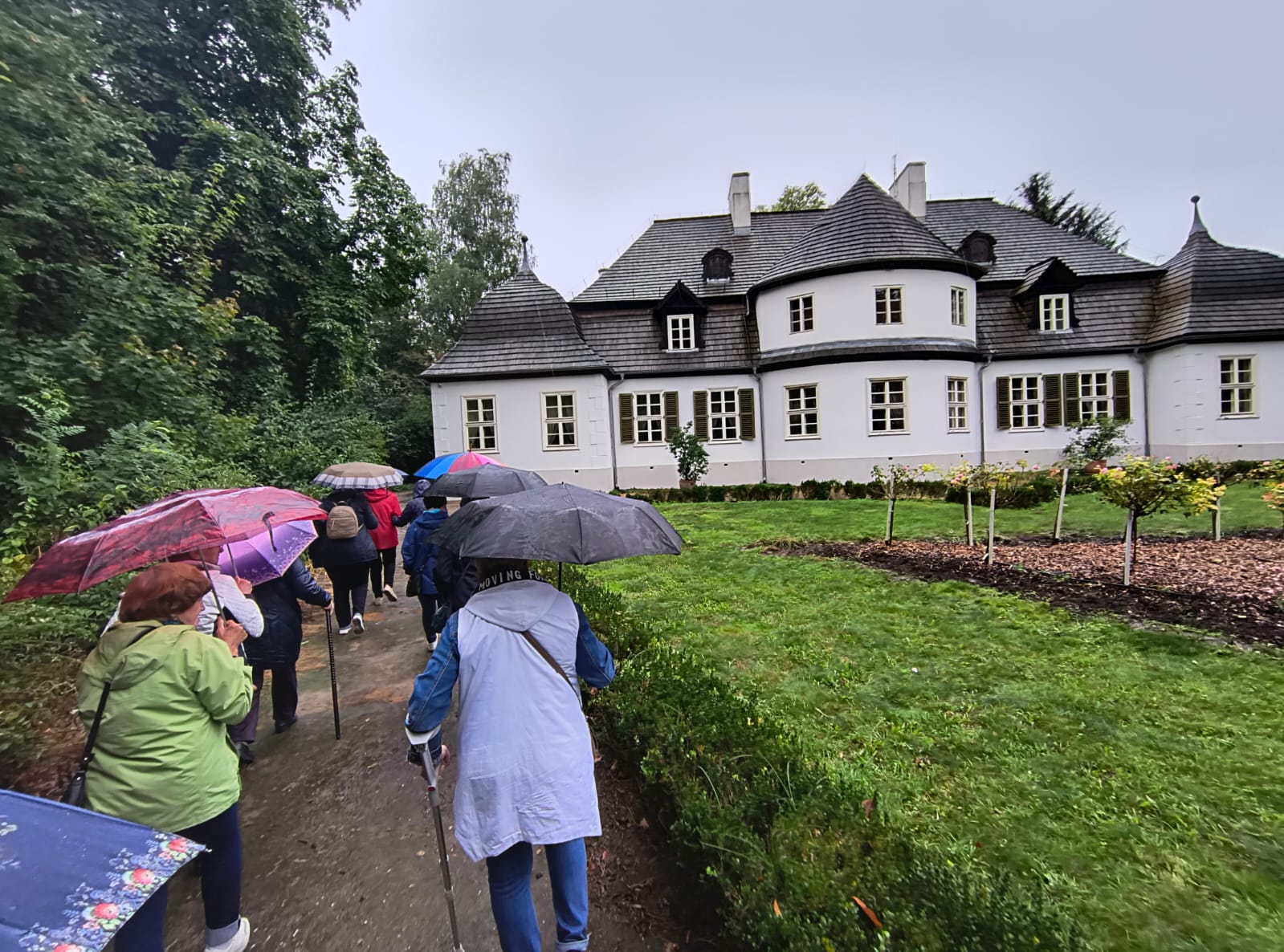 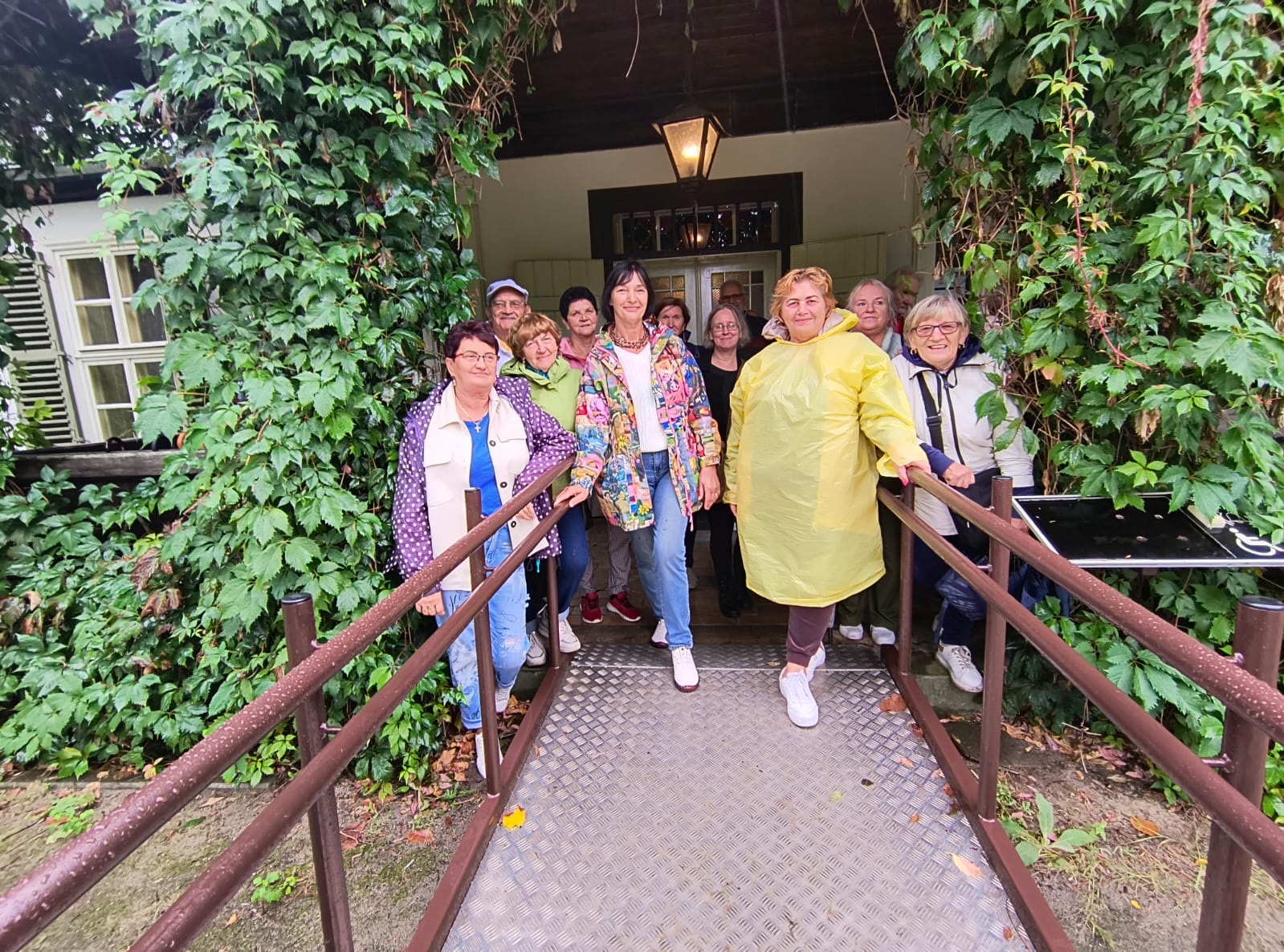 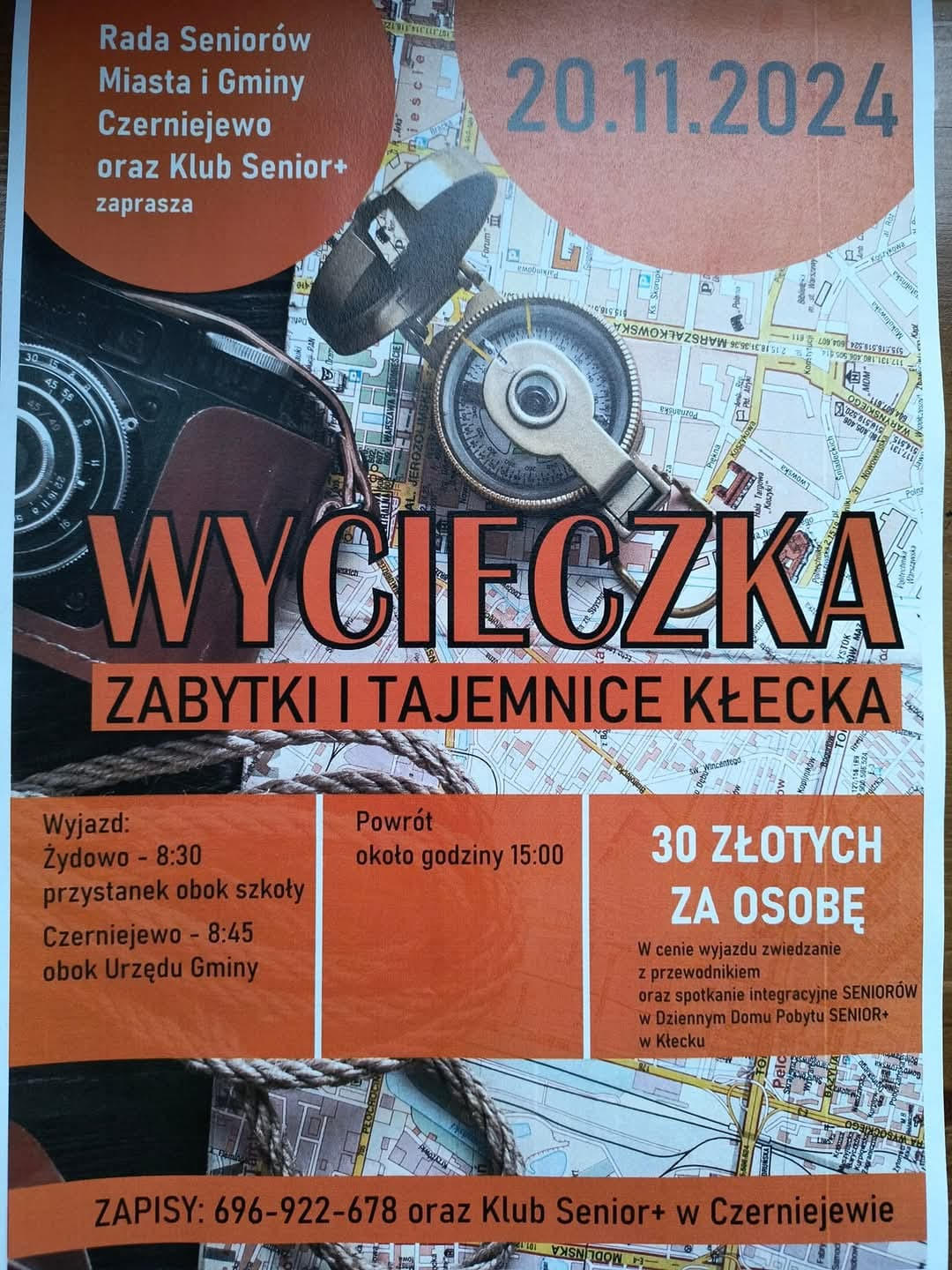 Kłecko – 20.11.2024
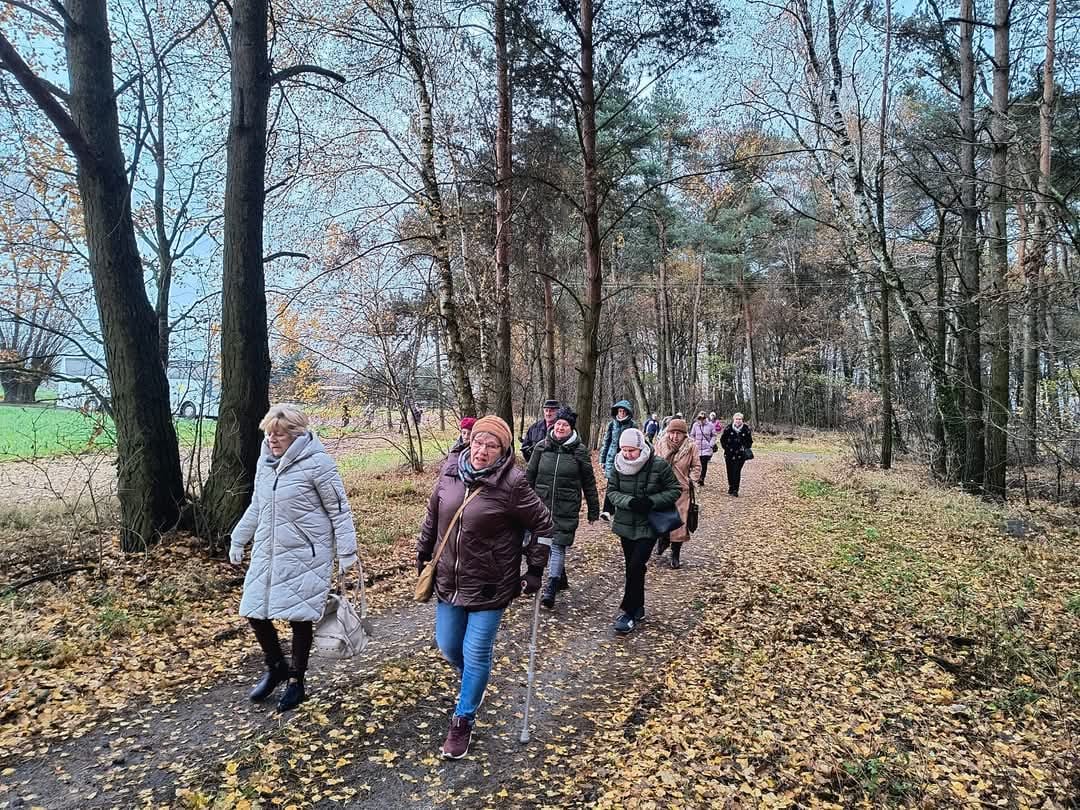 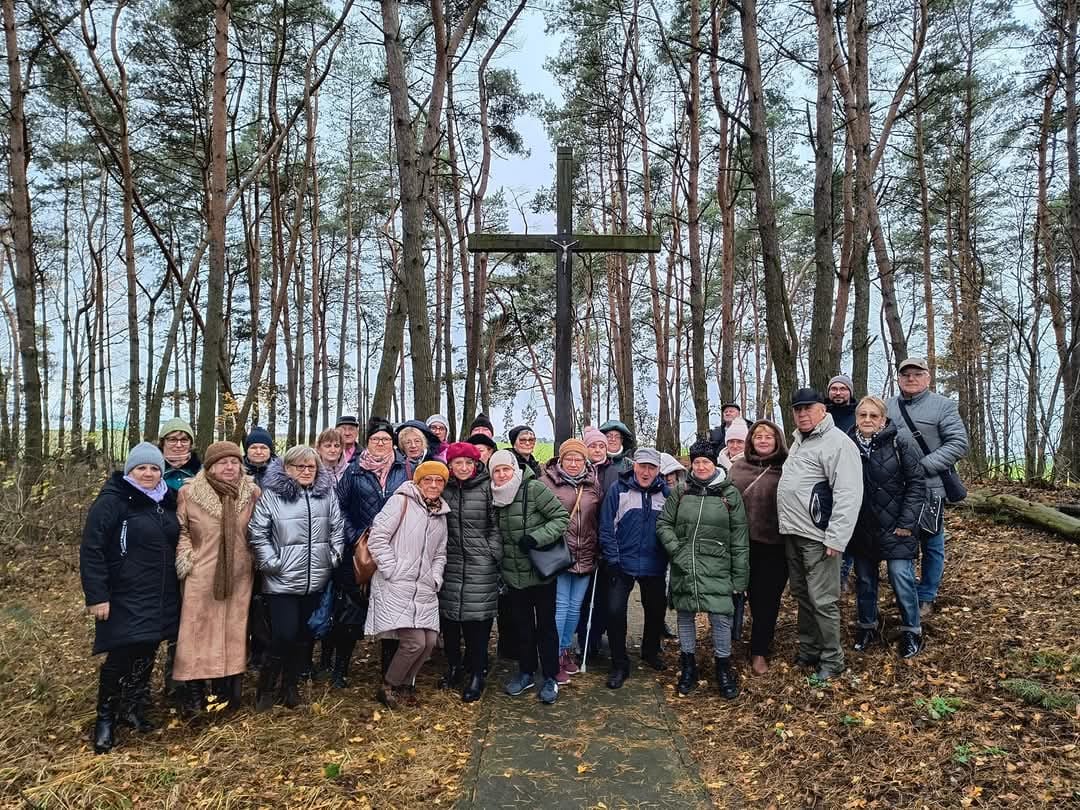 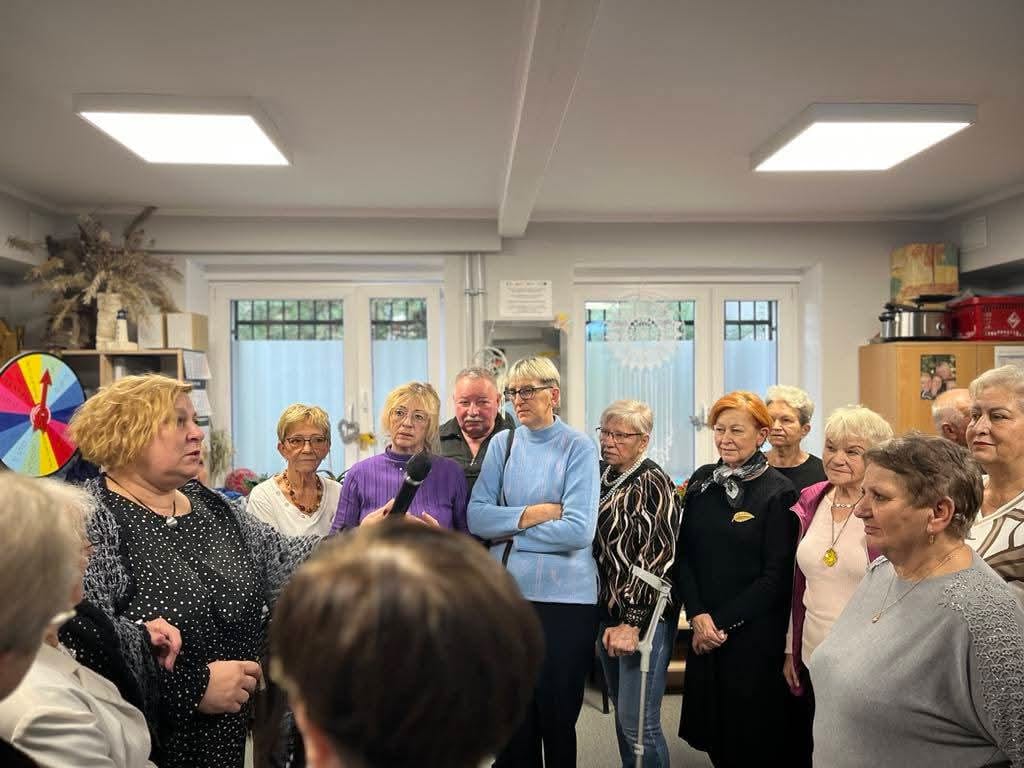 Zwiedzanie Pałacu – 10.12.2024
Rocznice
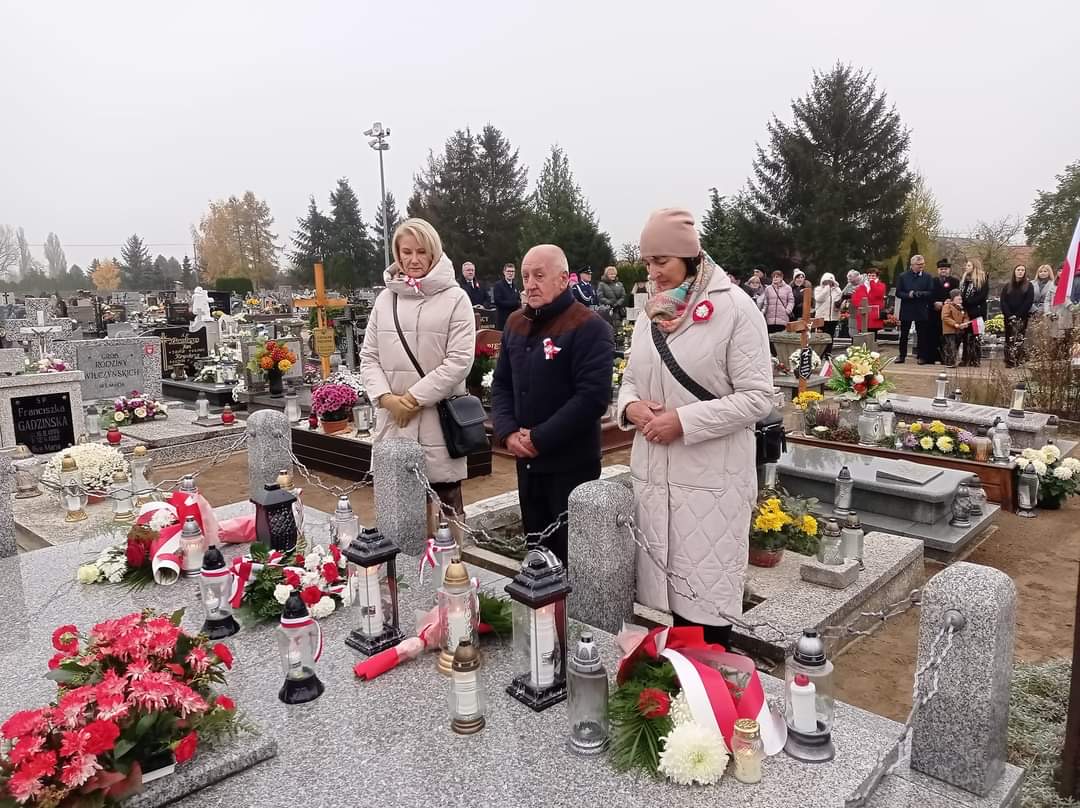 11.11.2024
106. Rocznica Niepodległości RP
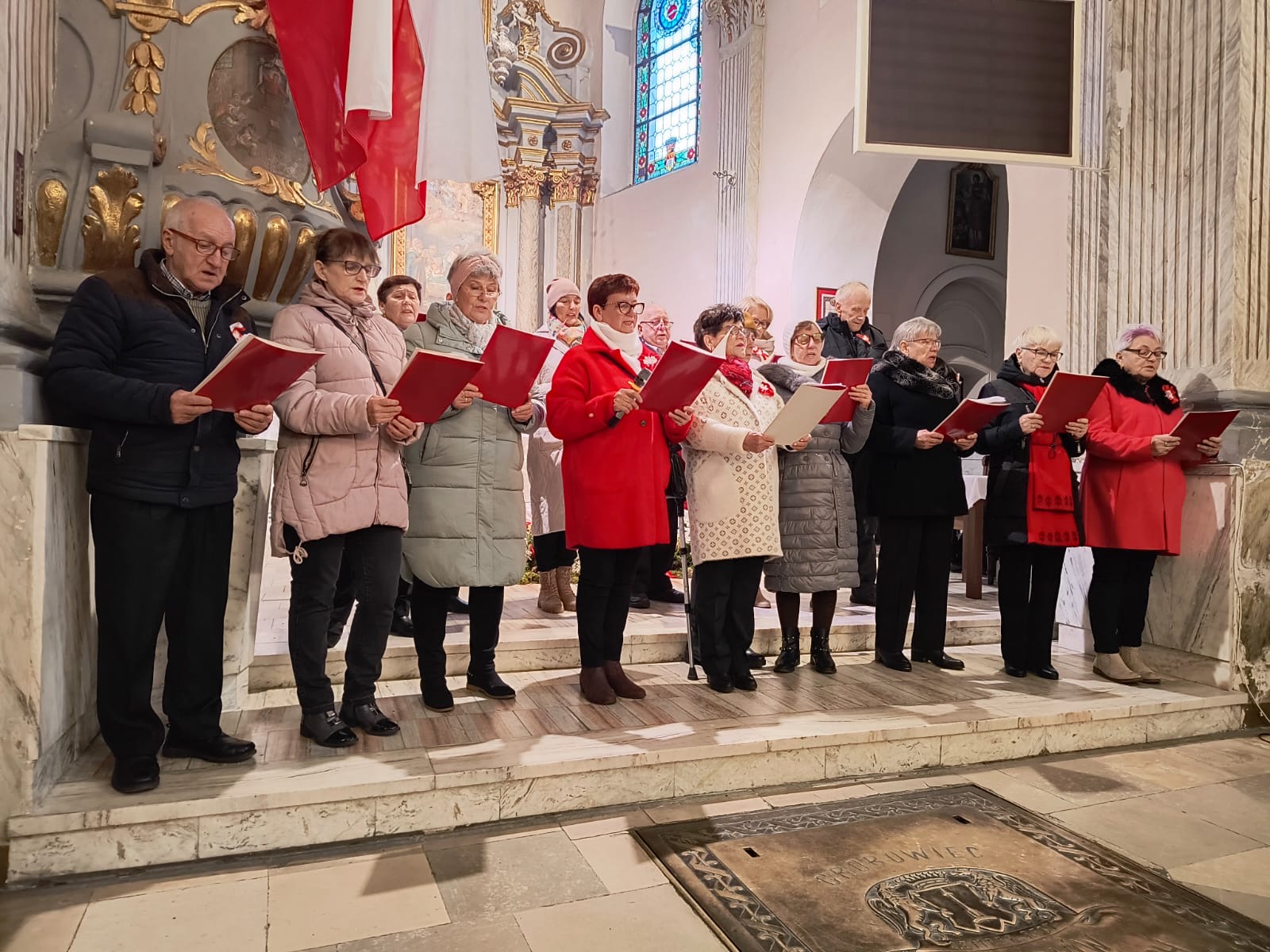 Rocznice
27.12.2024 -  106. Rocznica Wybuchu Powstania Wielkopolskiego
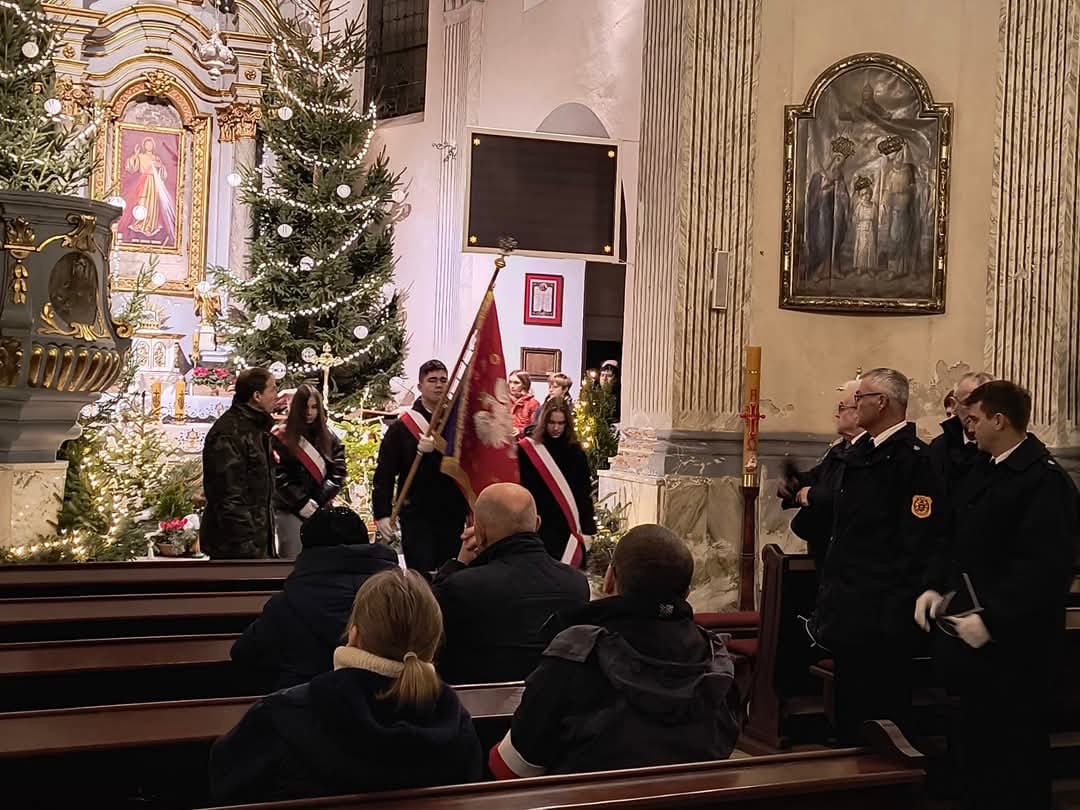 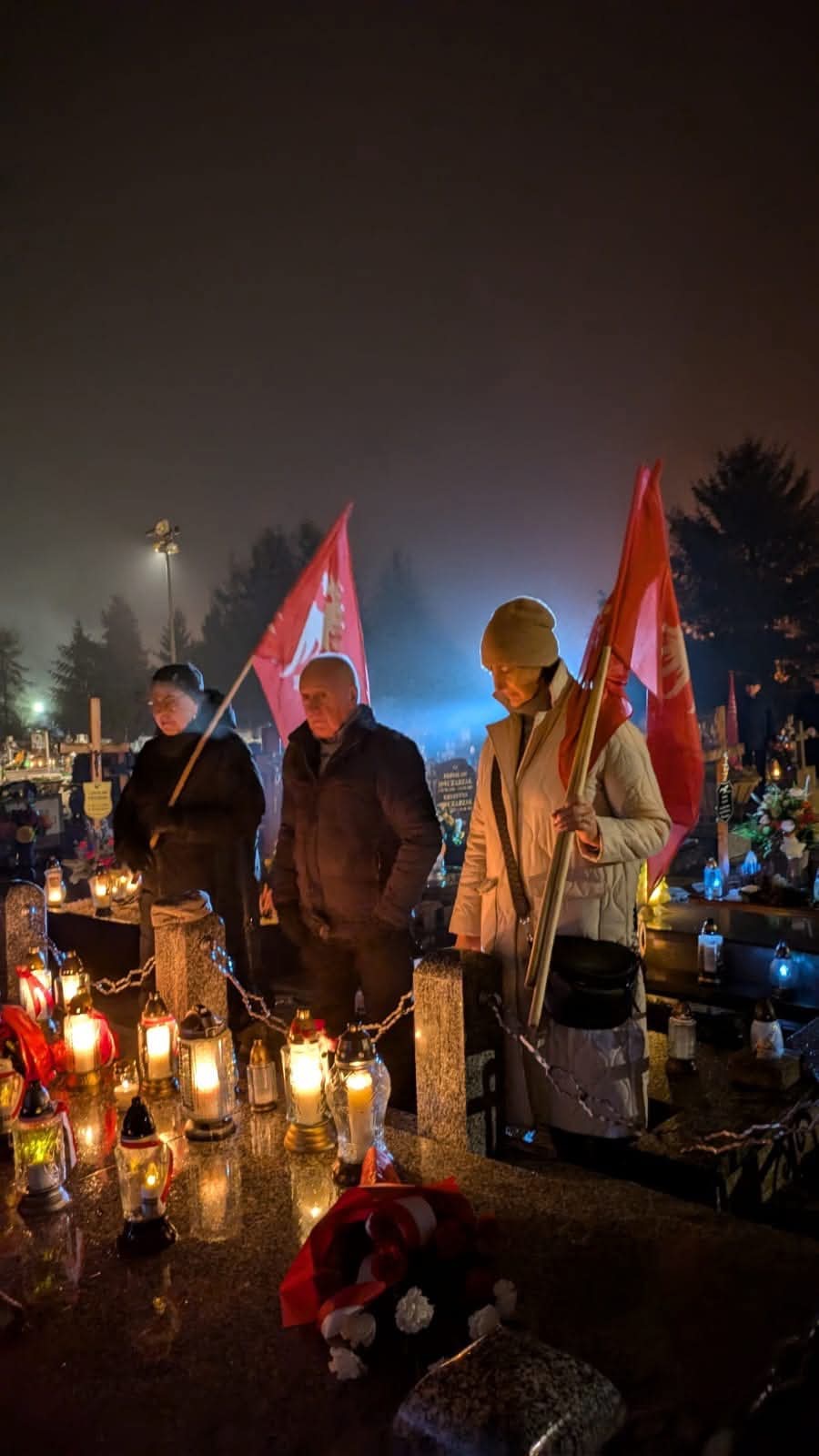 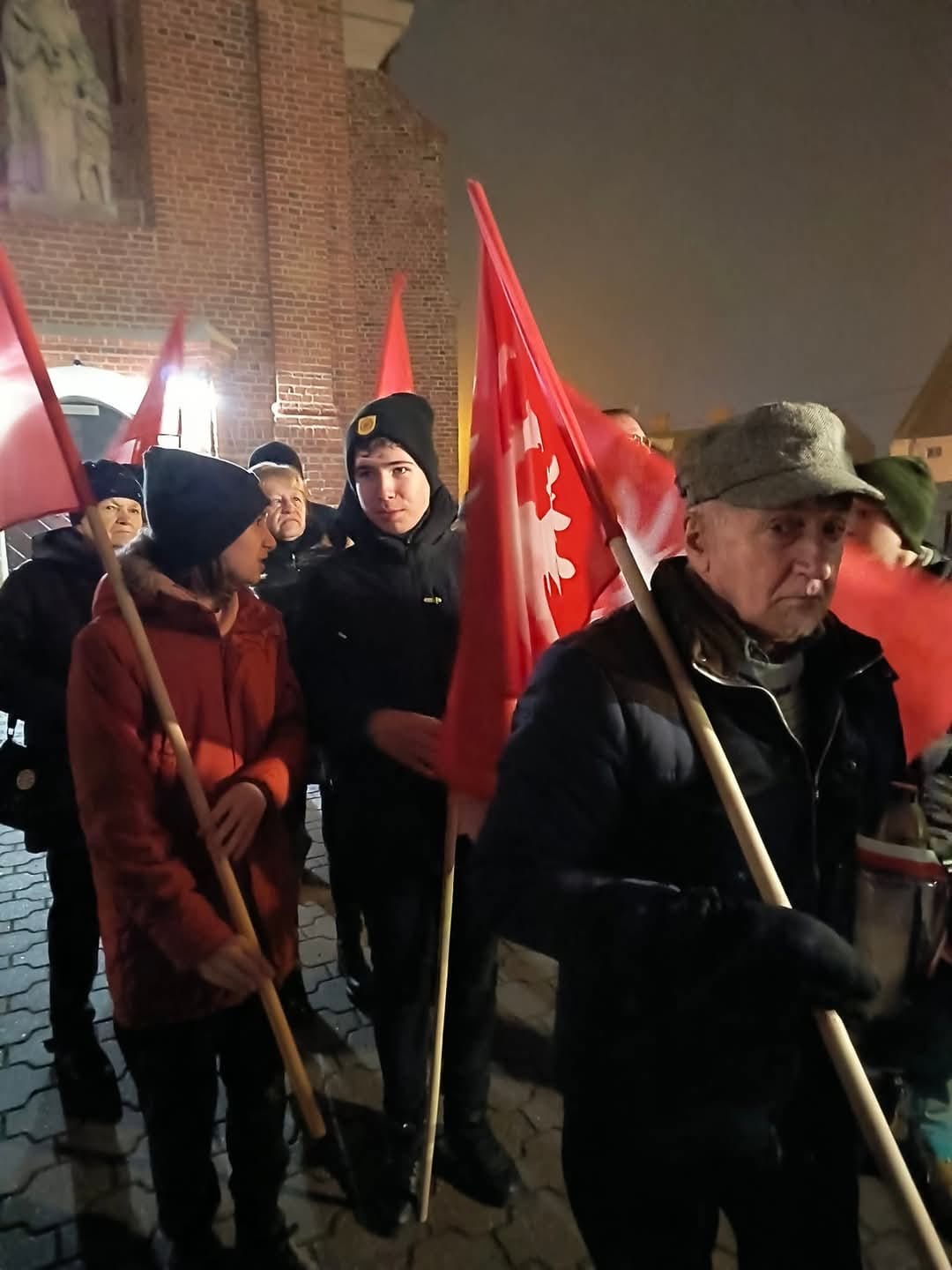 Konkurs Fotograficzny - Wiosna
26.07.2024
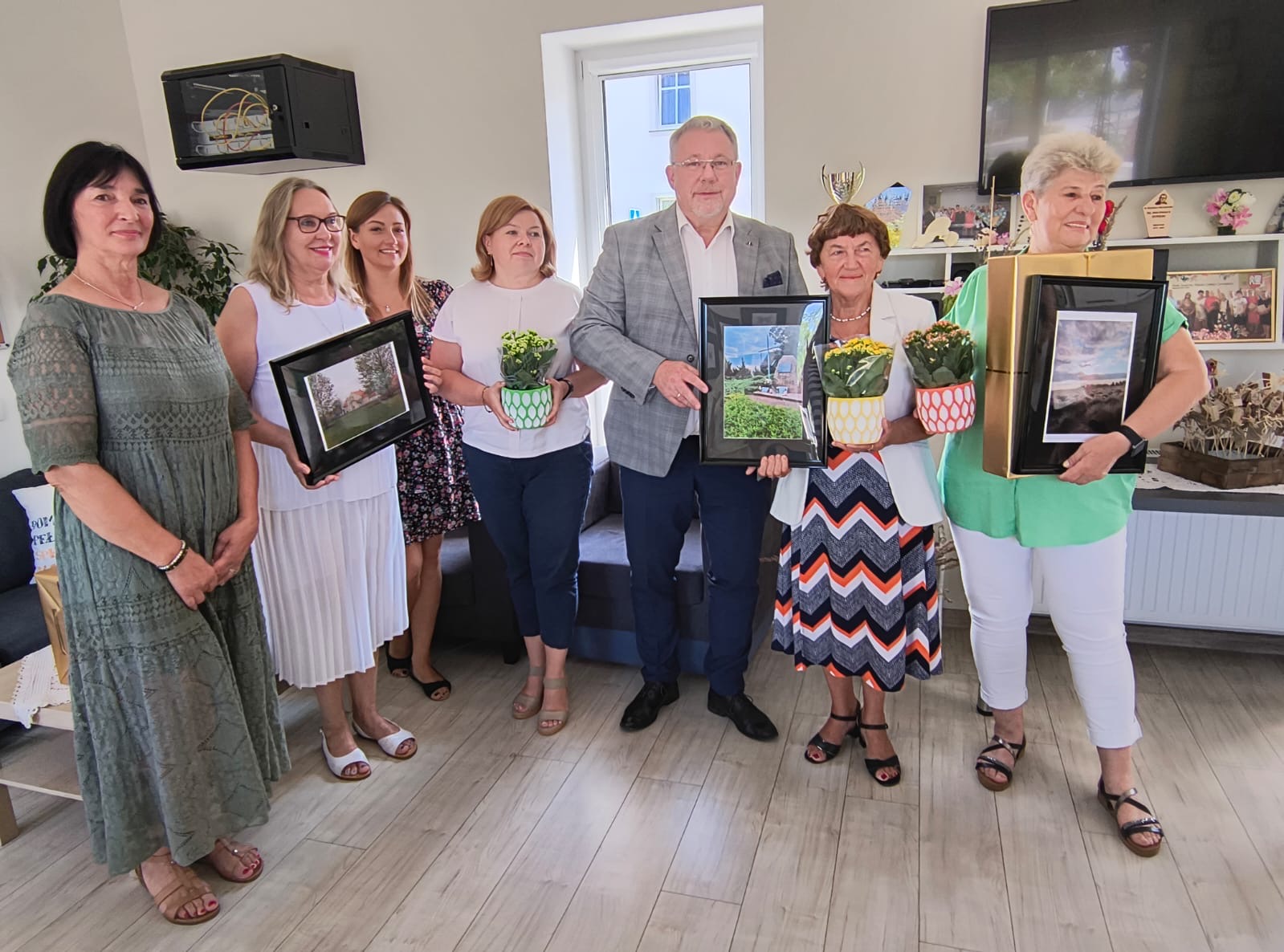 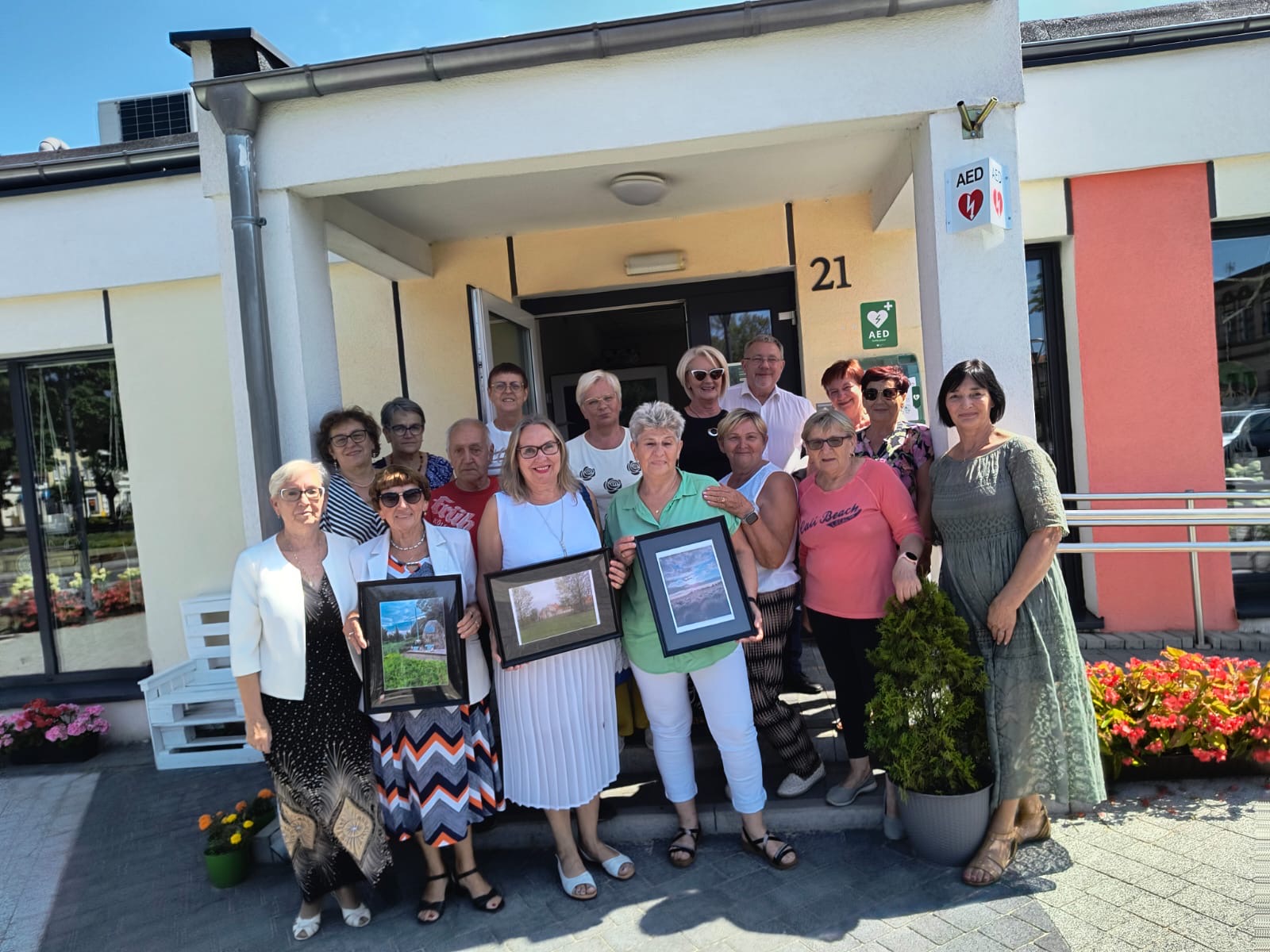 Konkurs Fotograficzny - Lato
11.12.2024
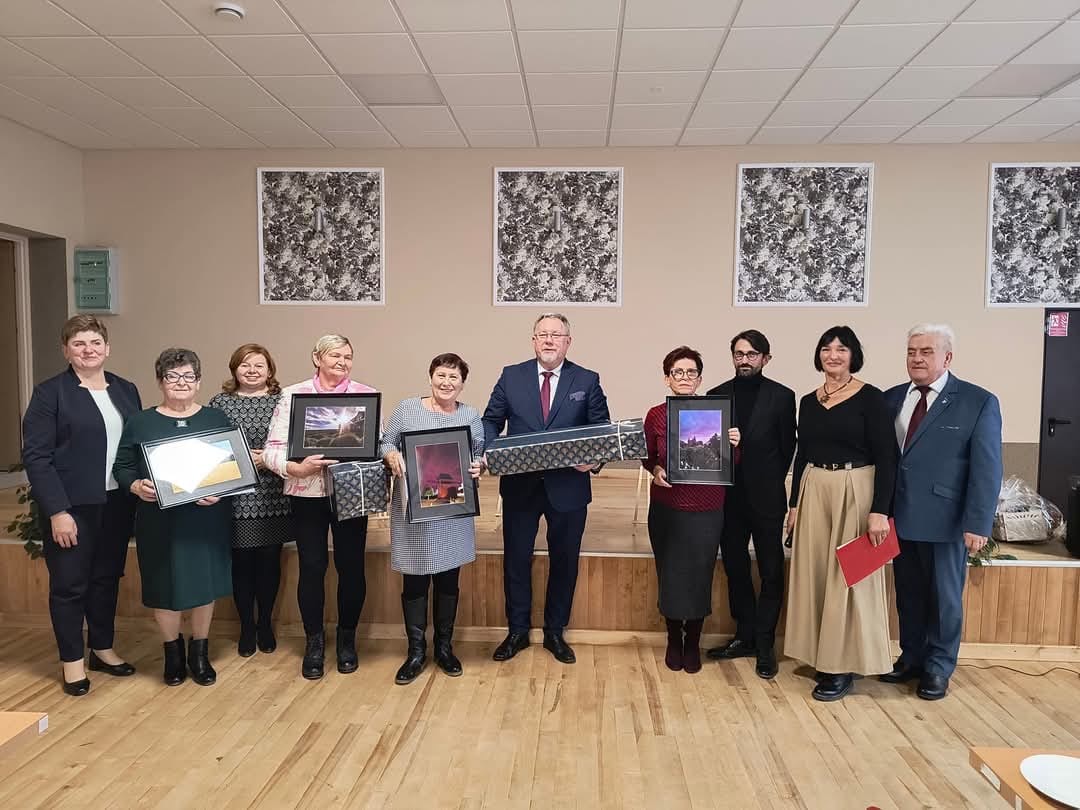 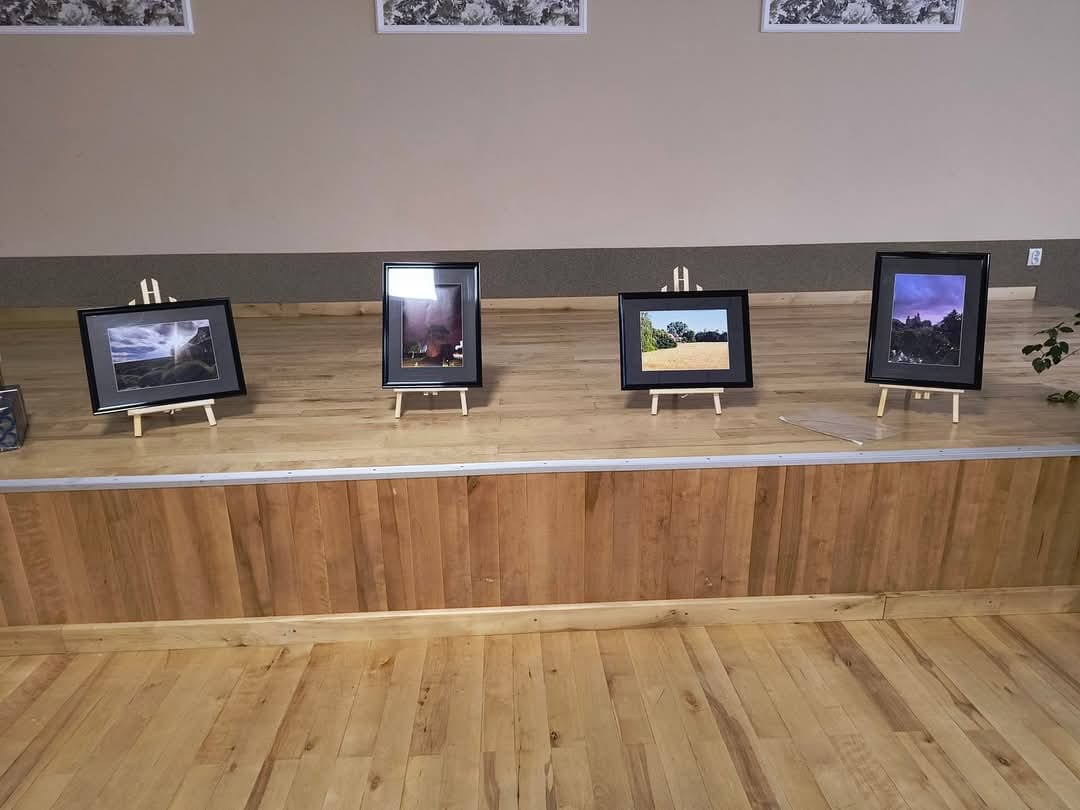 Wigilia dla Samotnych – 19.12.2024
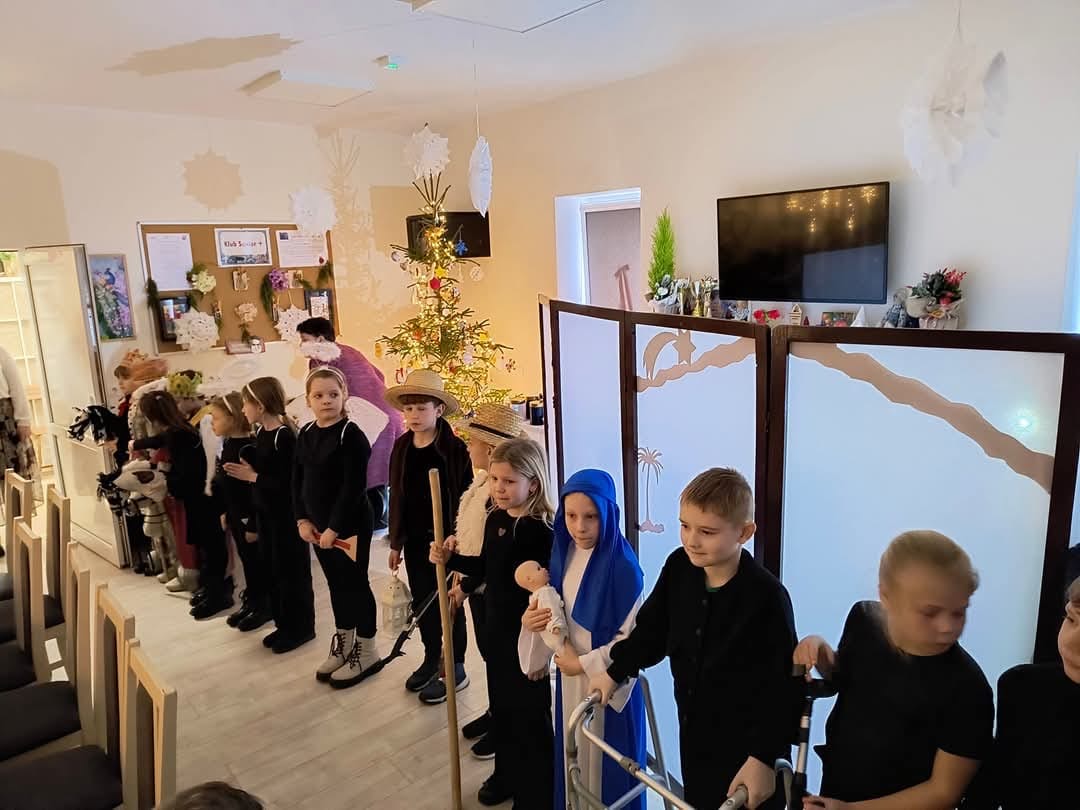 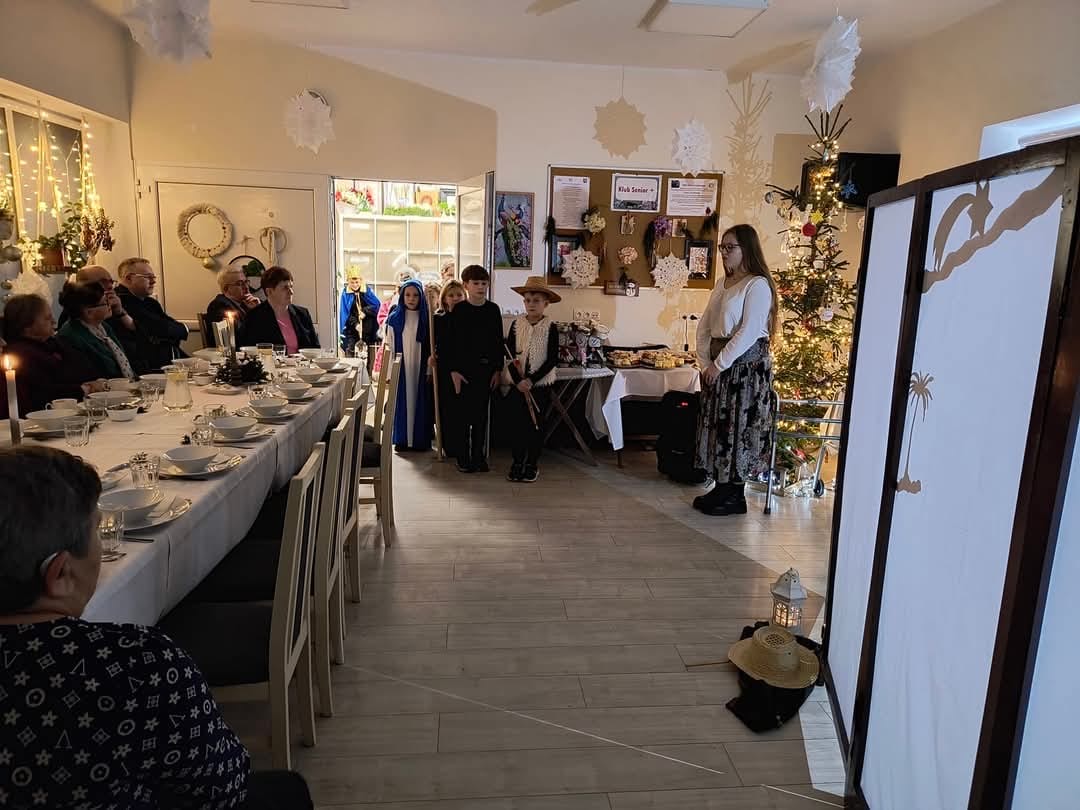 Wmurowanie Aktu Erekcyjnego pod budowę Ośrodka Zdrowia
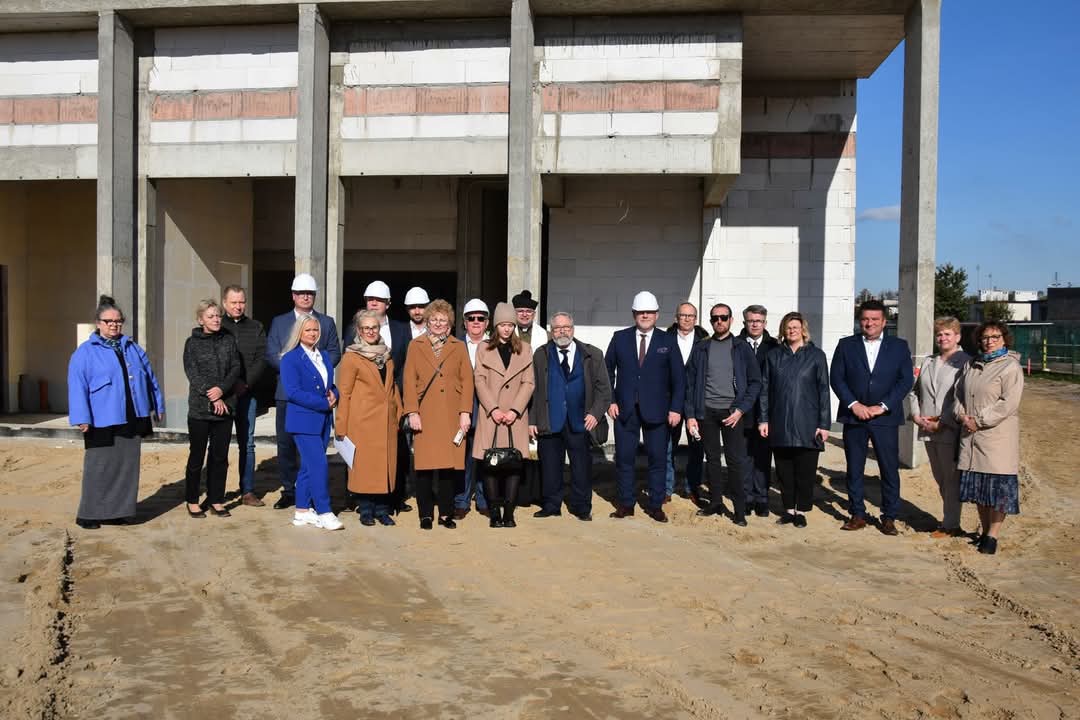 16.10.2024
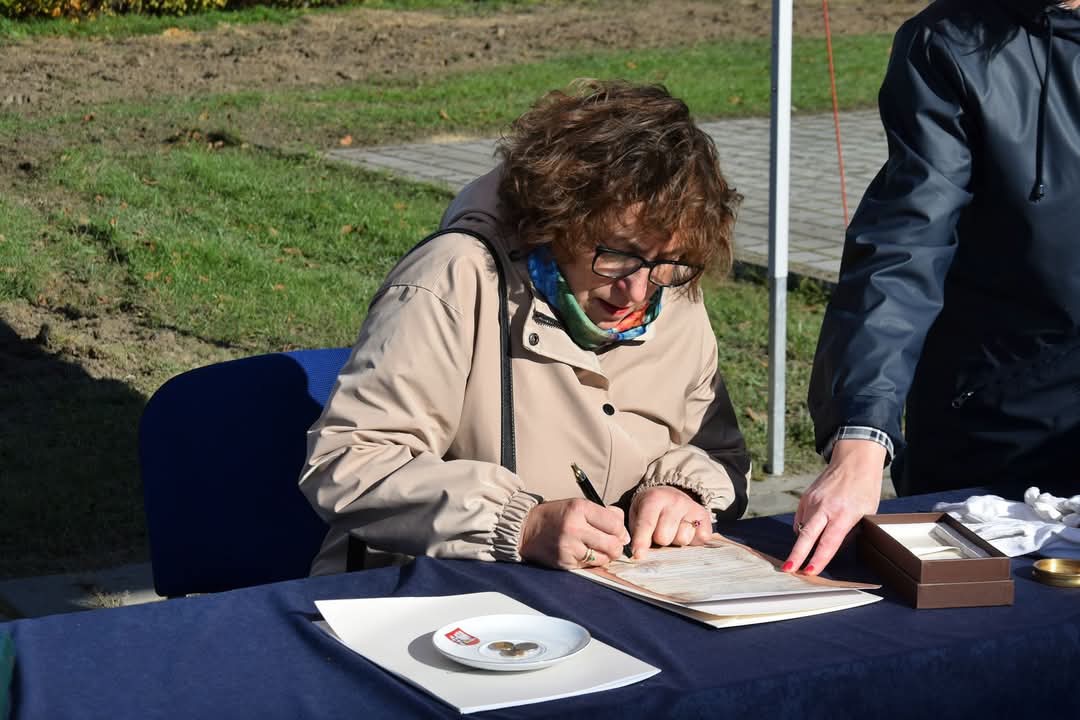 Uroczystość z okazji wręczenia odznaczeń Prezydenta RP MEDAL ZA DŁUGOLETNIE POŻYCIE MAŁŻEŃSKIE  17.09.2024
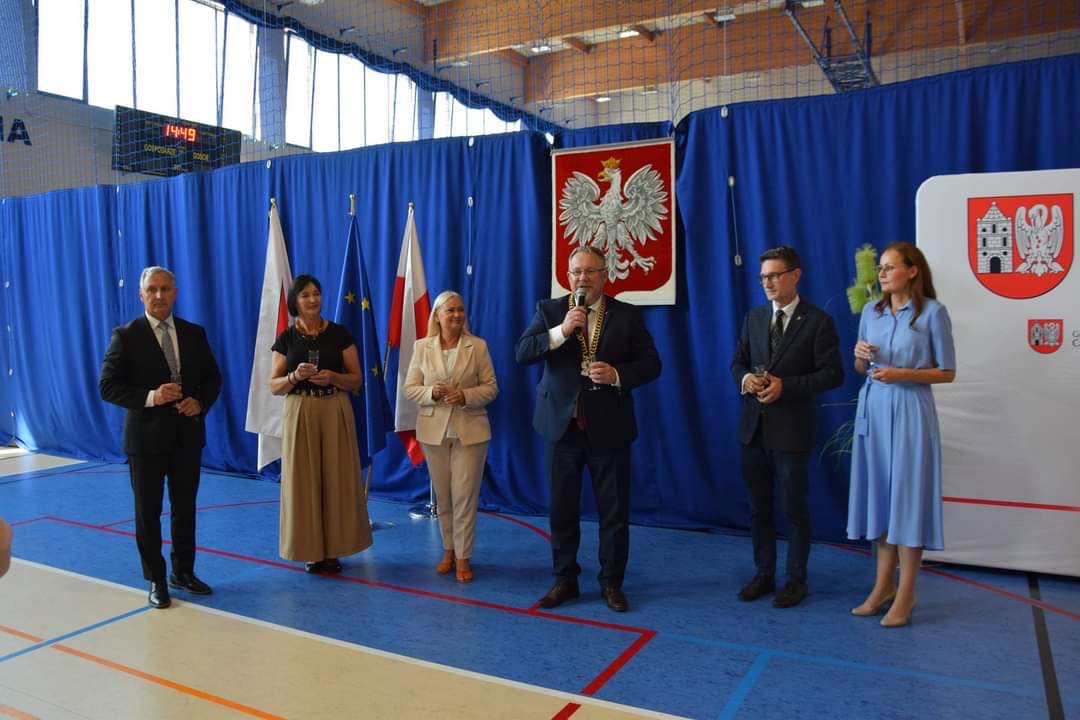 Promocja i premiera  książki ,,Historia Czerniejewa”
13.12.2024
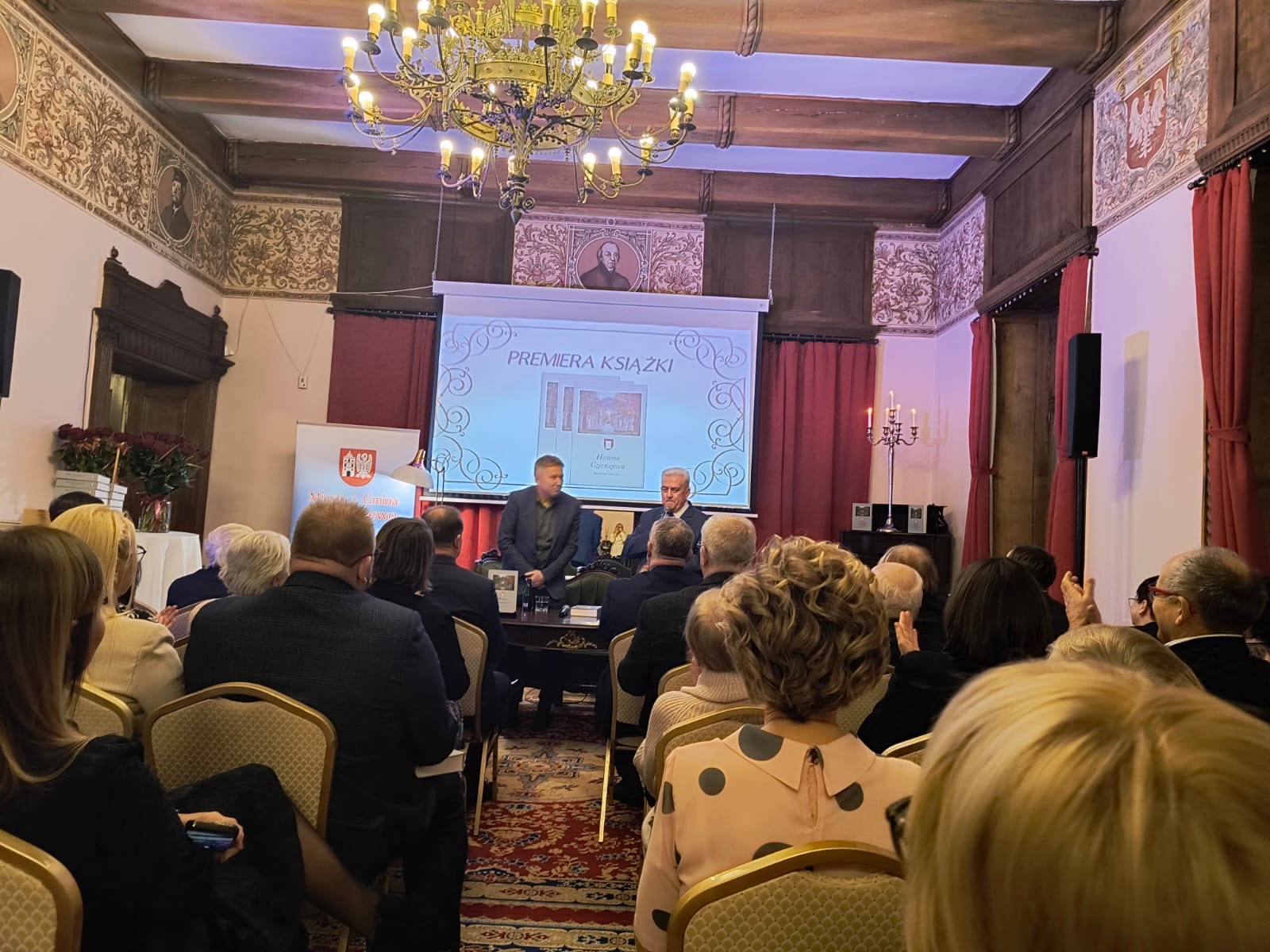 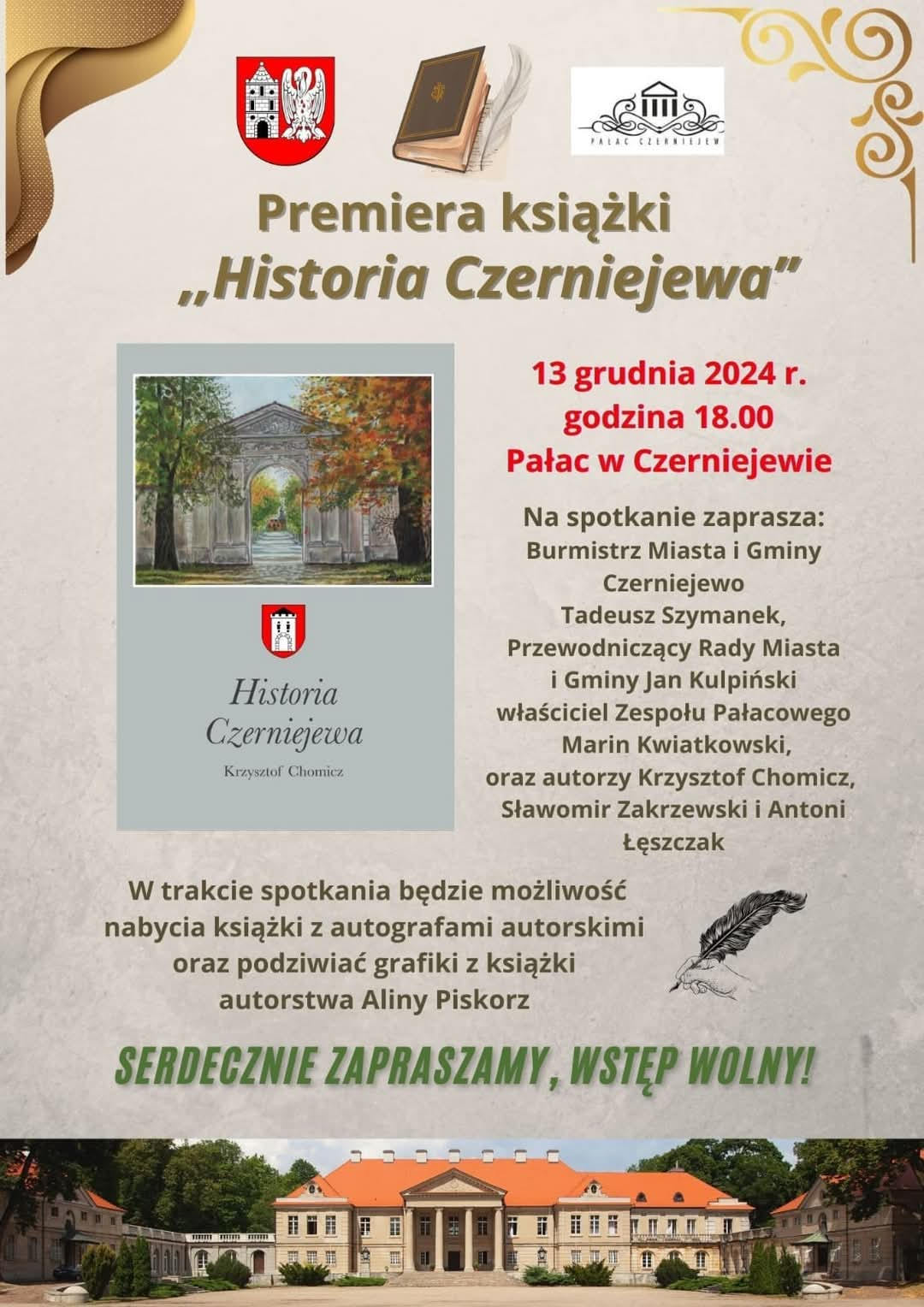 I Inauguracyjna Sesja Rady Młodzieży MiG Czerniejewo
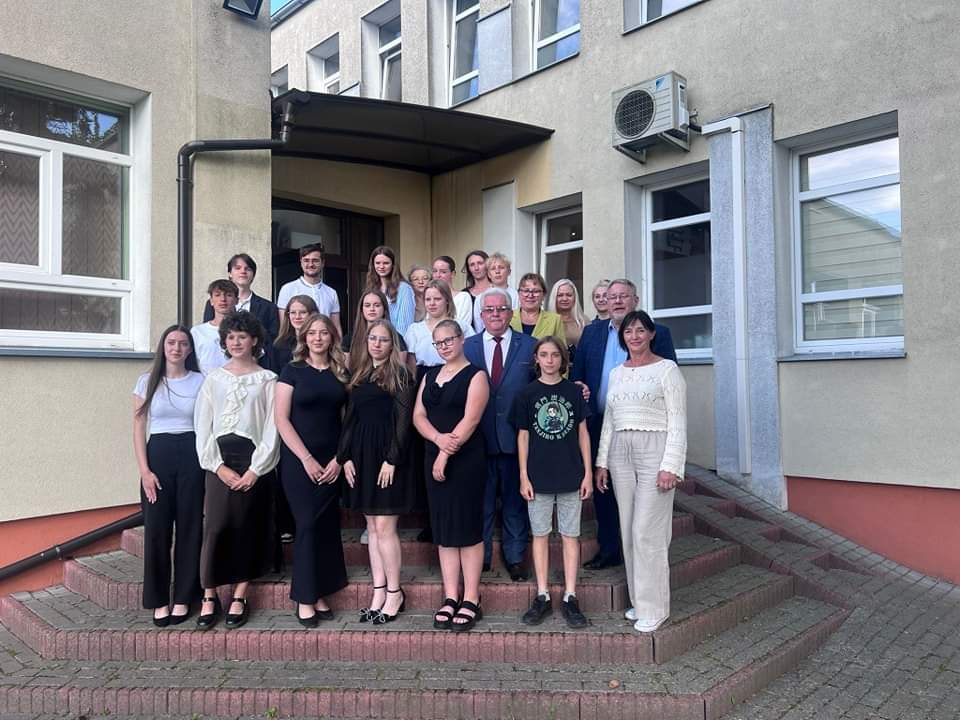 10.06.2024
Wybory do Samorządu Mieszkańców Czerniejewa
14.06.2024
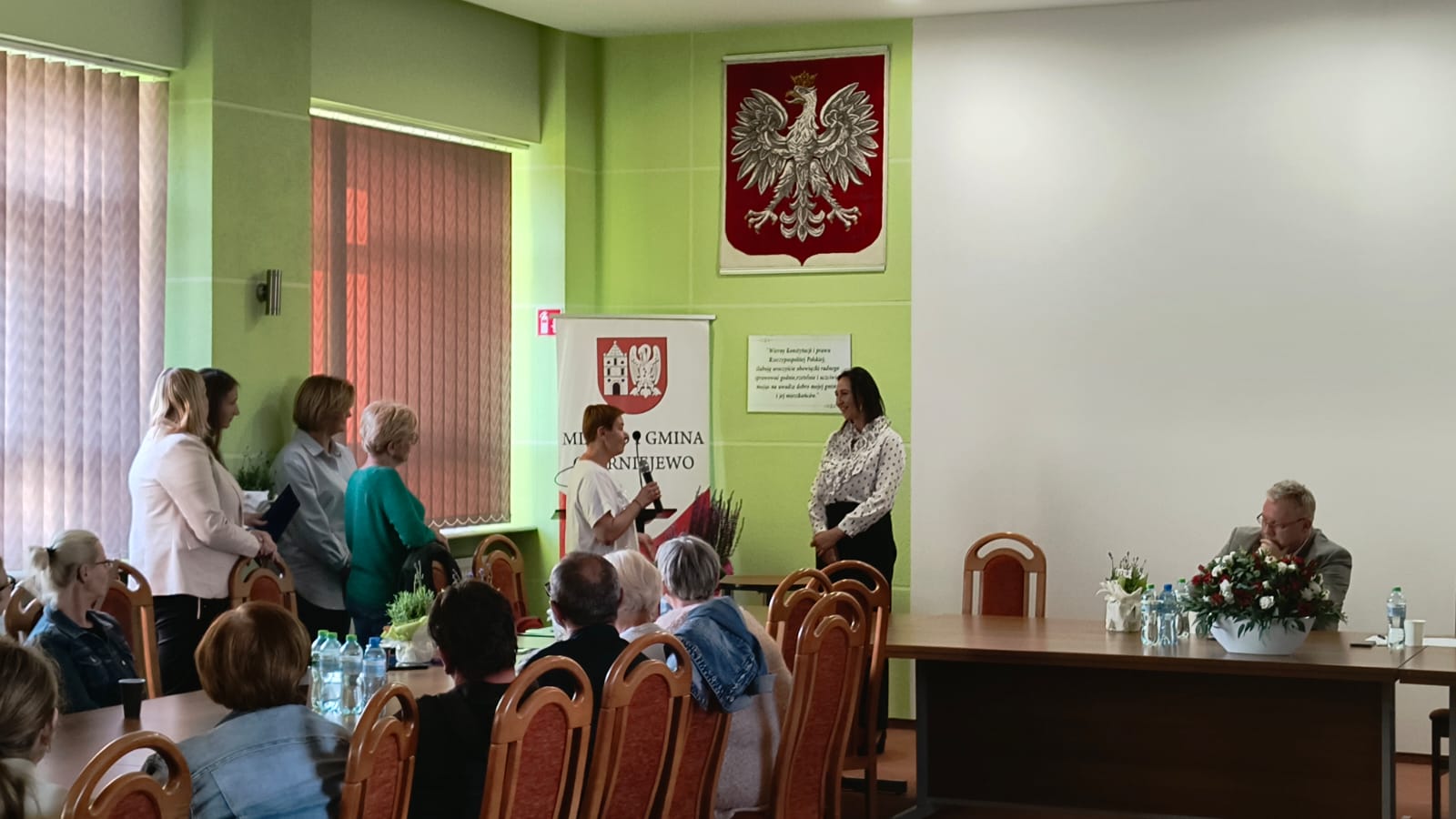 Dni Czerniejewa – 15-16.06.2024
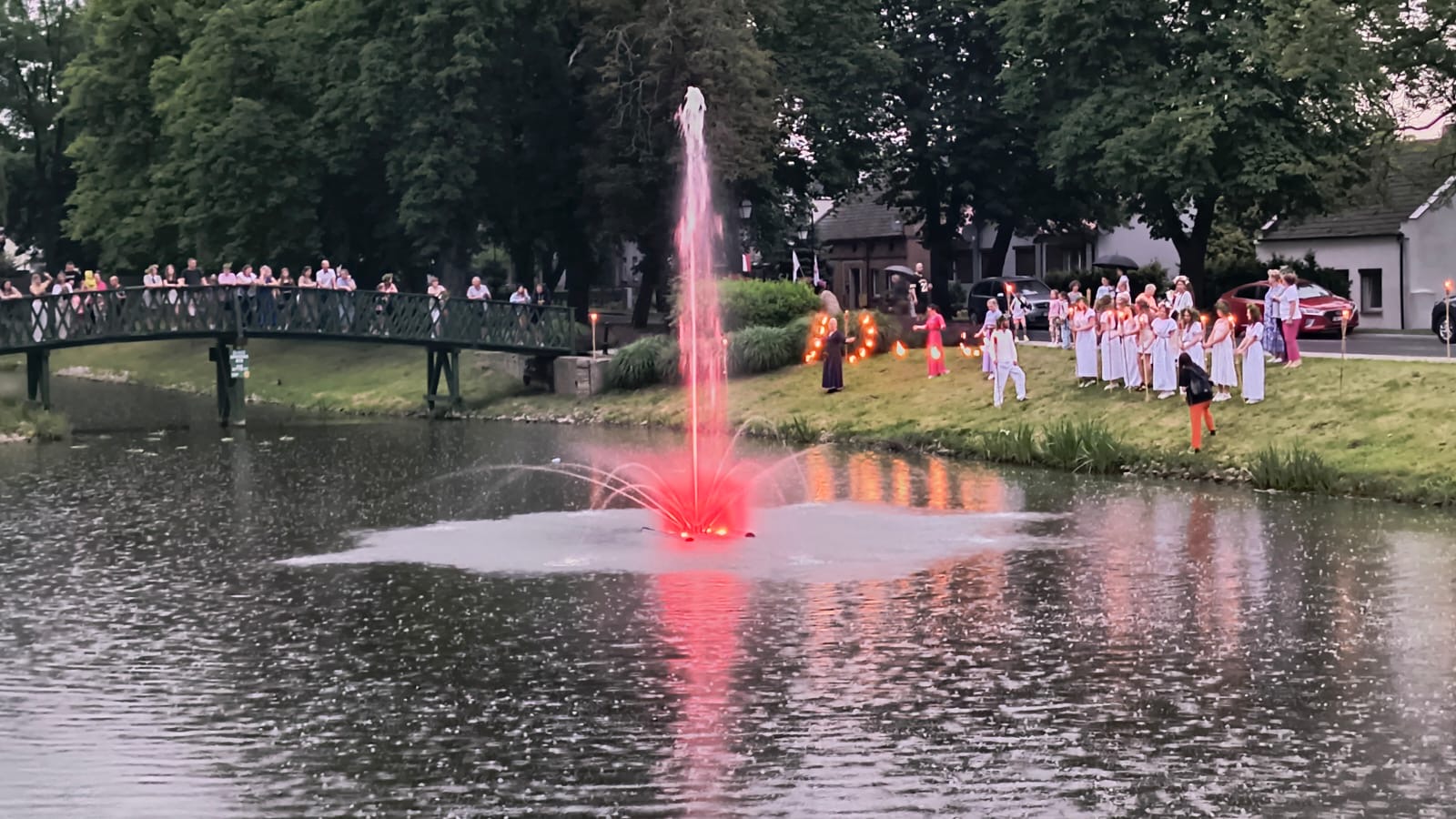 Noc Kupały
21.06.2024
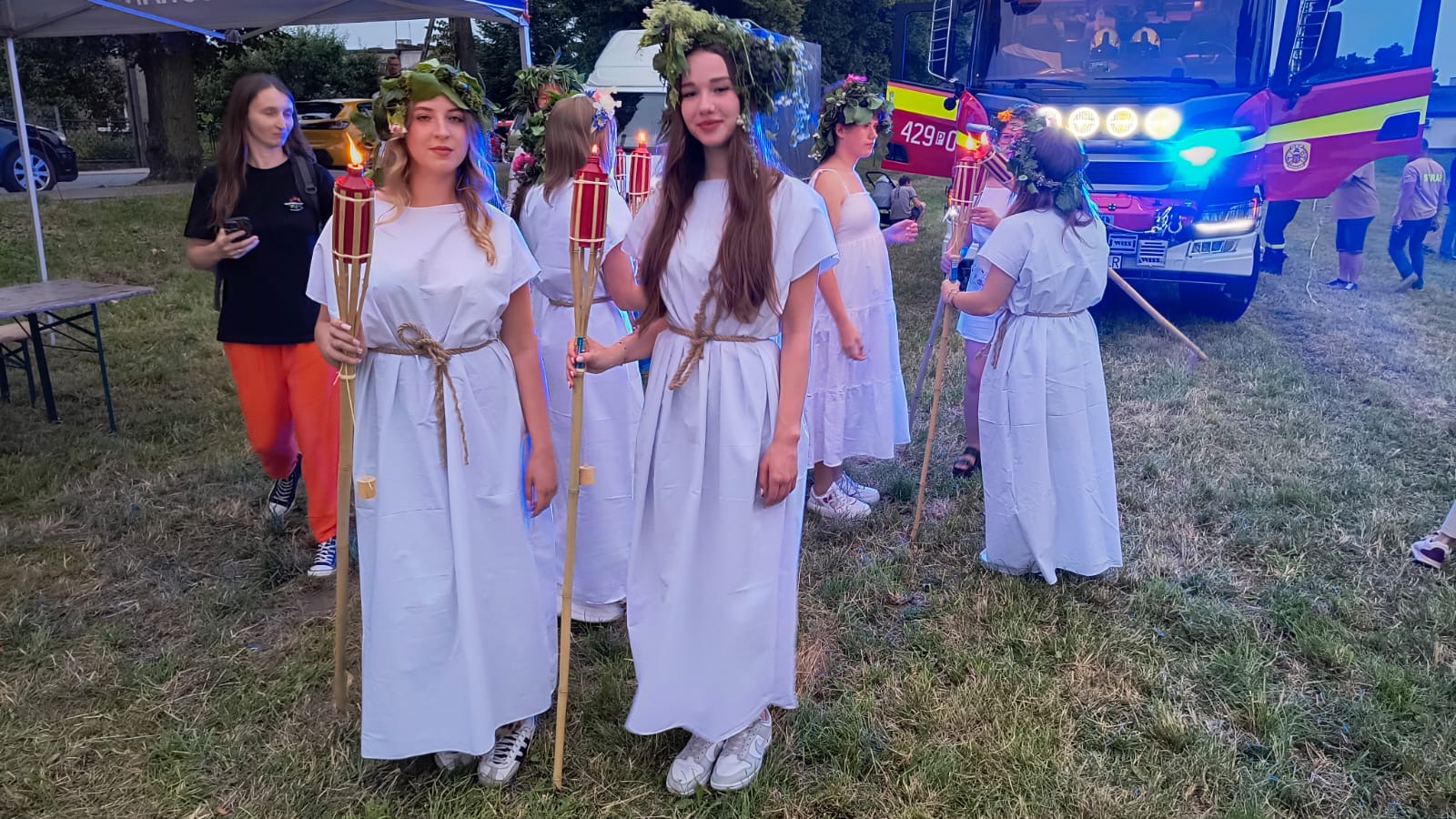 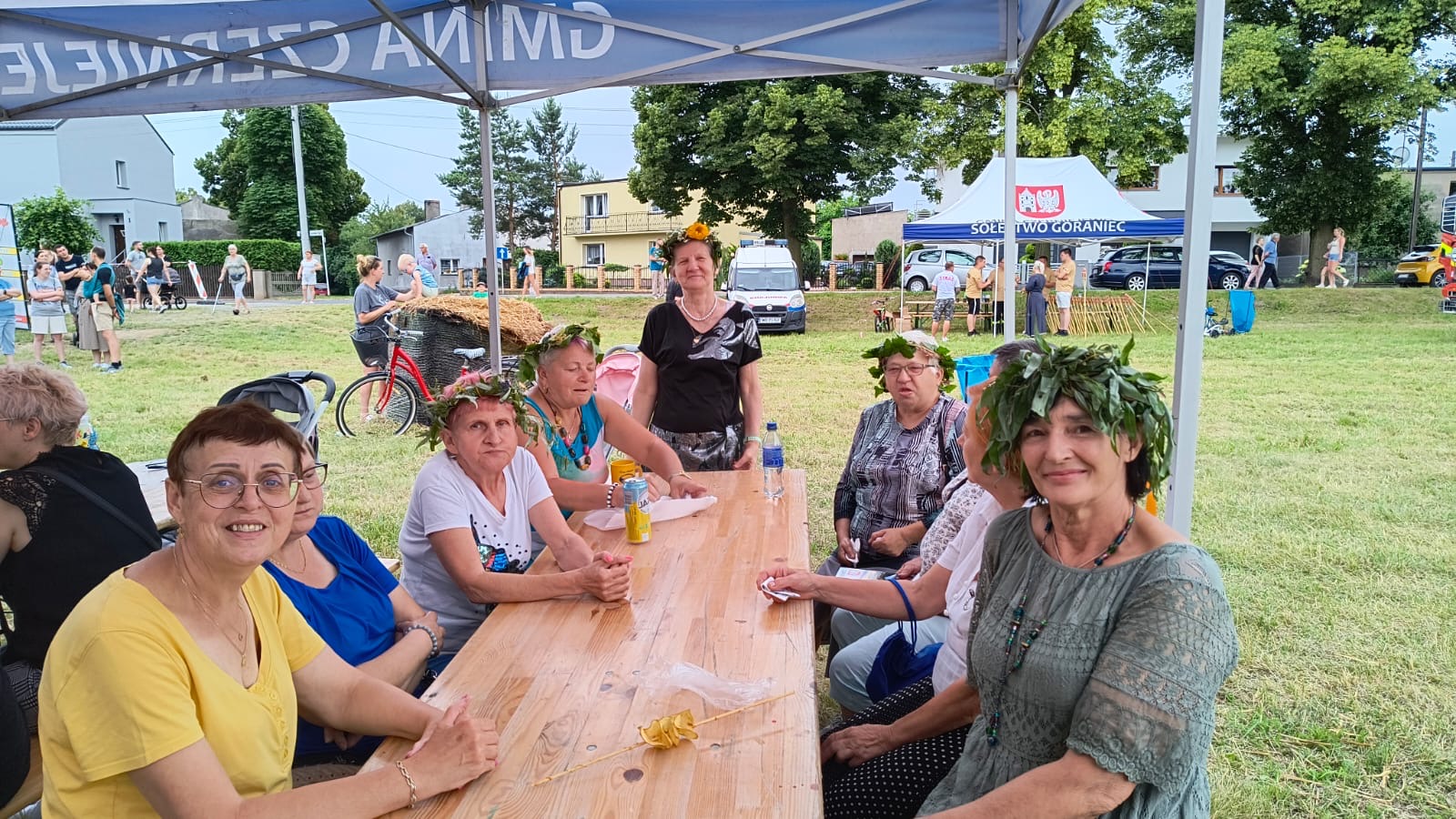 Dożynki Gminno – Parafialne
25.08.2024 - Pakszyn
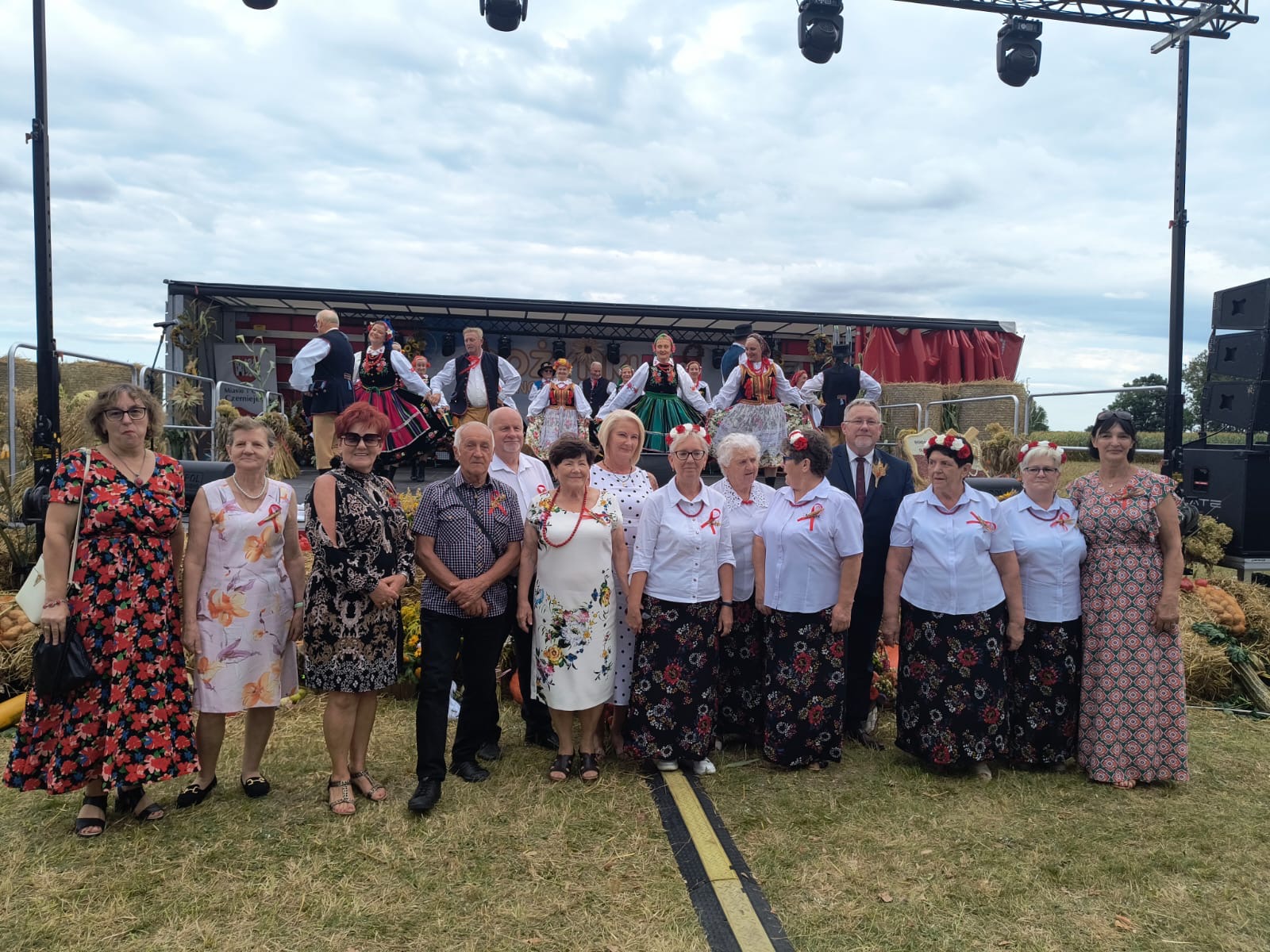 45-rocznica przylotu Jana Pawła II do Gębarzewa
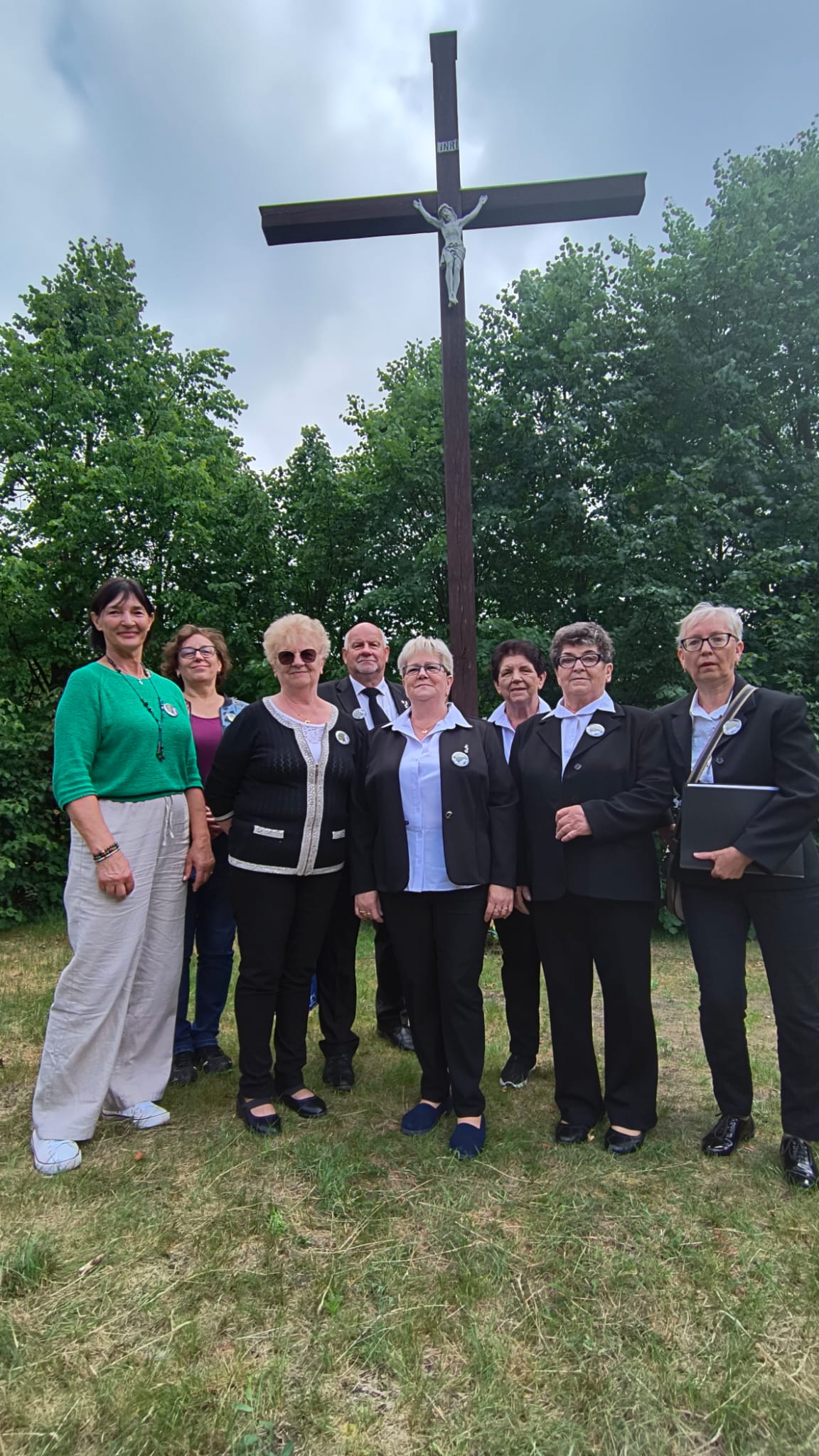 3.06.2024
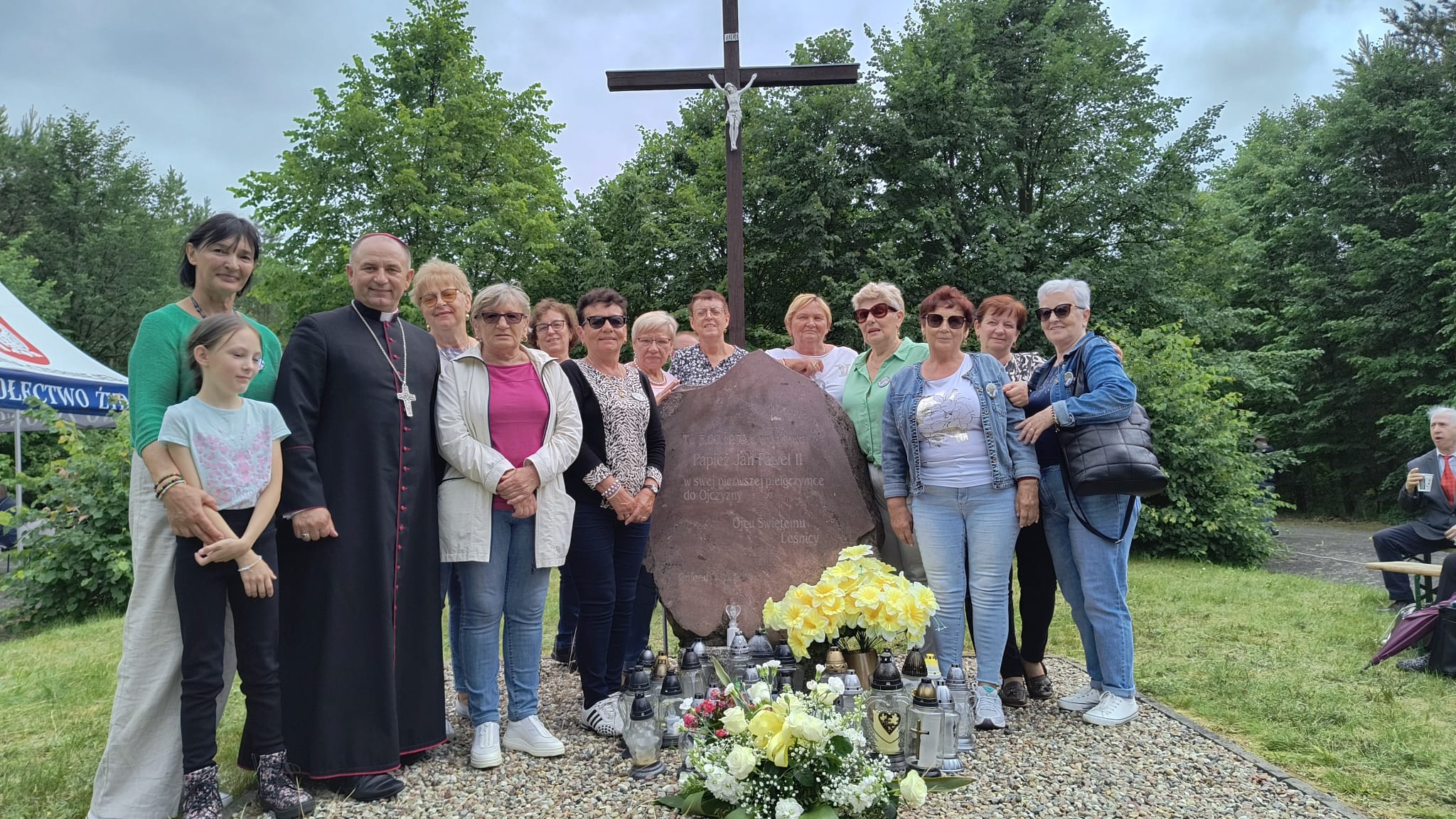 Głośne czytanie dzieciom
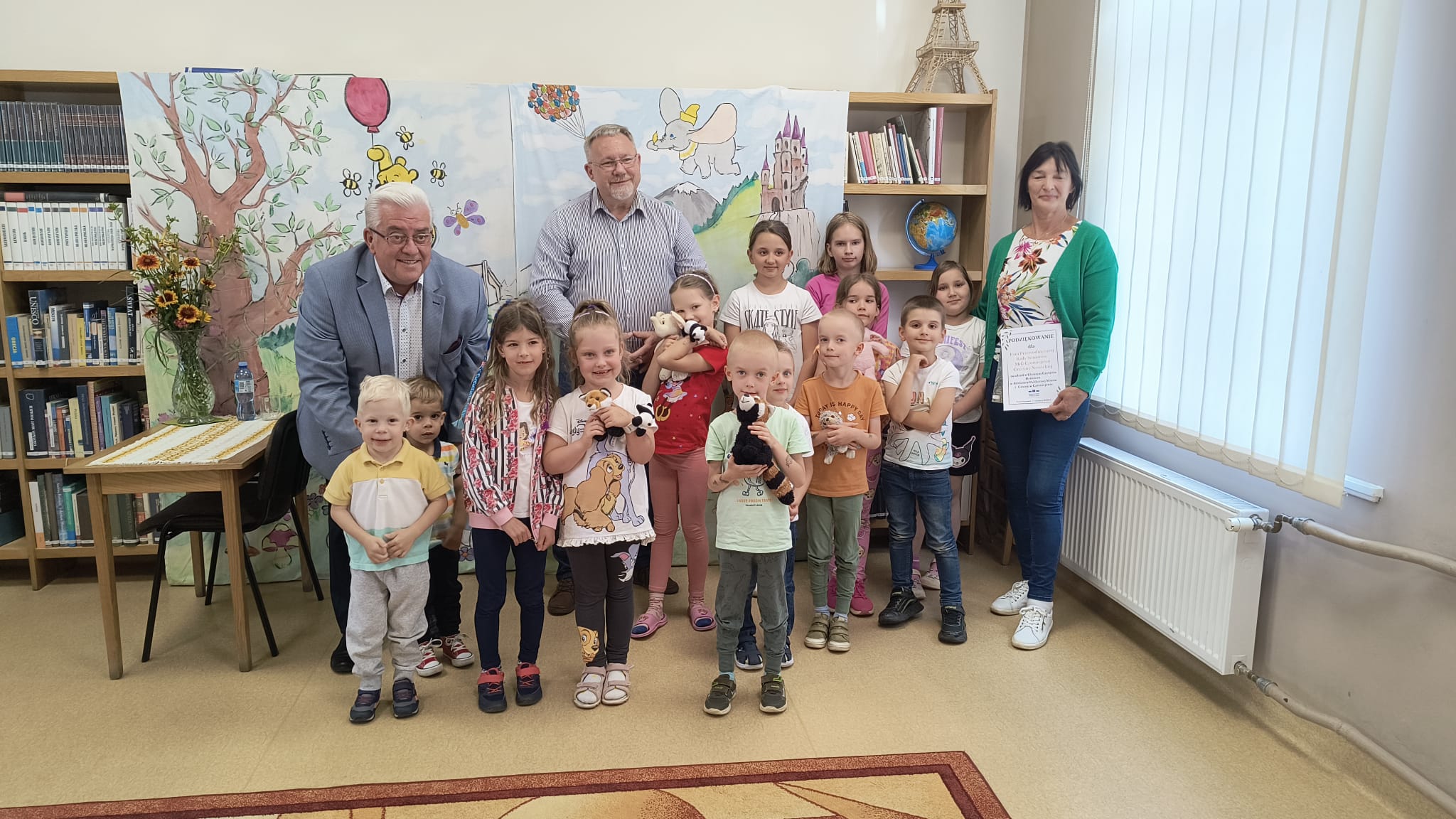 7.06.2024 – Biblioteka
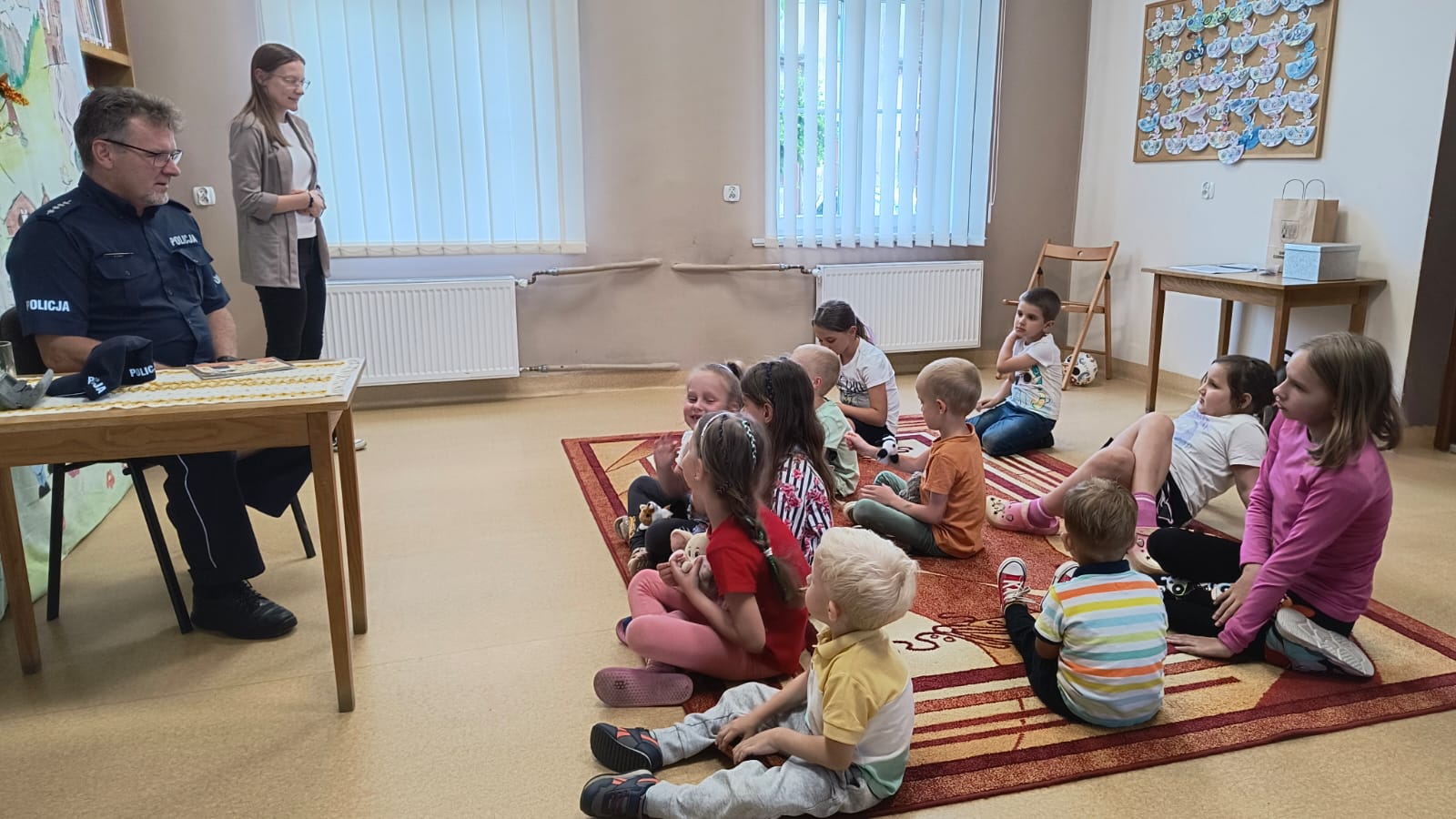 Narodowe Czytanie ,,Kordian’’ – Juliusza Słowackiego
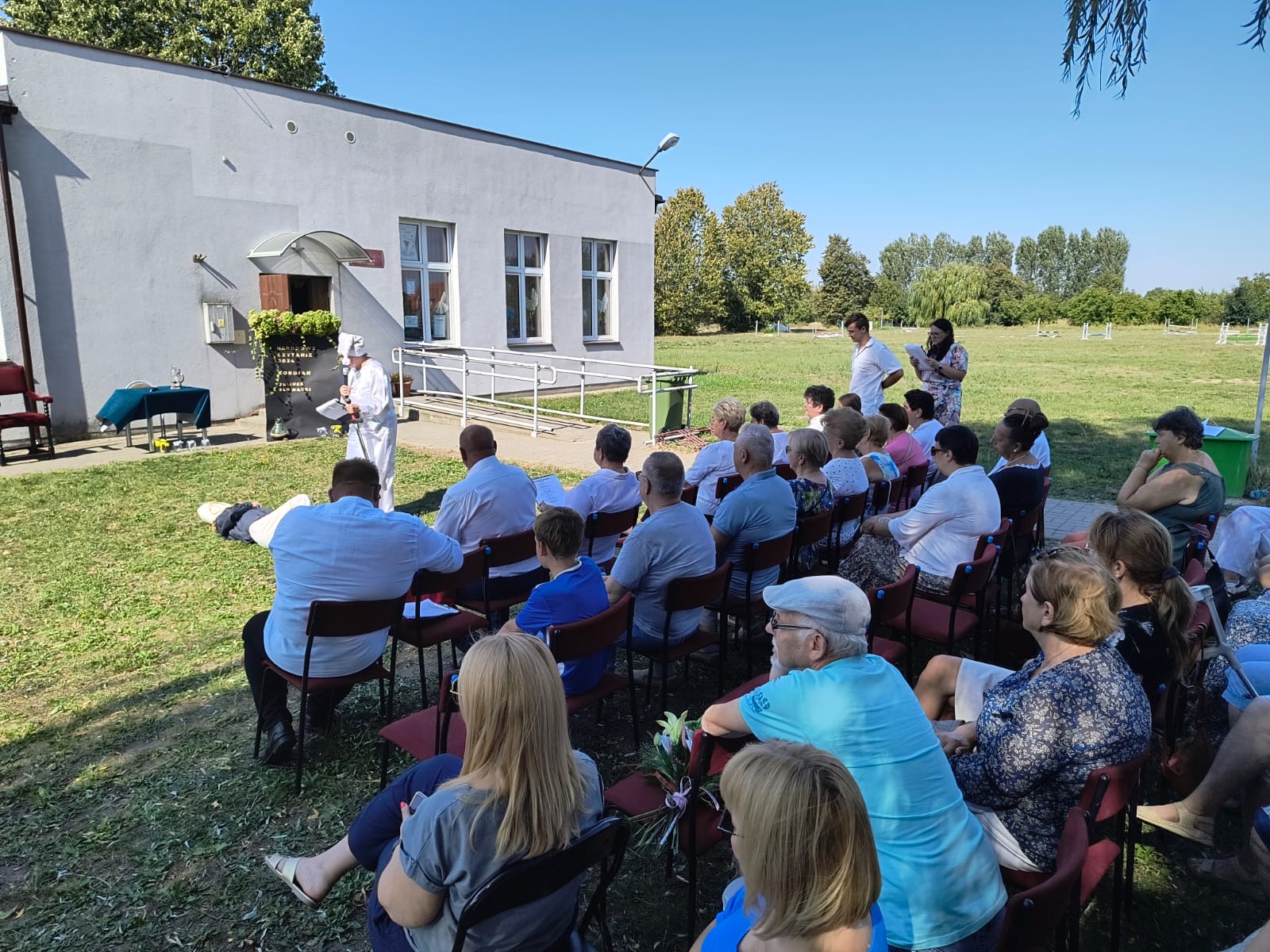 7.09.2024 – Żydowo
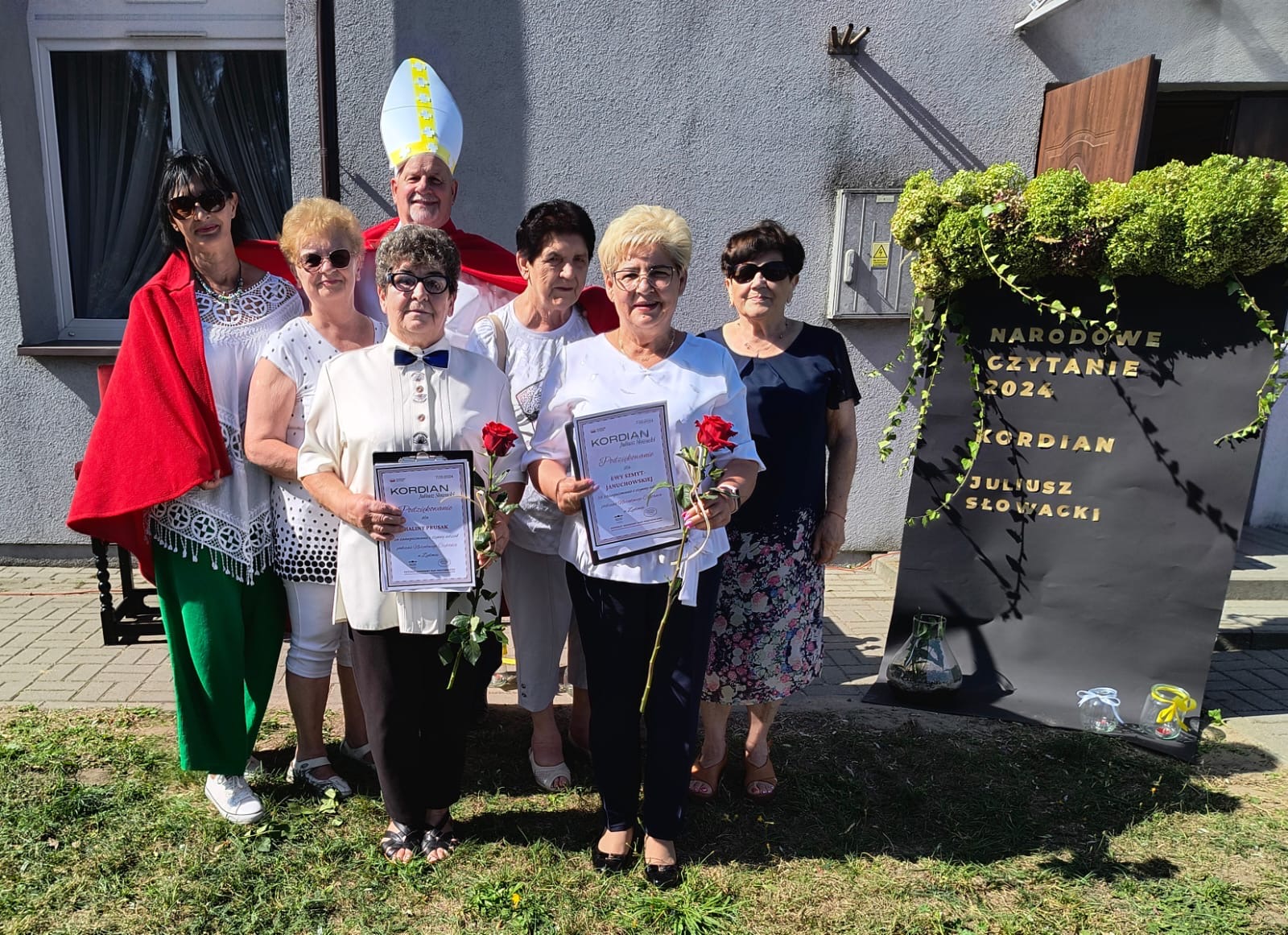 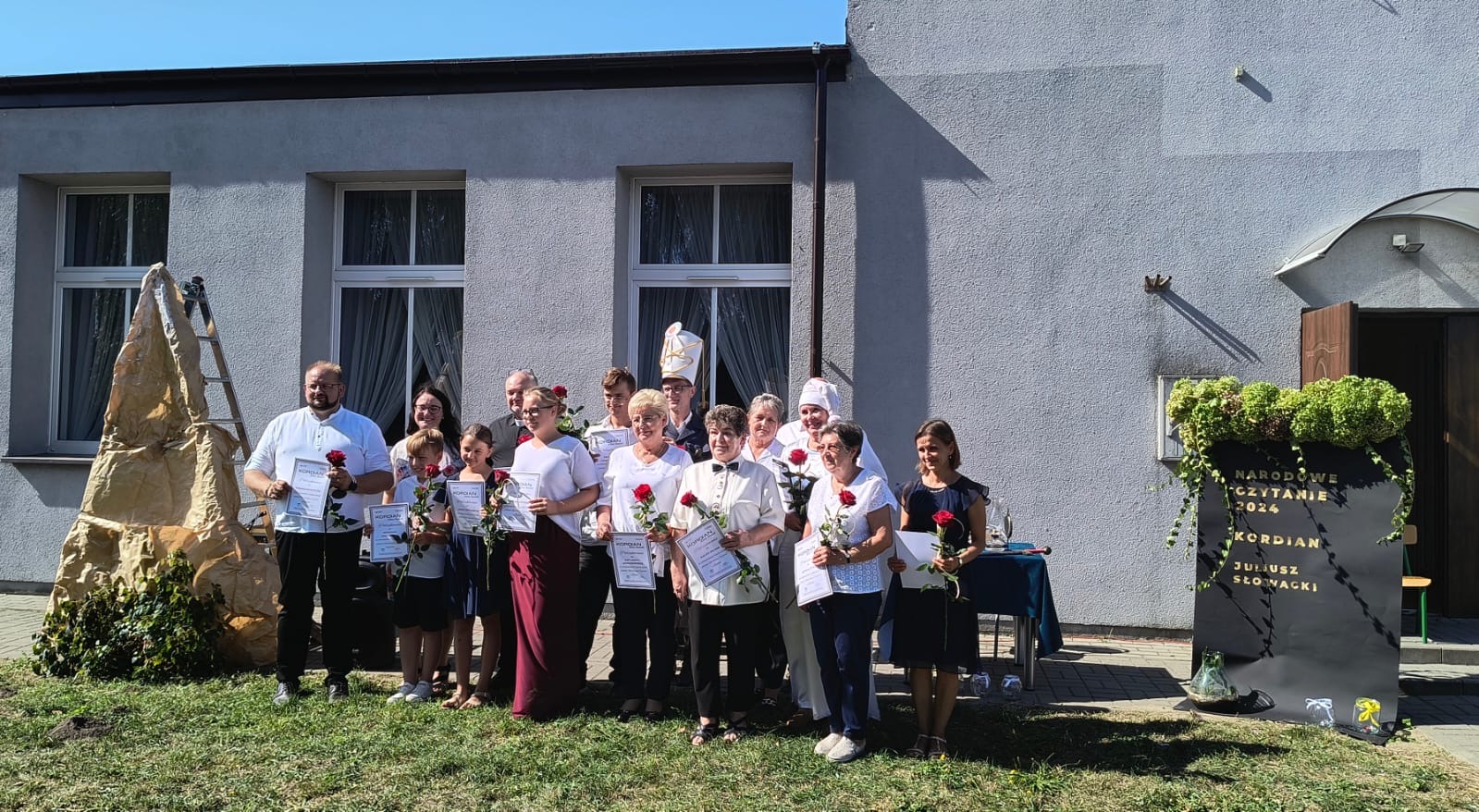 100-lecie Leśnictwa Państwowego
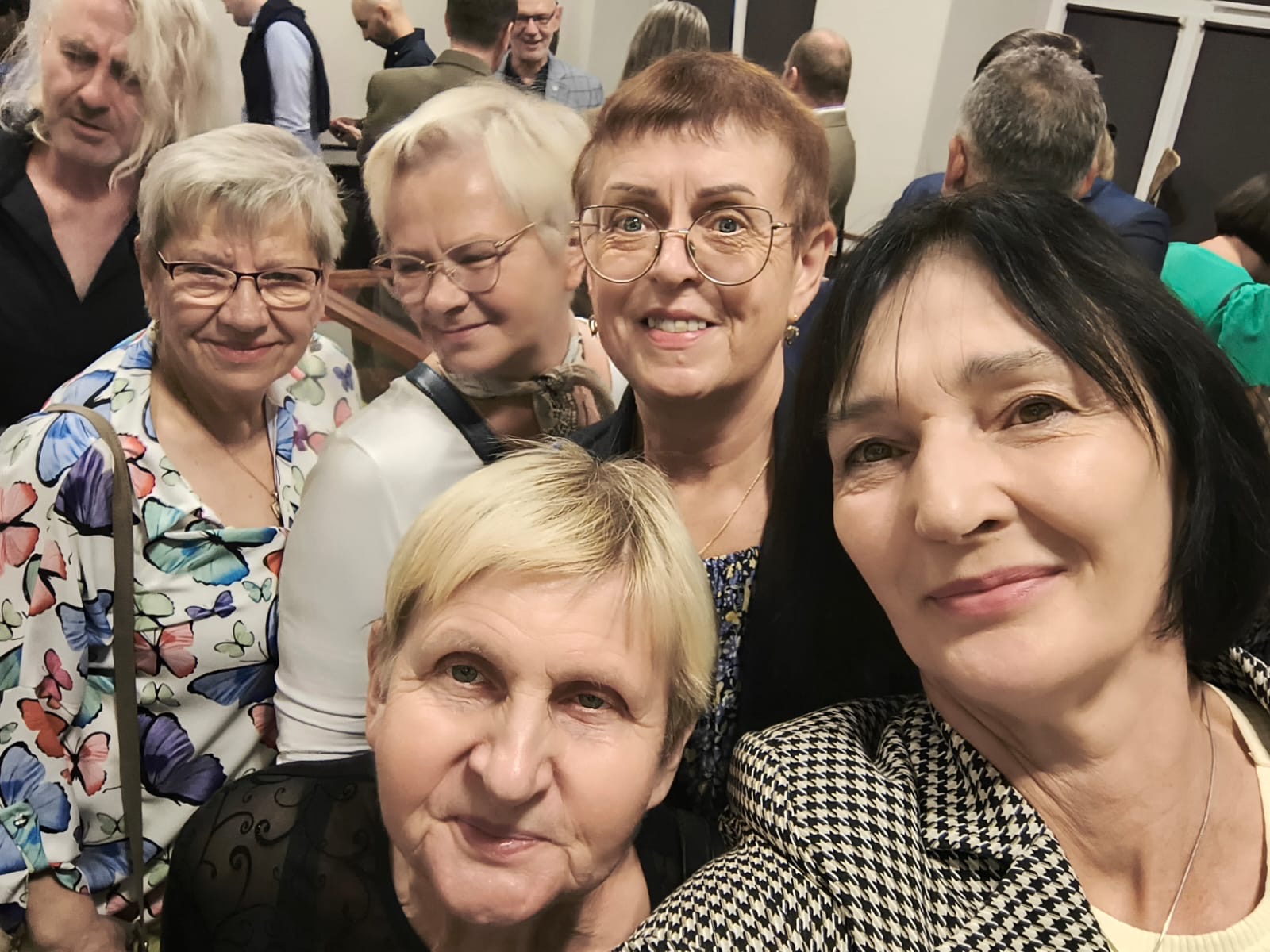 21.09.2024 – Września
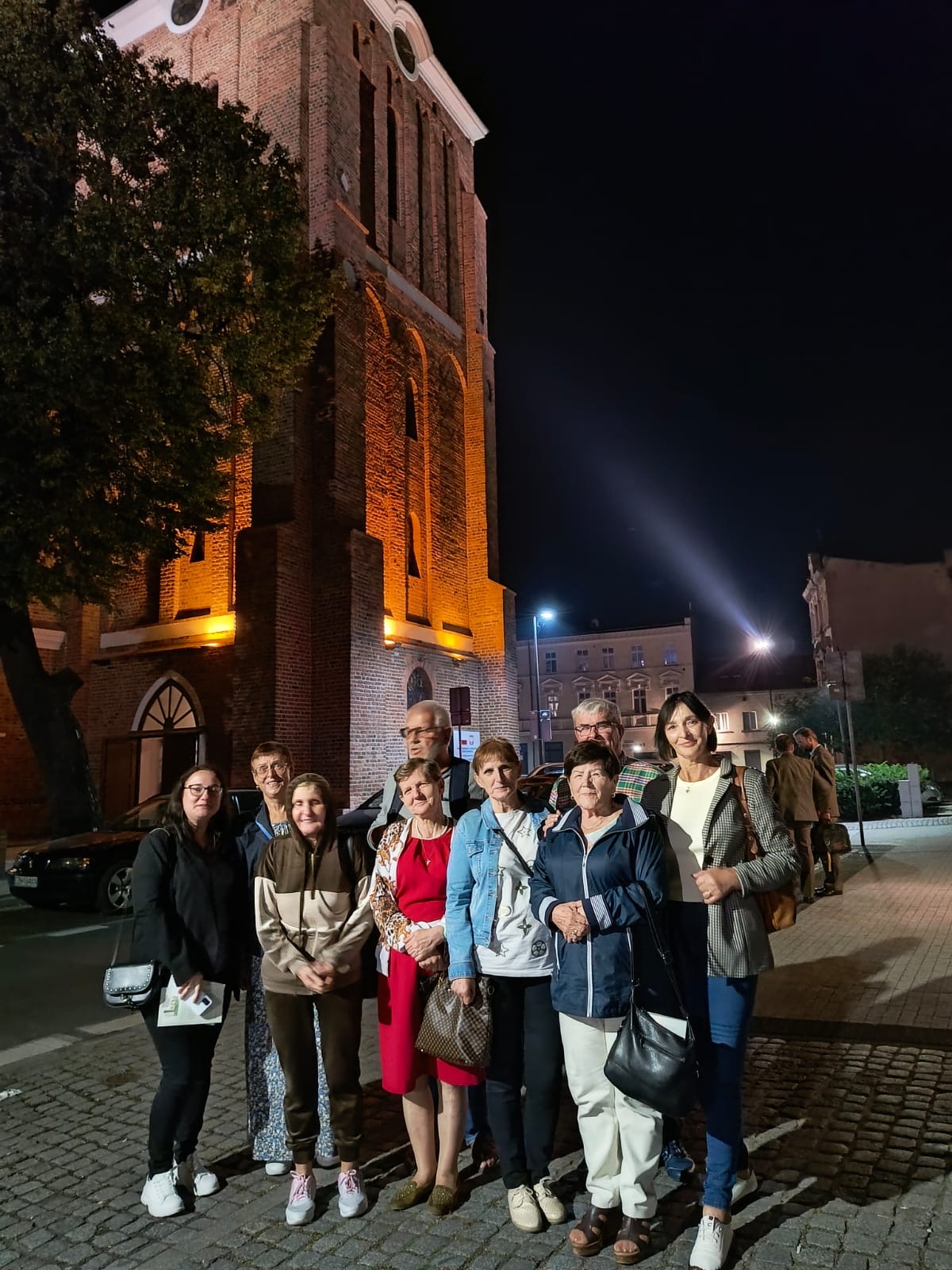 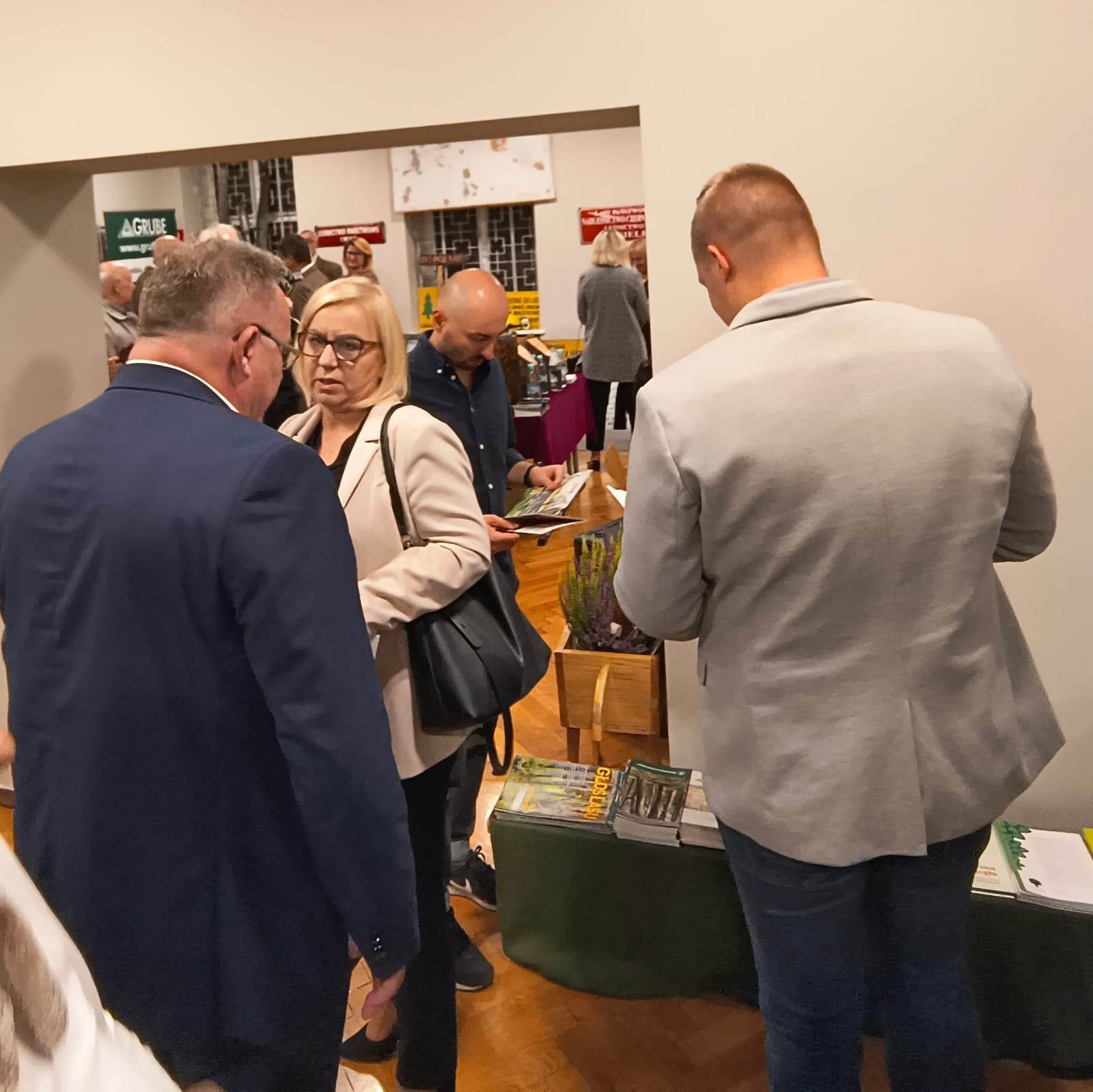 ,,Porozmawiajmy o Fyrtlu ’’
2.10.2024
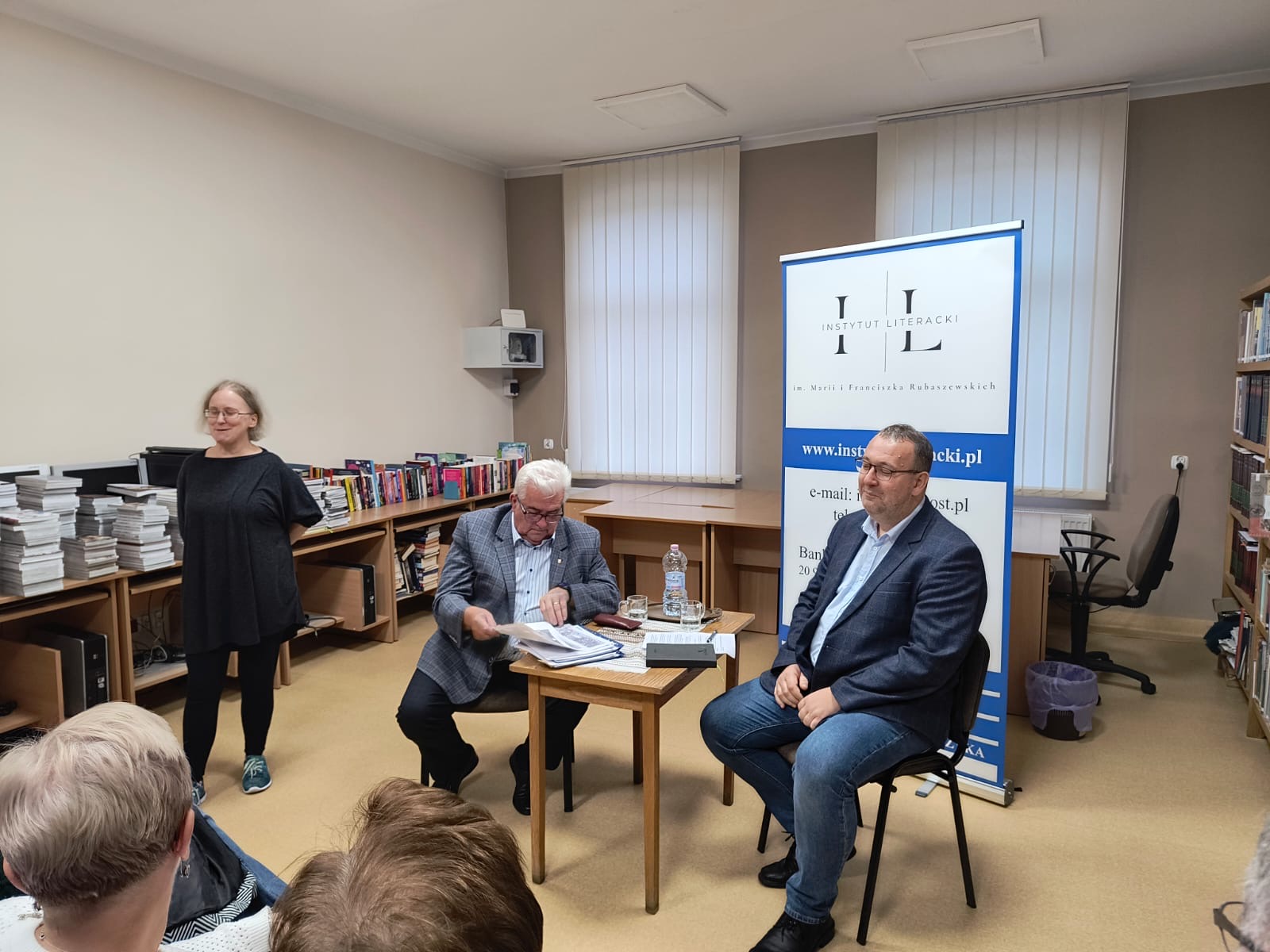 Wspomnienie o Marku Hłasce
9.11.2024
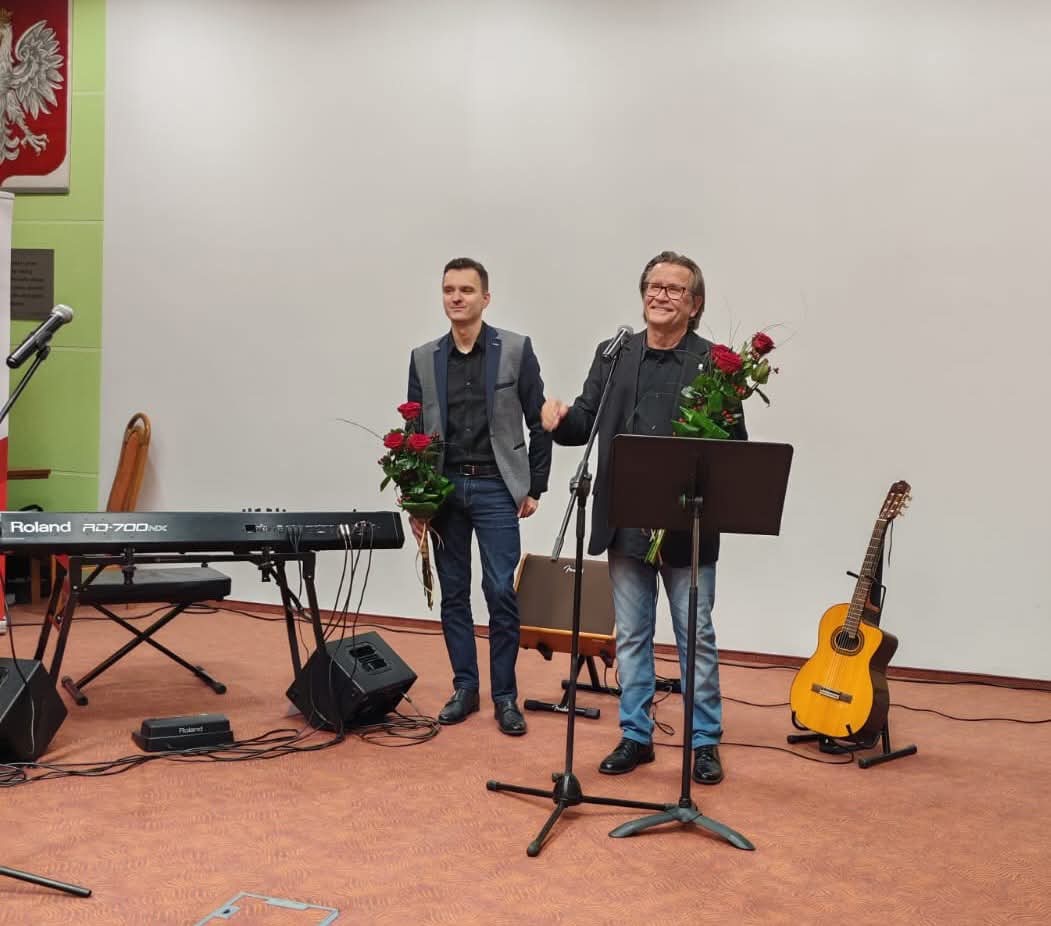 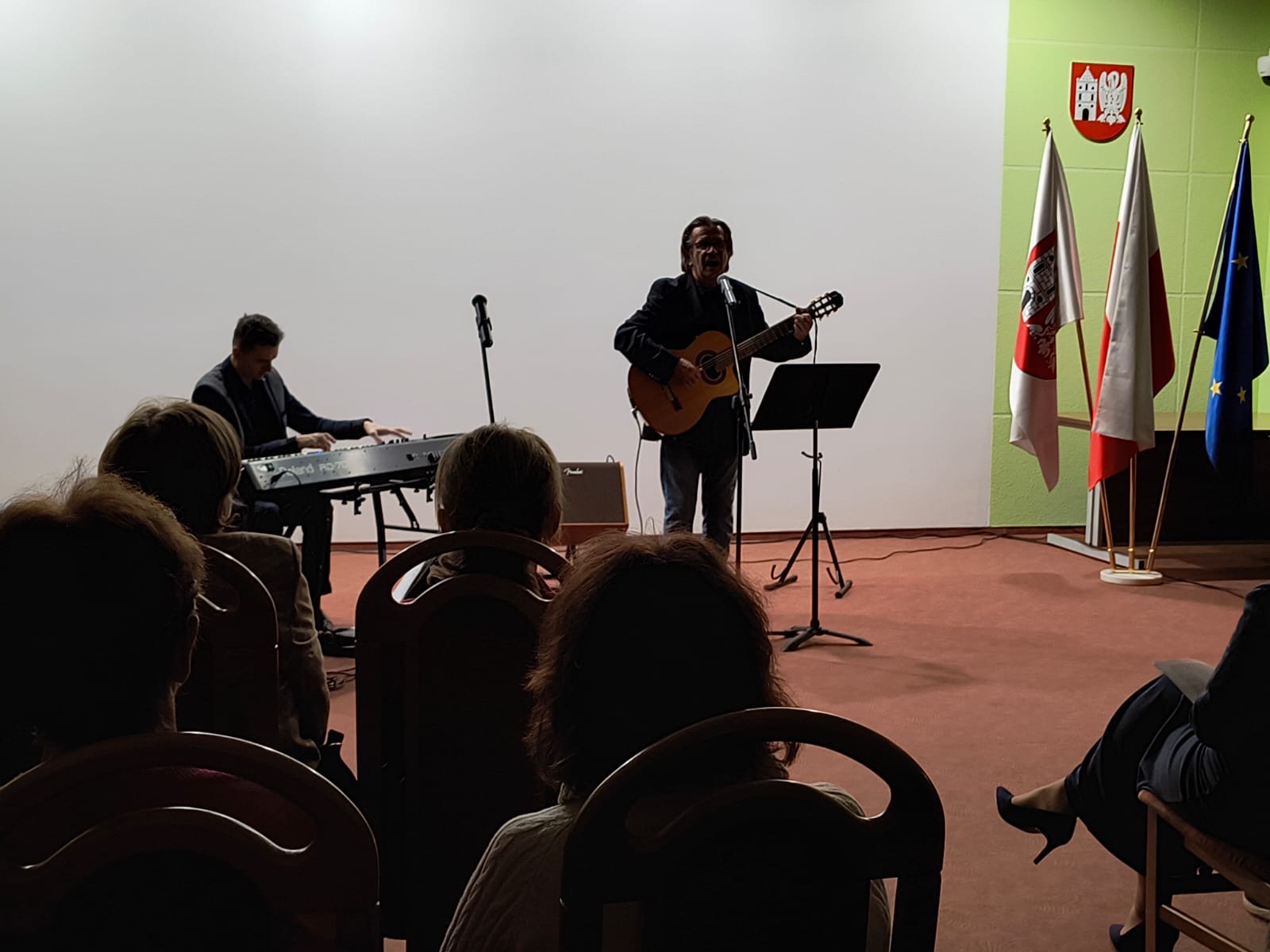 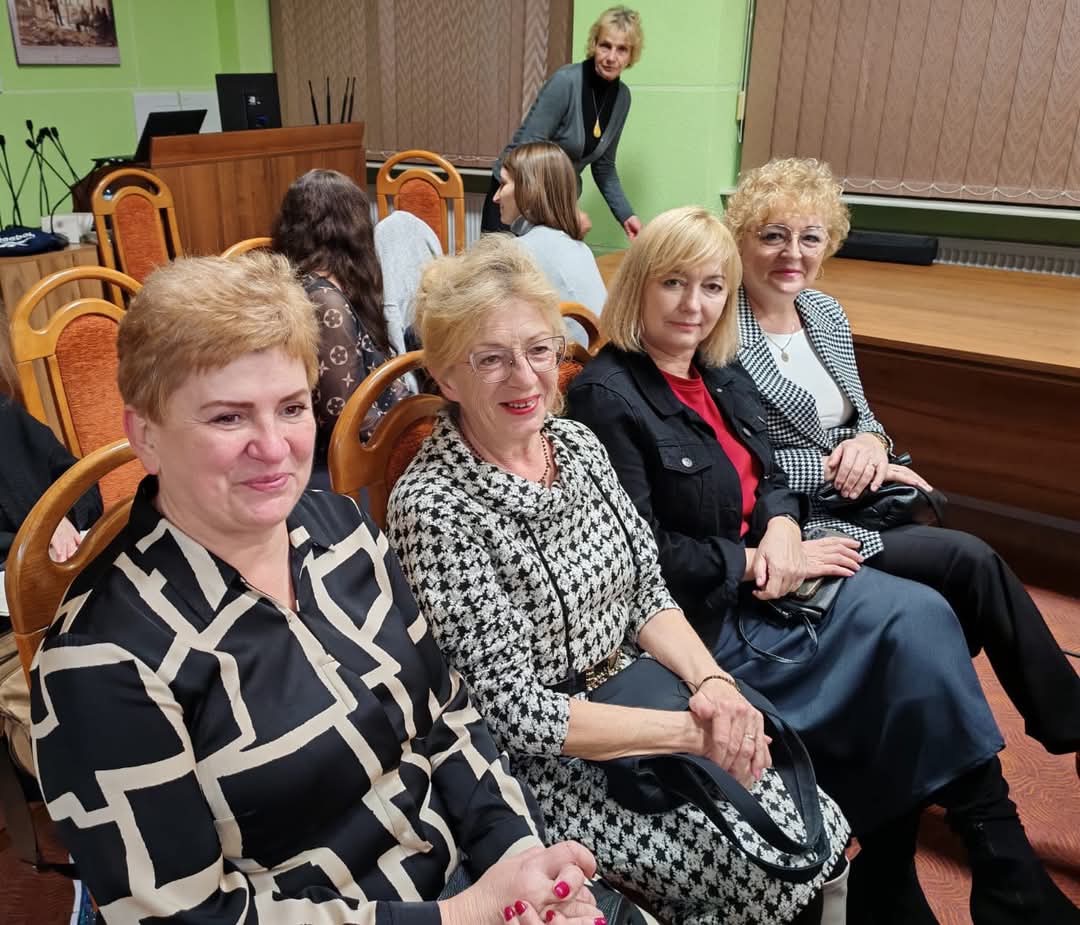 160-rocznica powstania chóruTŚ ,,Dzwon”
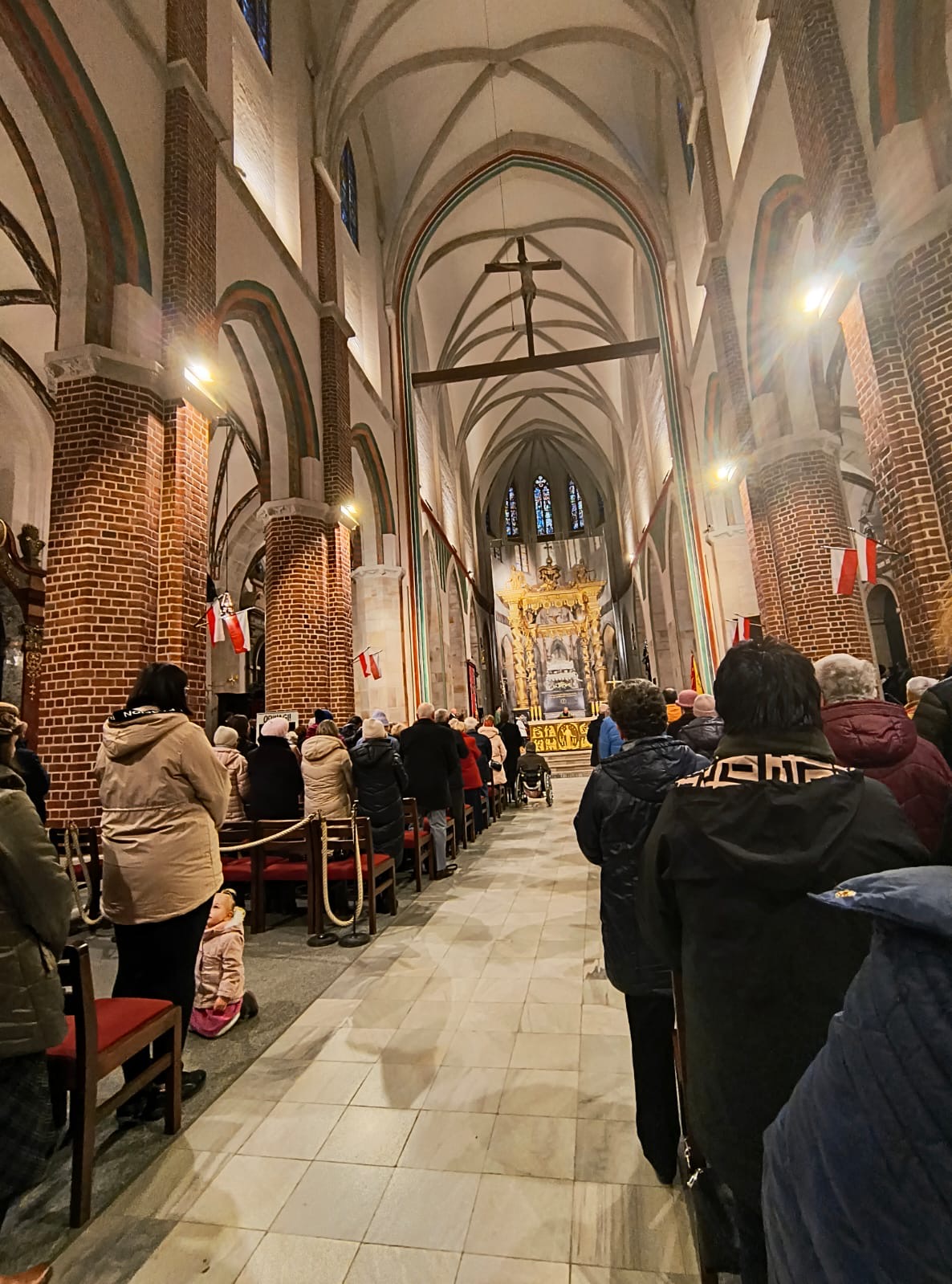 10.11.2024 – Gniezno
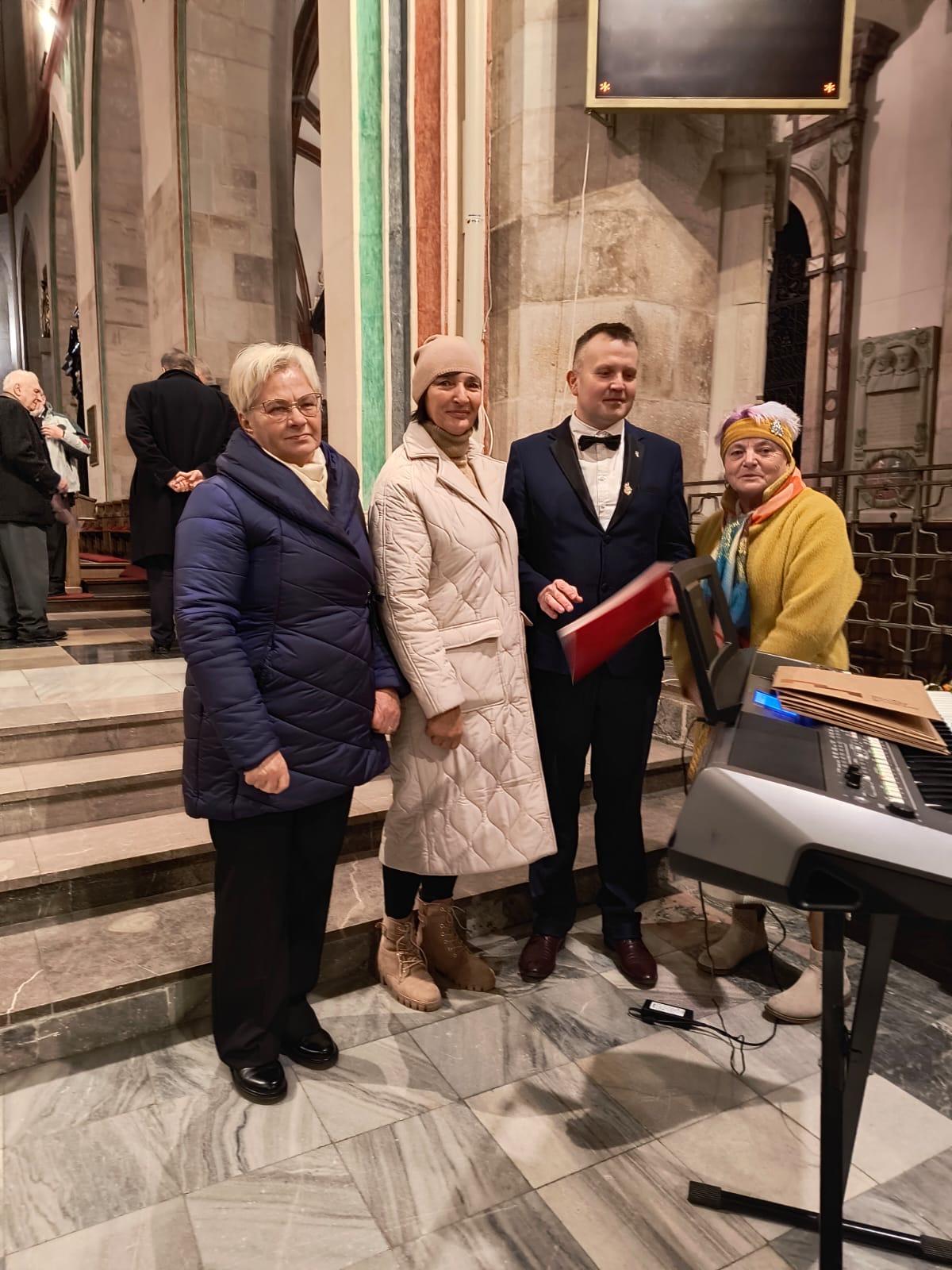 Jarmark Bożonarodzeniowy
8.12.2024
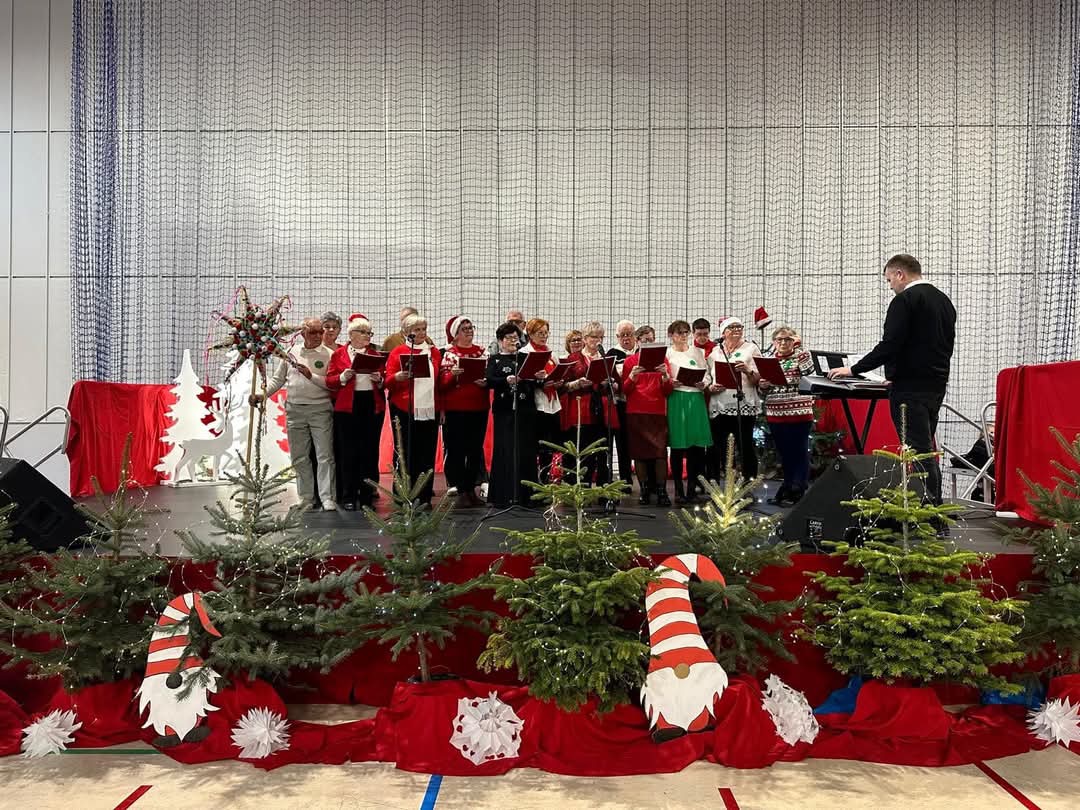 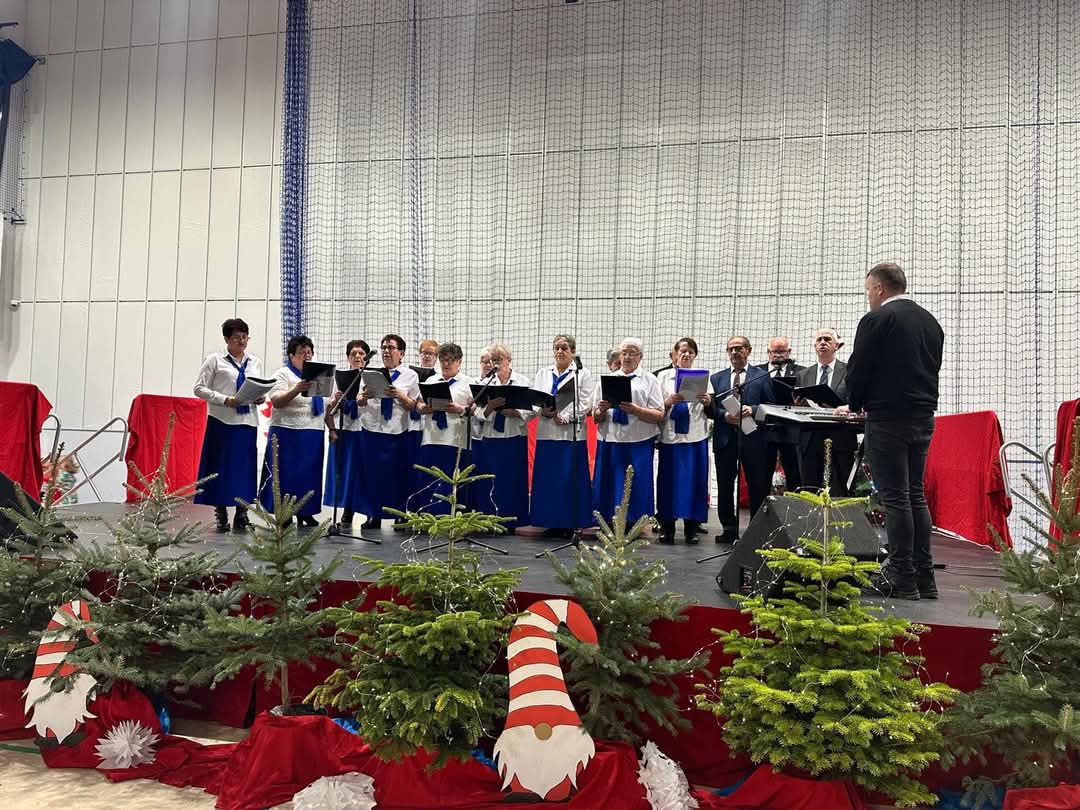 ,,Wieczór wspomnień ’’
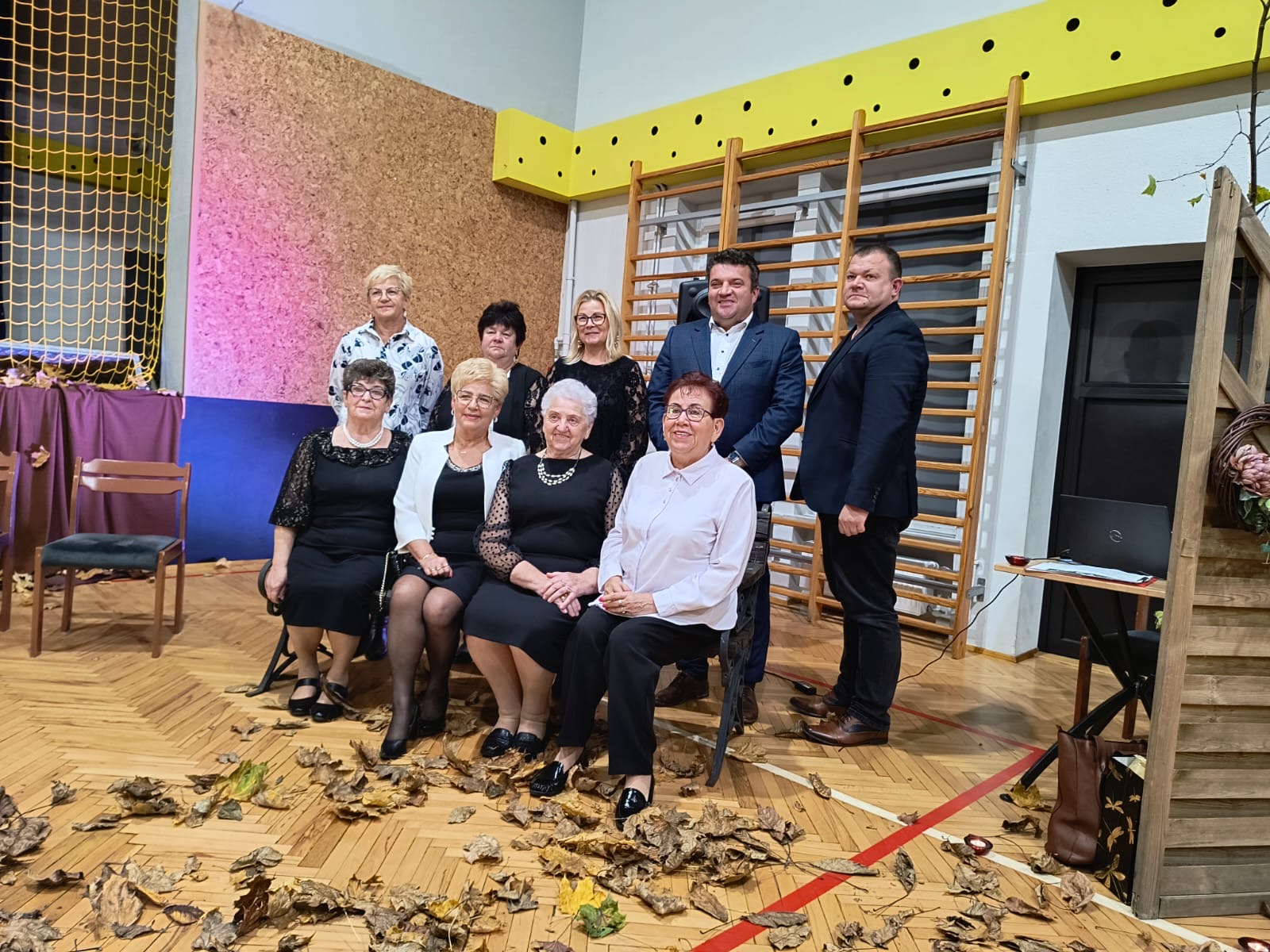 3.11.2024 - Żydowo
Odwiedziny osób starszych
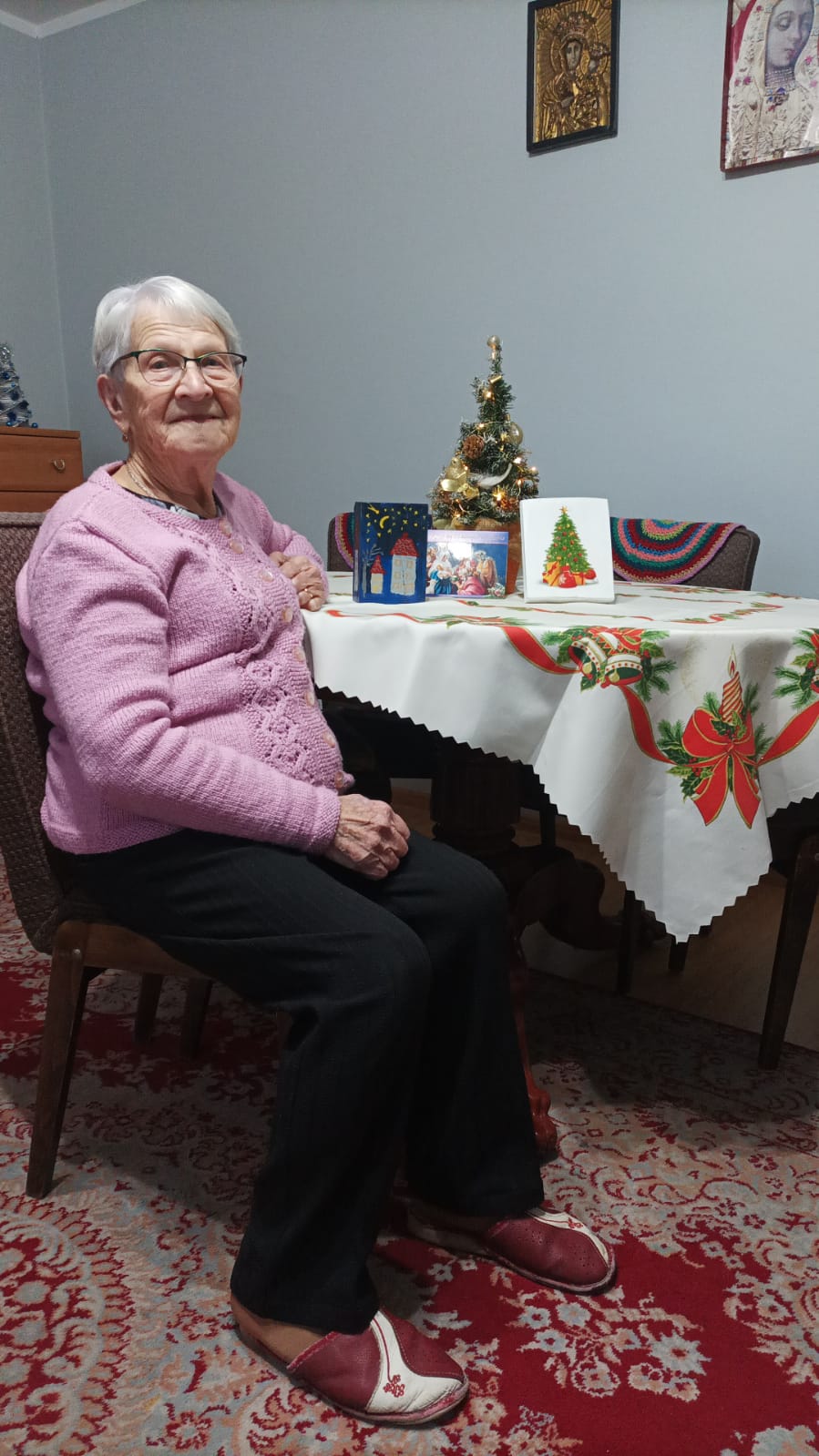 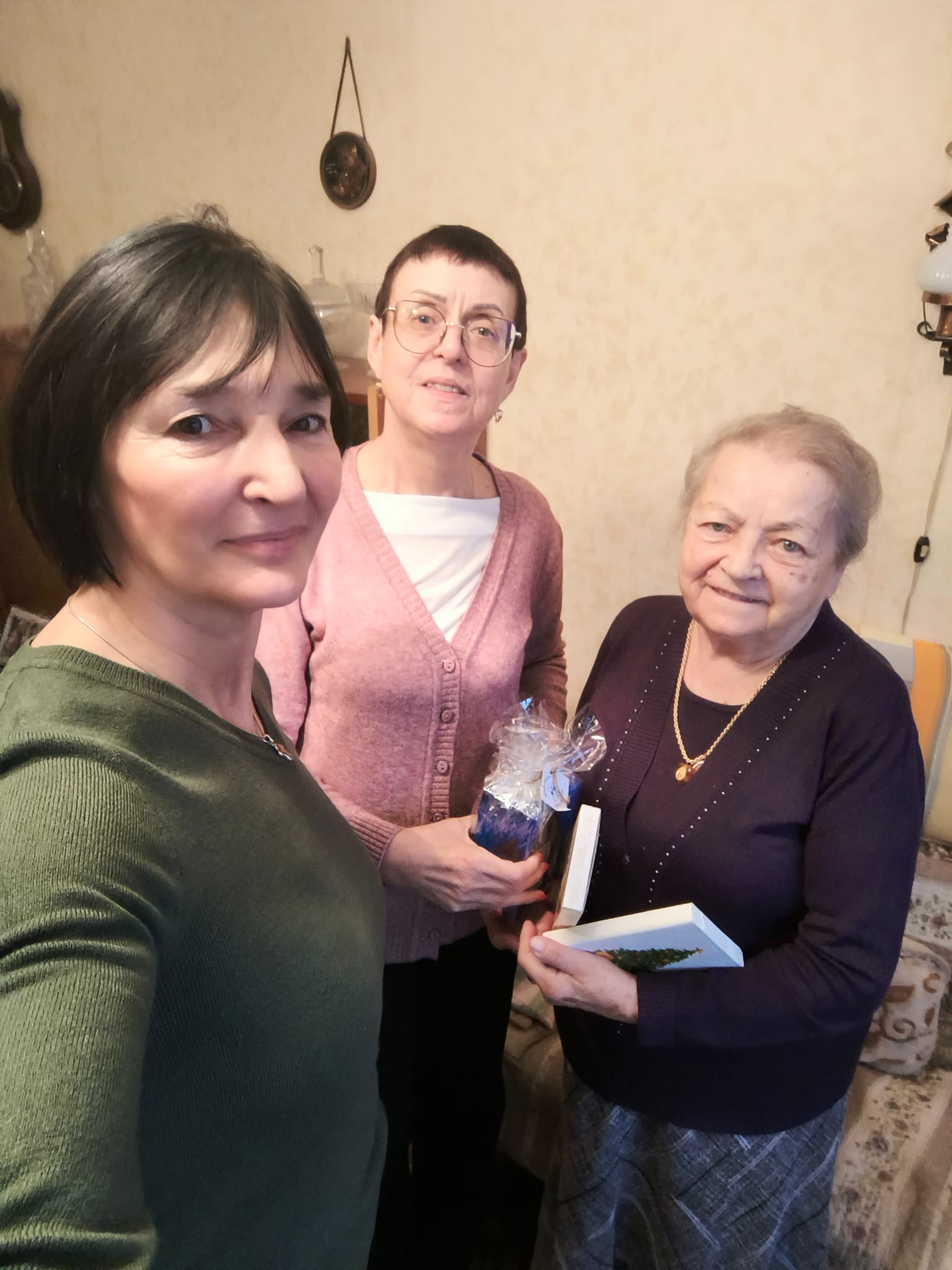 Życzenia dla Jubilatek
13.06.2024 – Pani Wanda                     18.11.2024 – Pani  Imgard
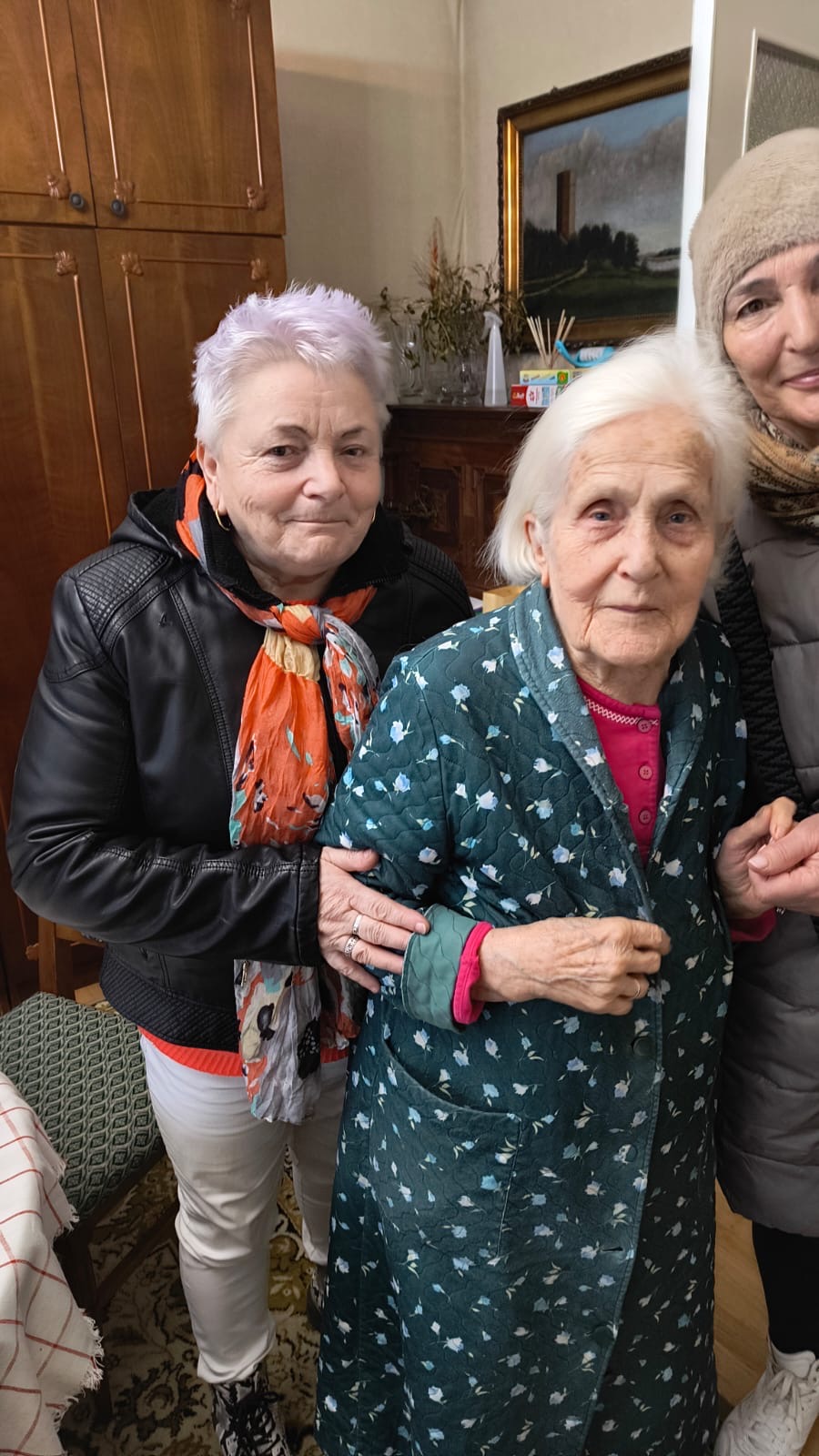 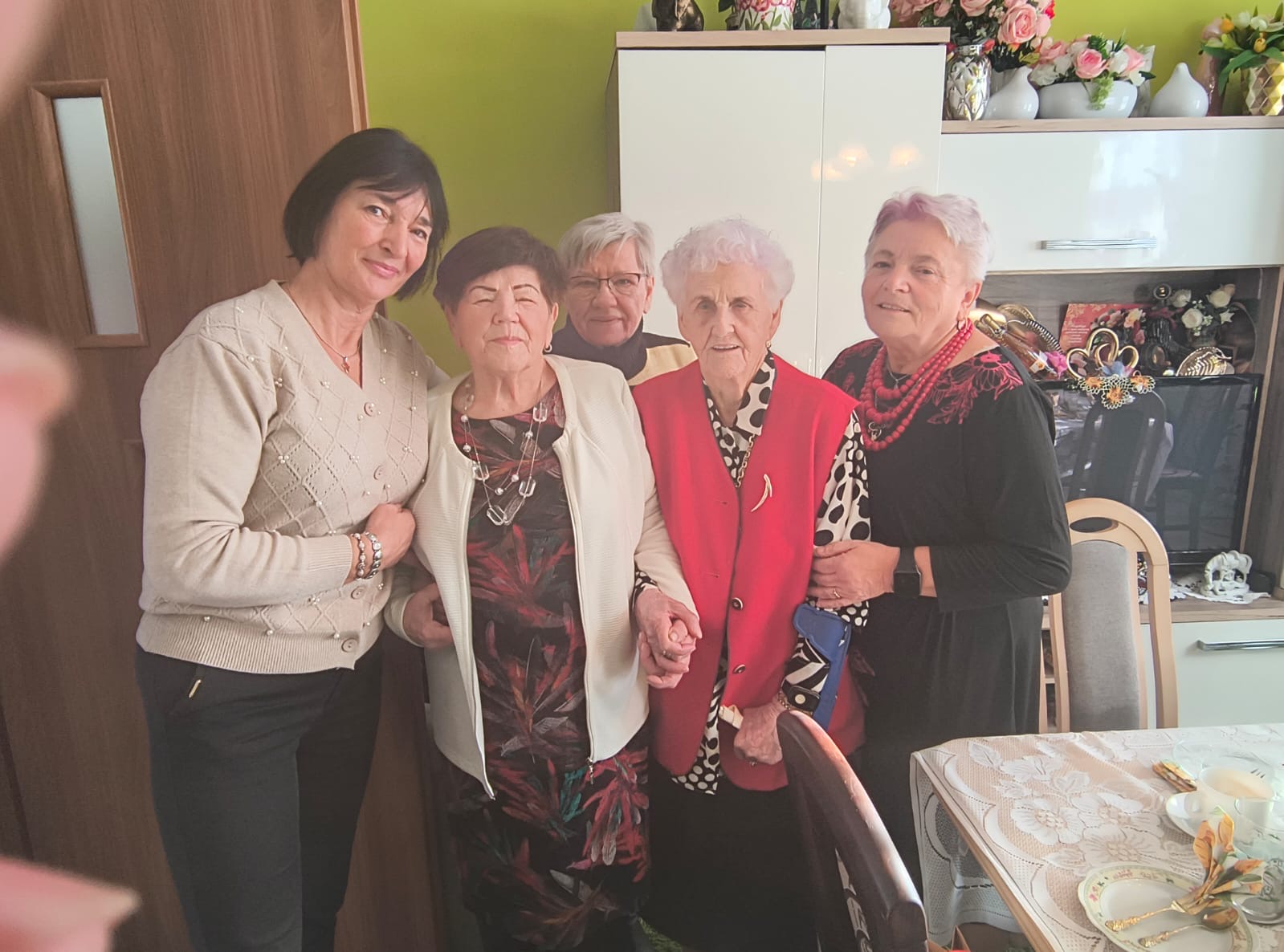 Sesje Rady Seniorów Miasta i Gminy Czerniejewo
3.09.2024 – II Sesja RS                          3.12.2024 – III Sesja RS
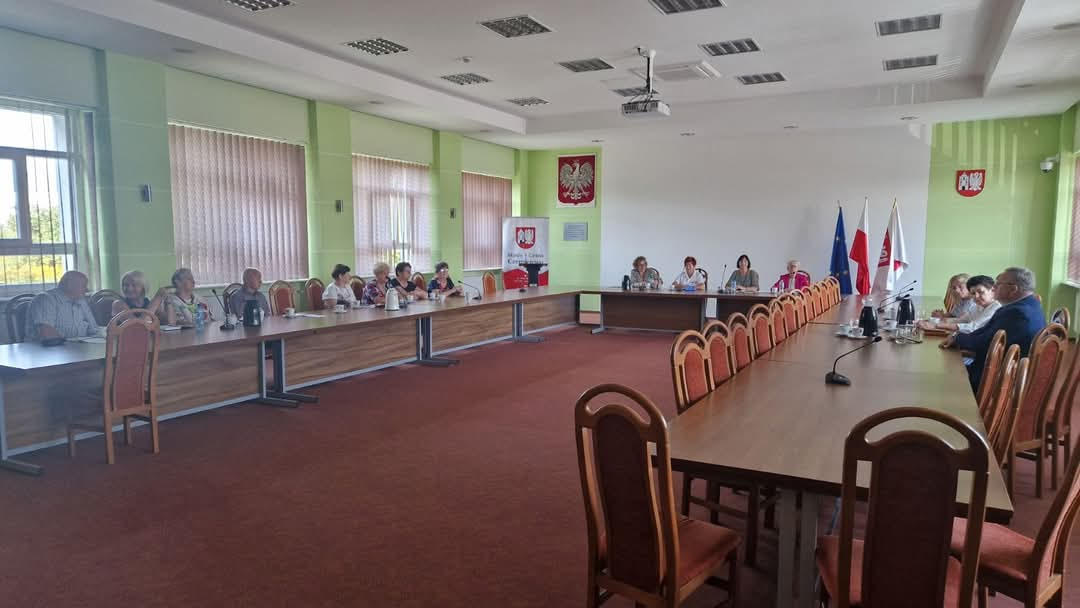 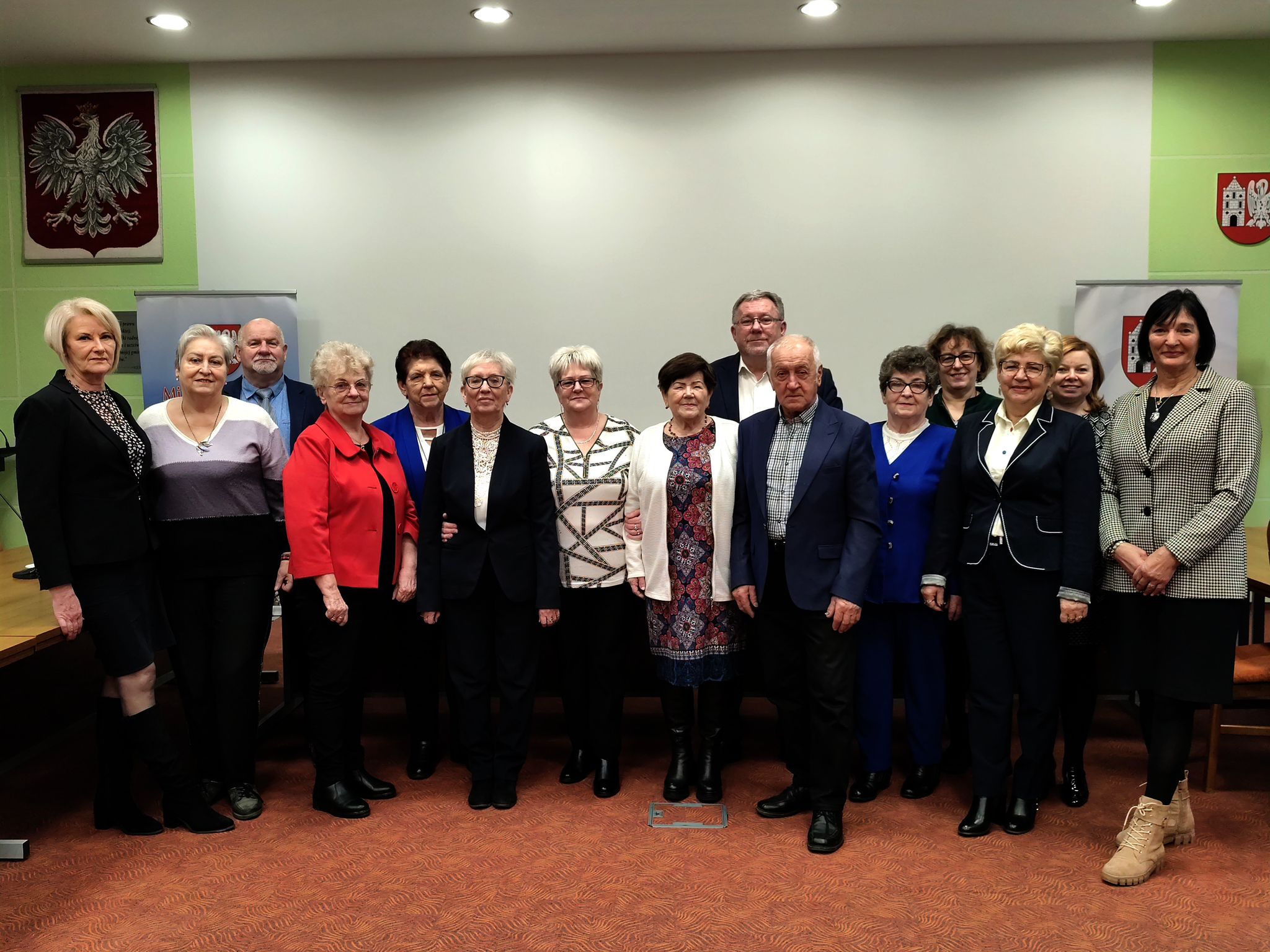 Dziękuję za uwagę
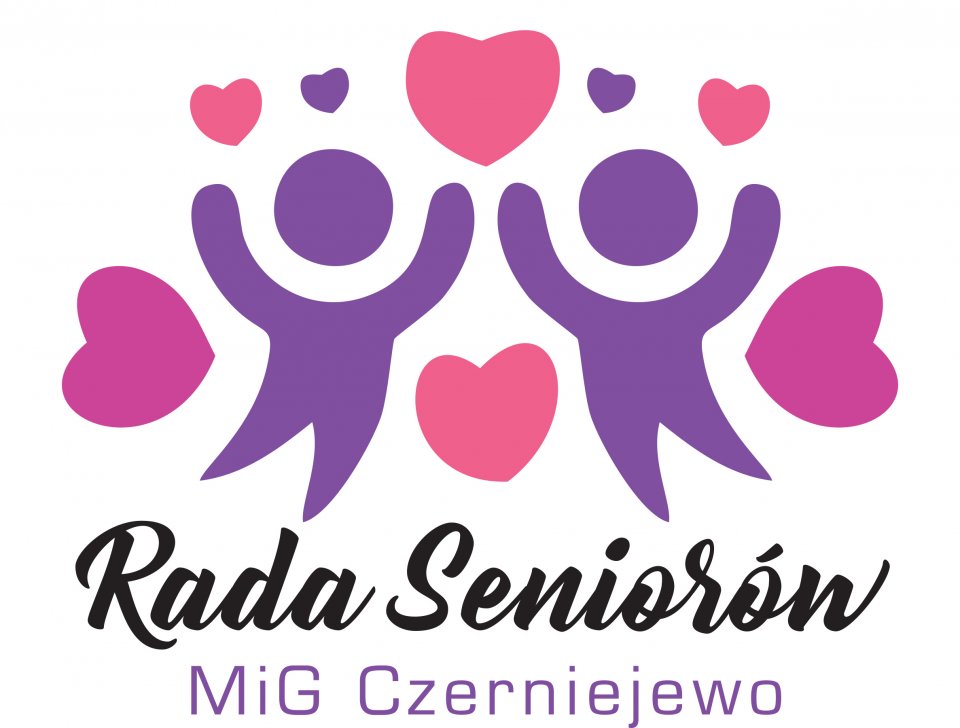